CS4102 AlgorithmsSpring 2022
1
Today’s Keywords
Reductions
Bipartite Matching
Vertex Cover
Independent Set
NP Completeness


CLRS: Ch 34
2
Reductions
Algorithm technique of supreme ultimate power
Convert instance of problem A to an instance of Problem B
Convert solution of problem B back to a solution of problem A
3
Reductions
Shows how two different problems relate to each other
MOVIE TIME!
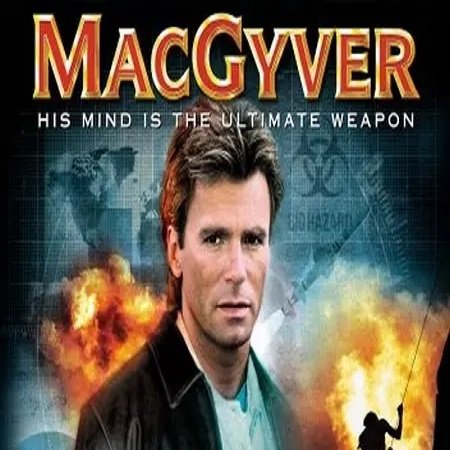 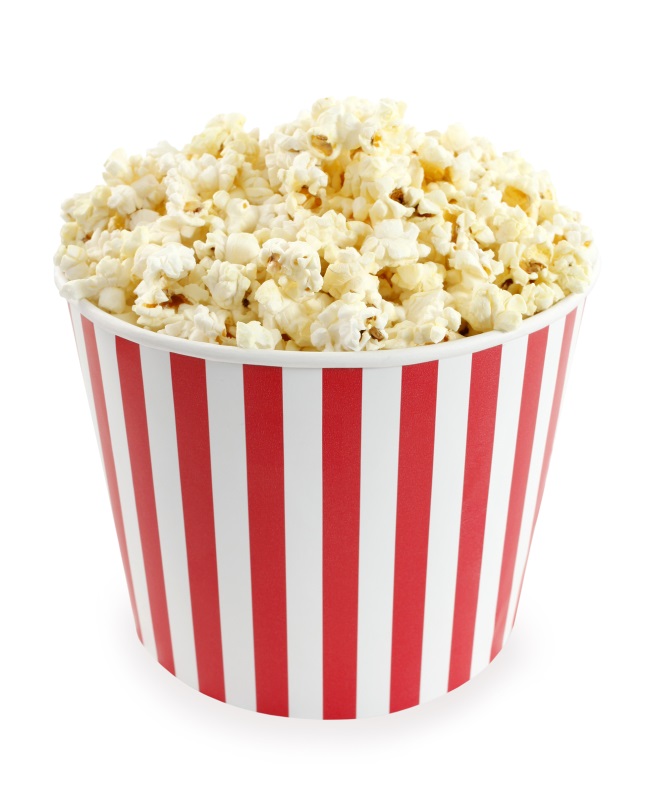 4
MacGyver’s Reduction
Problem we do know how to solve
Problem we don’t know how to solve
Aim duct at door, insert keg
Opening a door
Lighting a fire
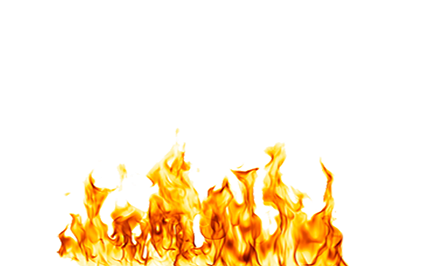 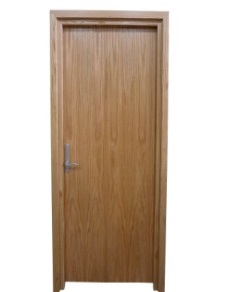 How?
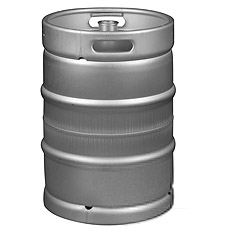 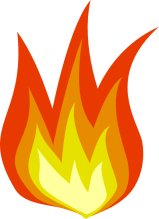 Keg cannon battering ram
Alcohol, wood, matches
Put fire under the Keg
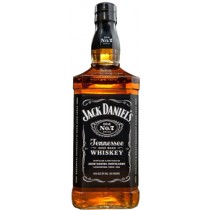 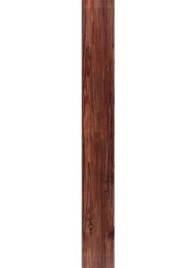 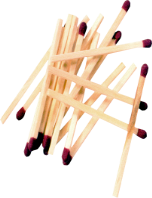 Reduction
5
In General: Reduction
Problem we do know how to solve
Problem we don’t know how to solve
Injective: any instance of A can be mapped to some instance of B.
Reduction
6
Worst-case lower-bound Proofs
Lighting a fire
Opening a door
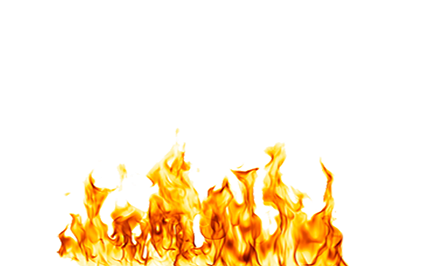 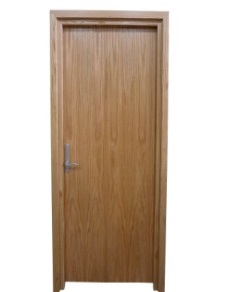 reduces to
Problem B
Problem A
can be used to make
Alcohol, wood, matches
Keg cannon battering ram
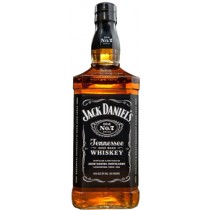 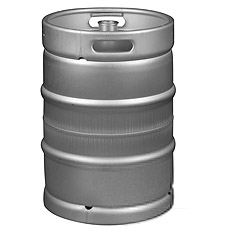 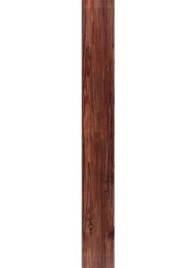 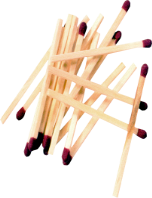 Algorithm for B
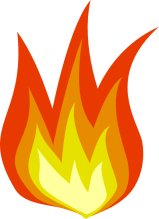 Algorithm for A
The name “reduces” is confusing: it is in the opposite direction of the making
Proof of Lower Bound by Reduction
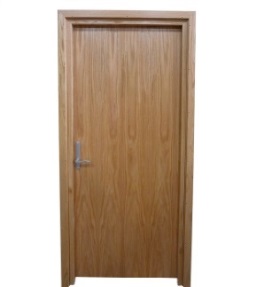 1. We know X  is slow (by a proof)
(e.g., X = some way to open the door)
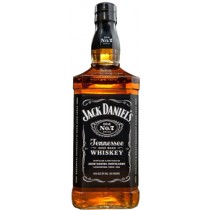 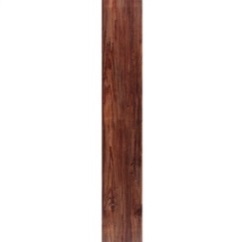 2. Assume Y is quick [toward contradiction]
(Y = some way to light a fire)
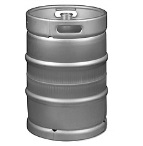 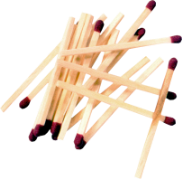 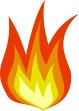 3. Show how to use Y to perform X quickly
4. X is slow, but Y could be used to perform X quickly
	conclusion:  Y must not actually be quick
Maximum Bipartite Matching
Dog Lovers
Dogs
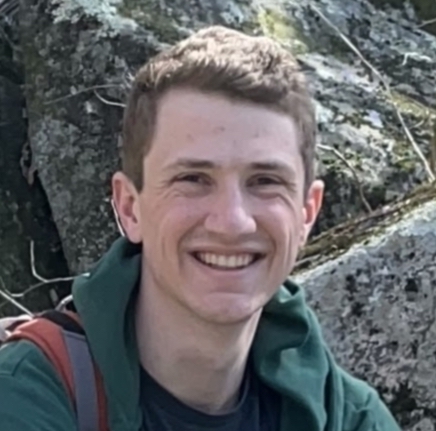 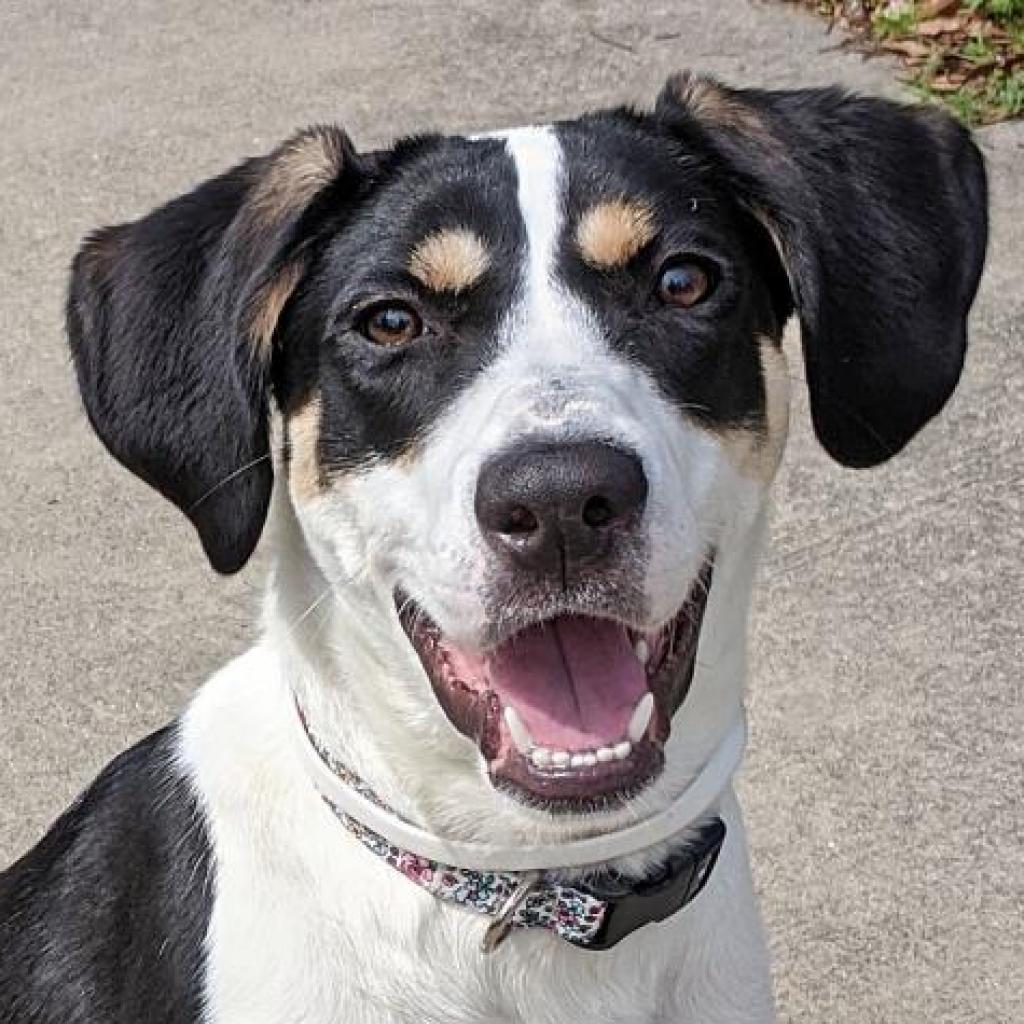 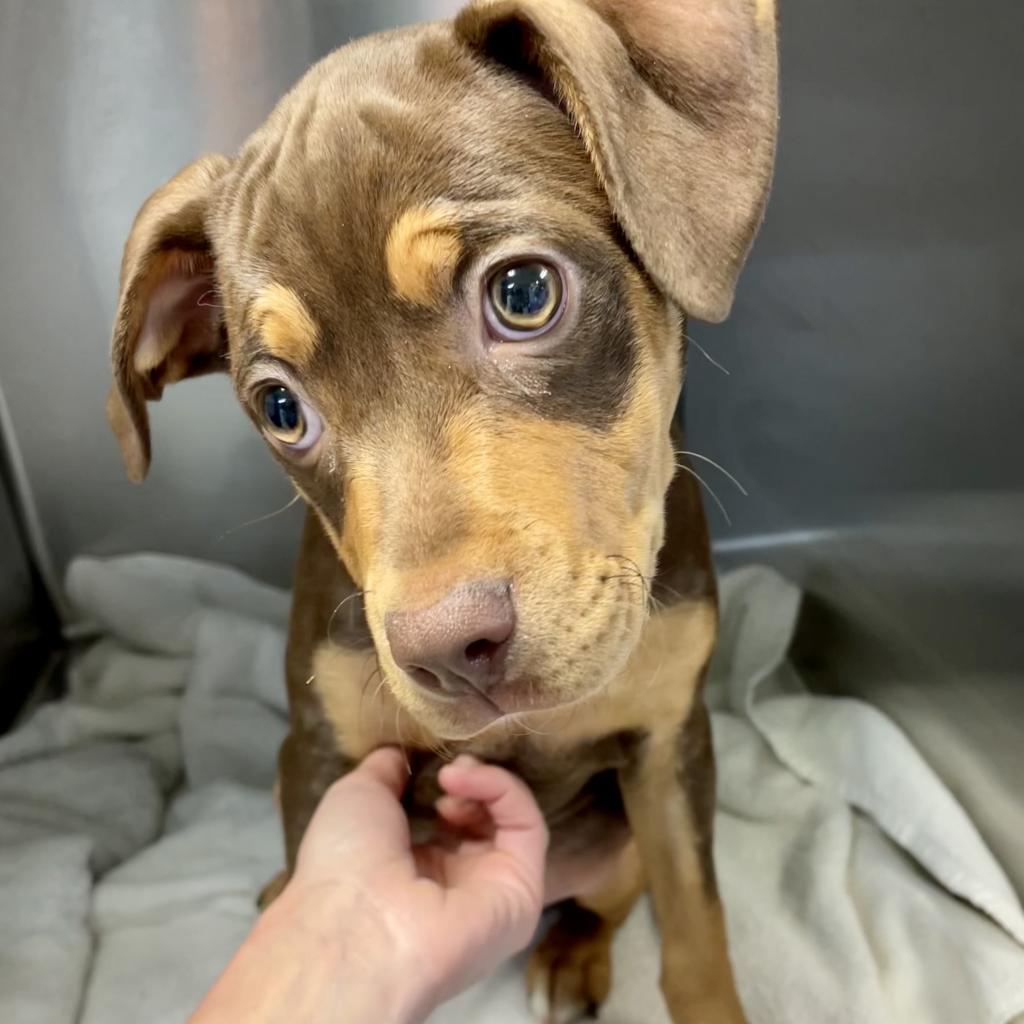 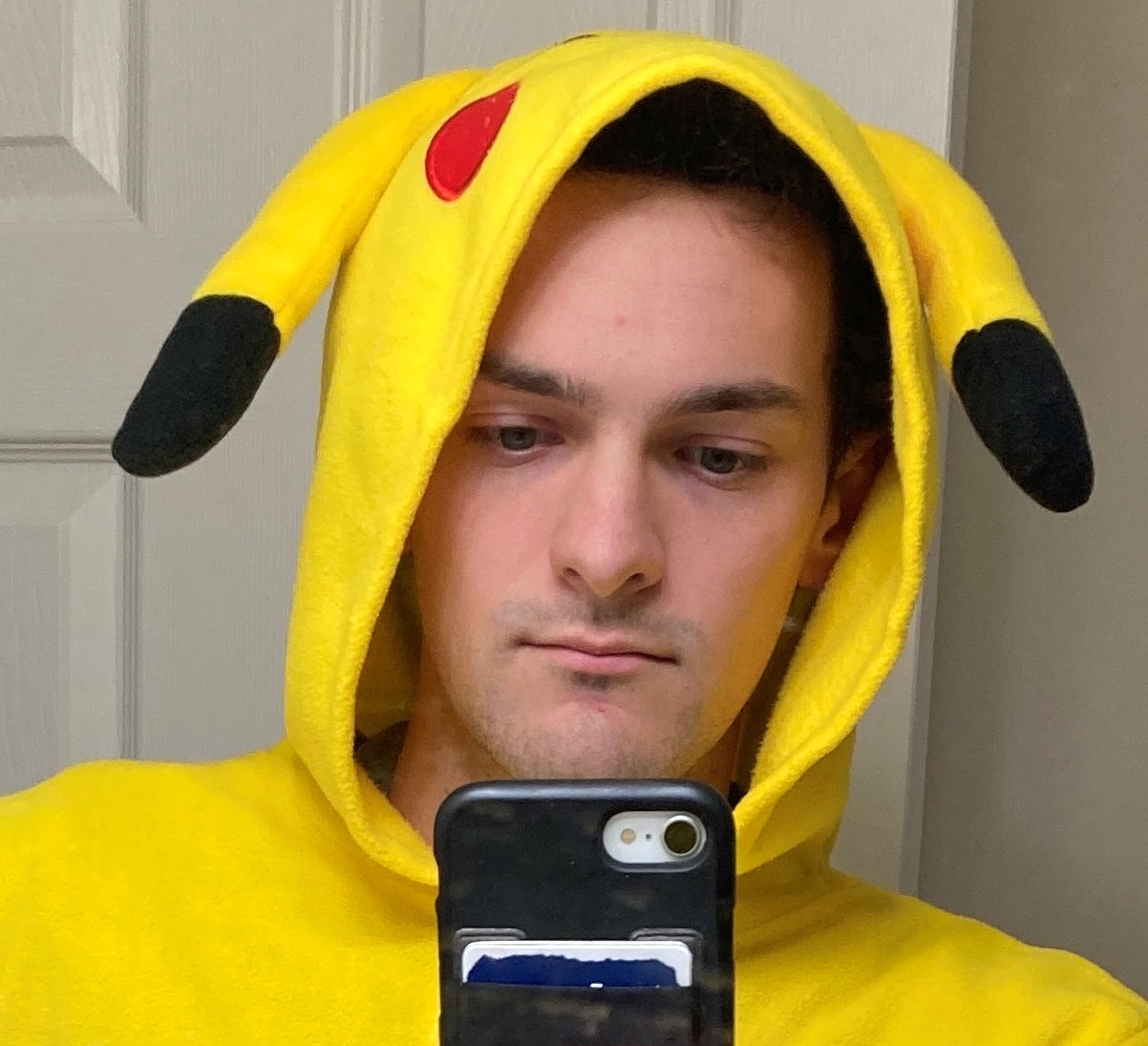 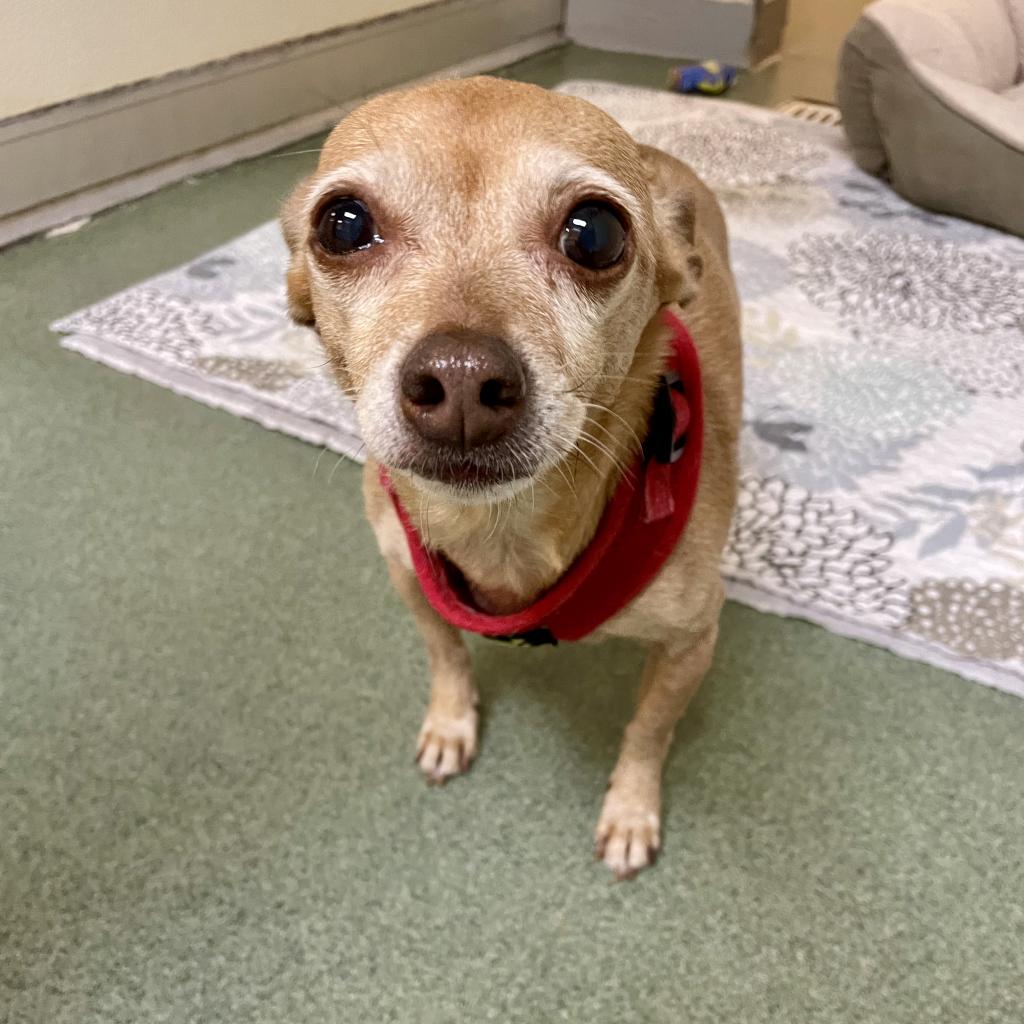 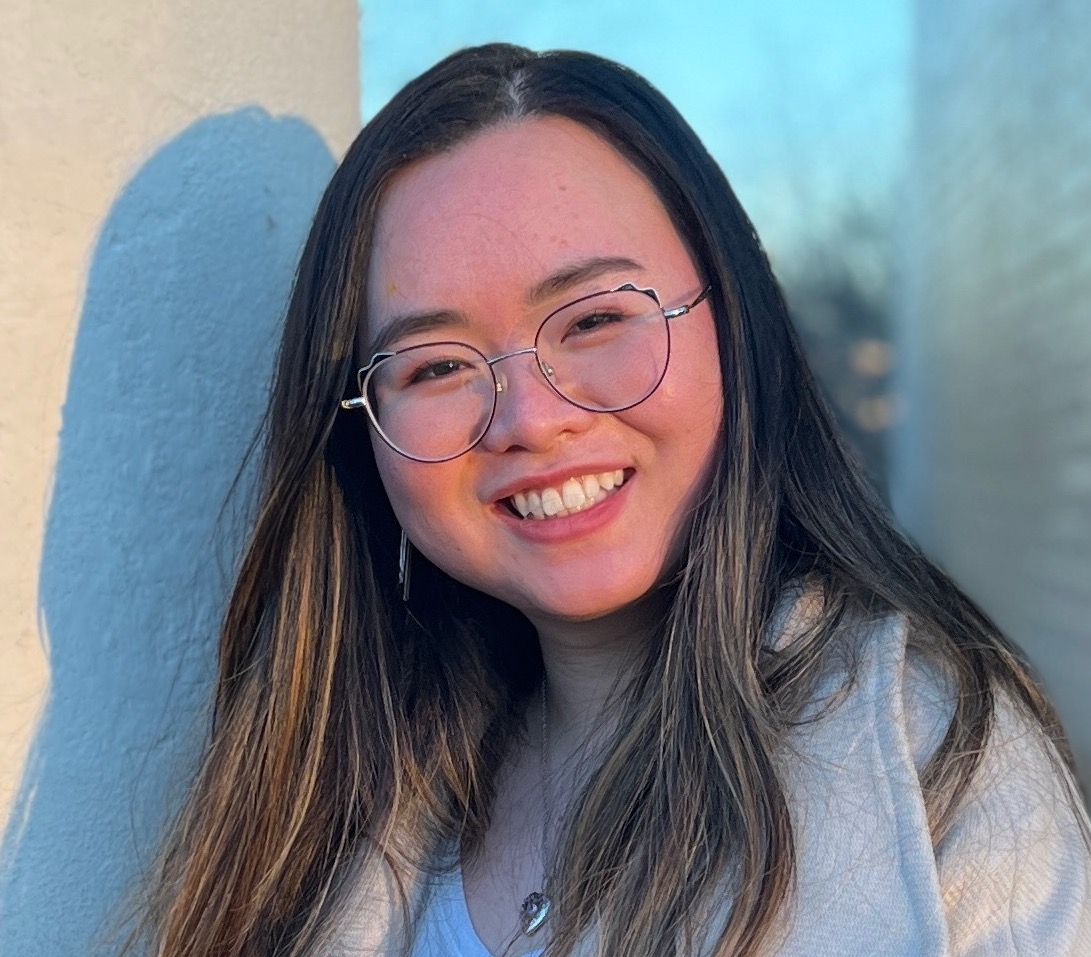 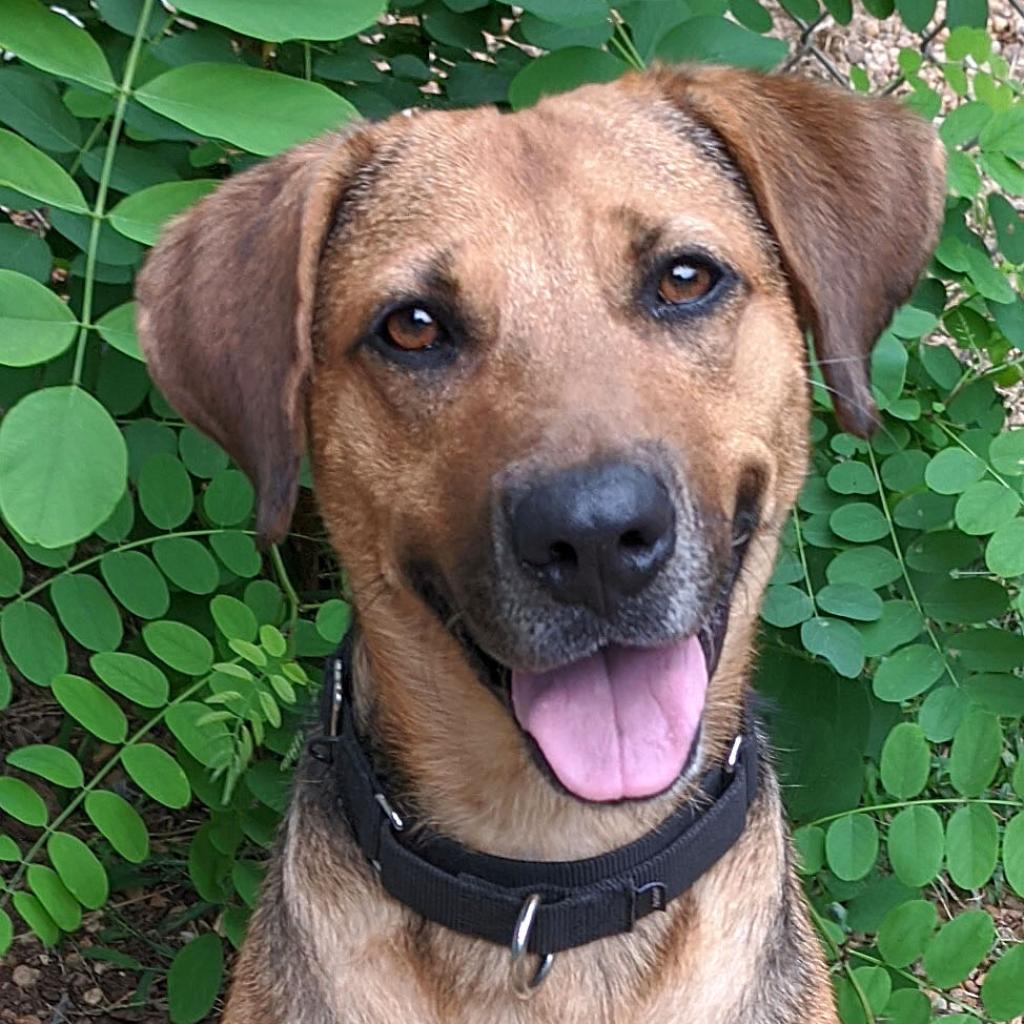 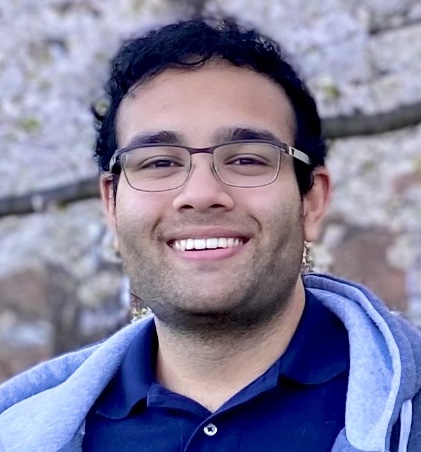 9
Maximum Bipartite Matching Using Max Flow
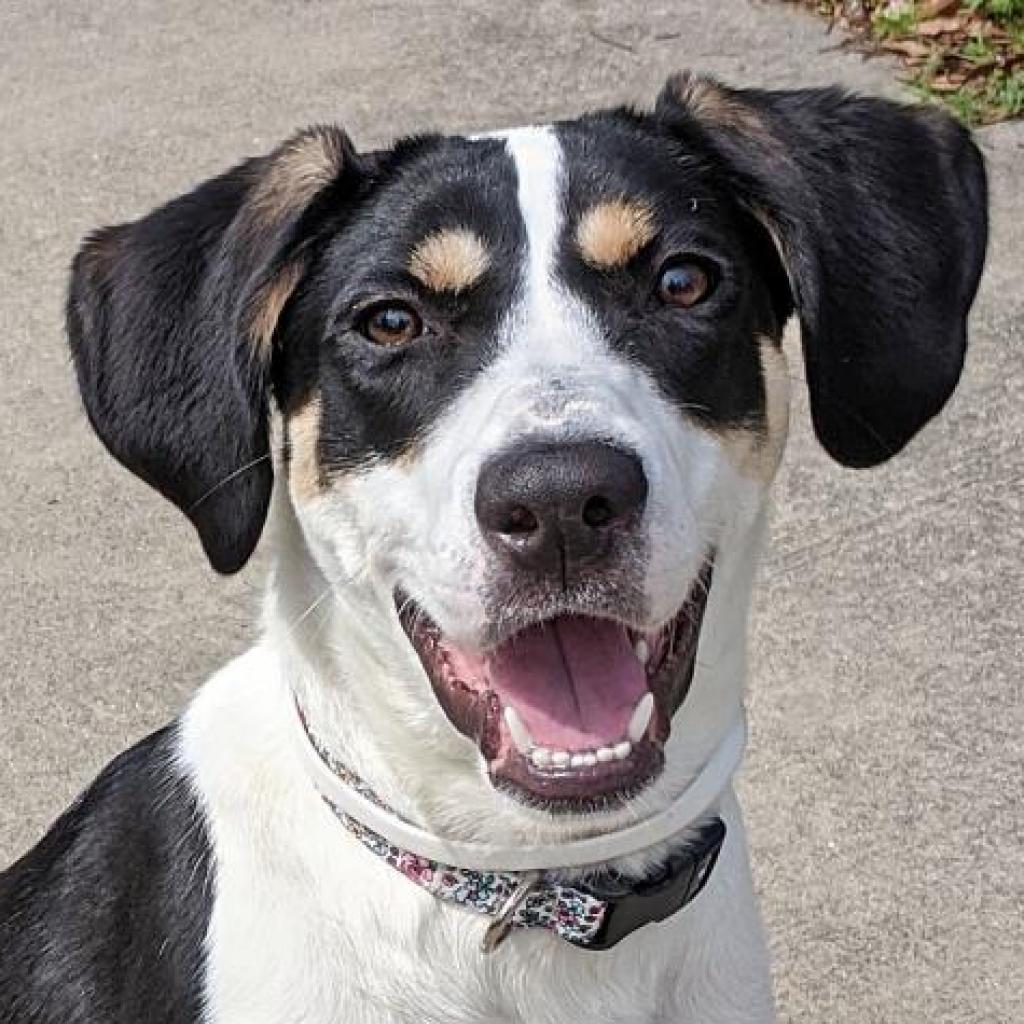 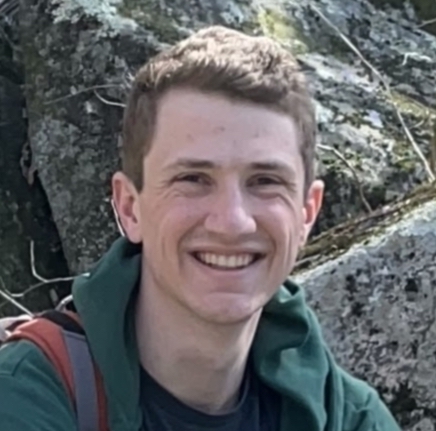 1
1
1
1
1
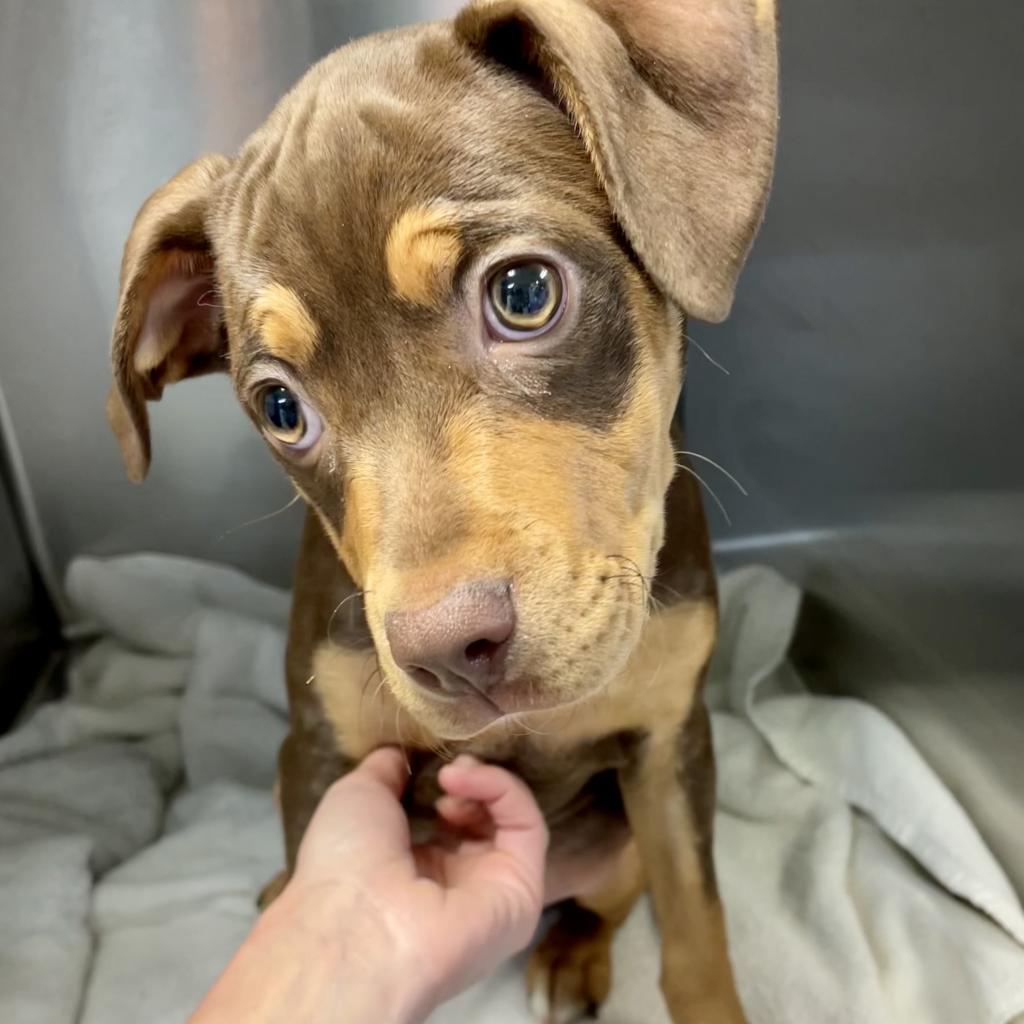 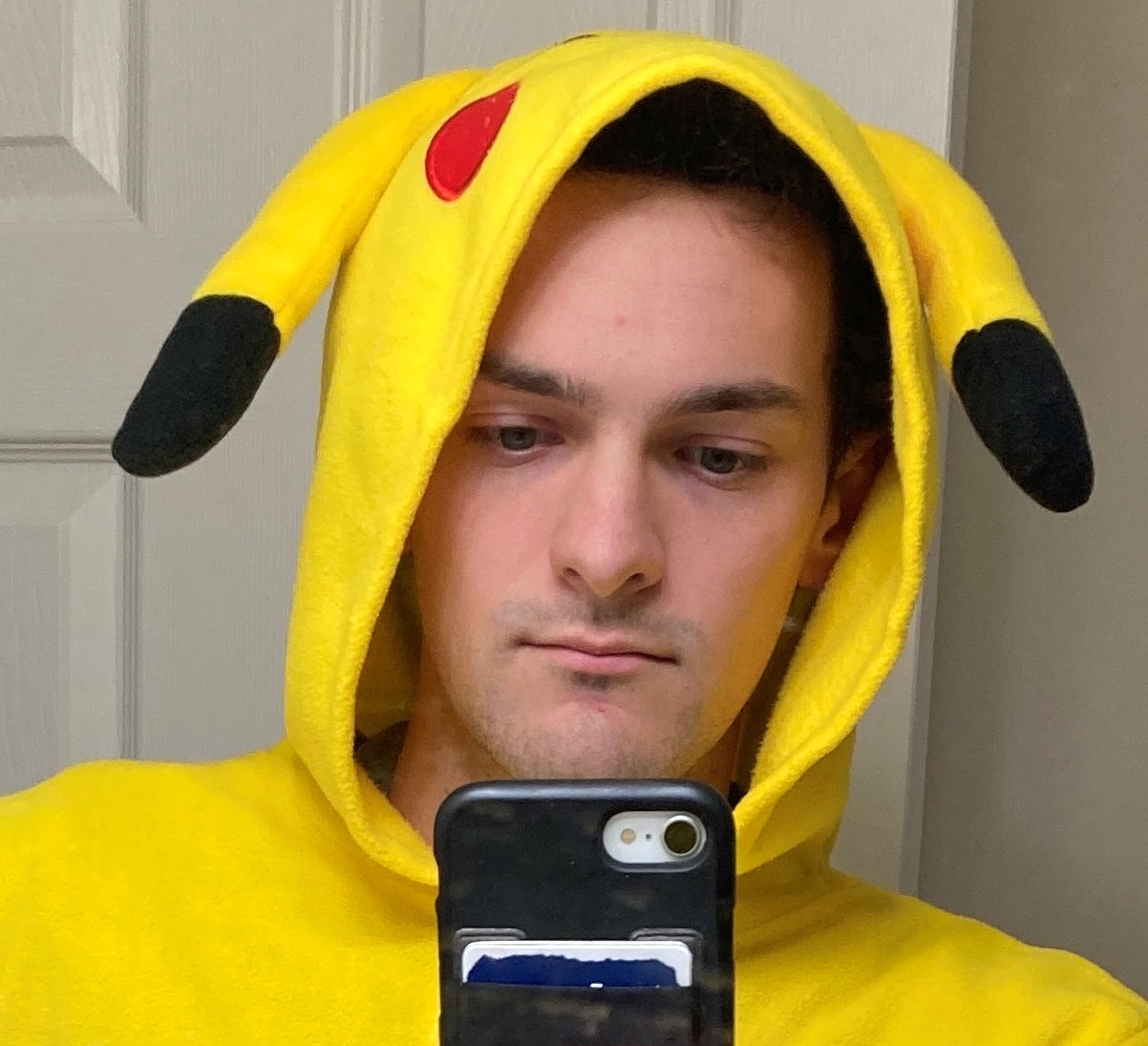 1
1
1
1
1
Remember: need to show
How to map instance of MBM to MF (and back) - construction
A valid solution to MF instance is a valid solution to MBM instance
1
1
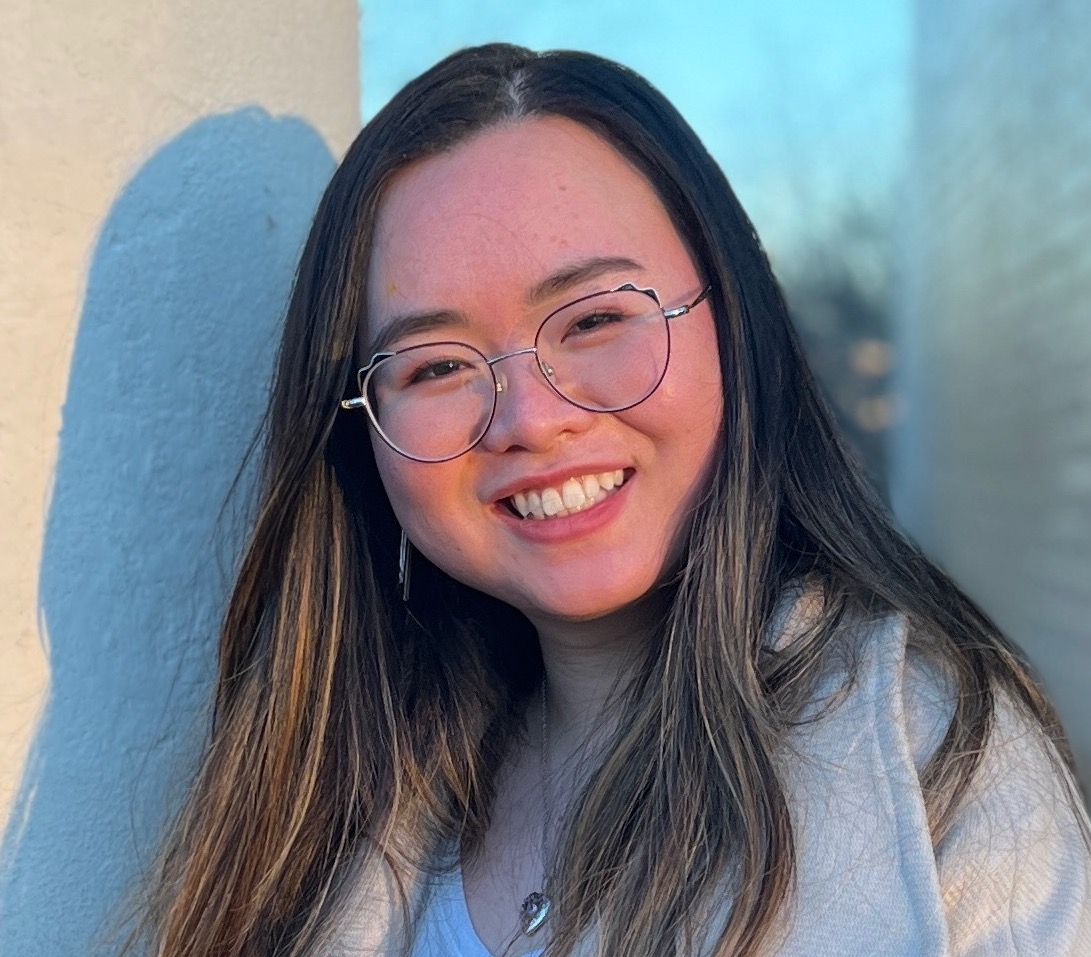 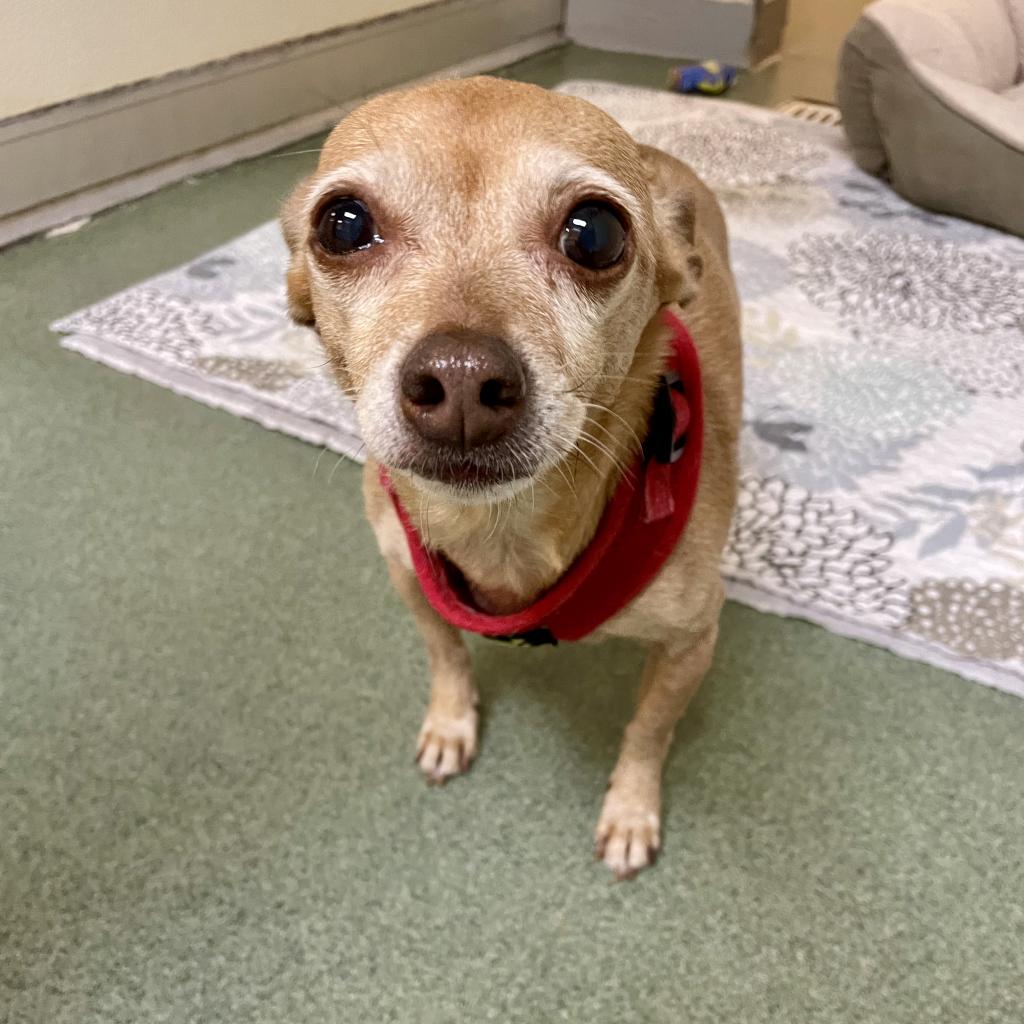 1
1
1
1
1
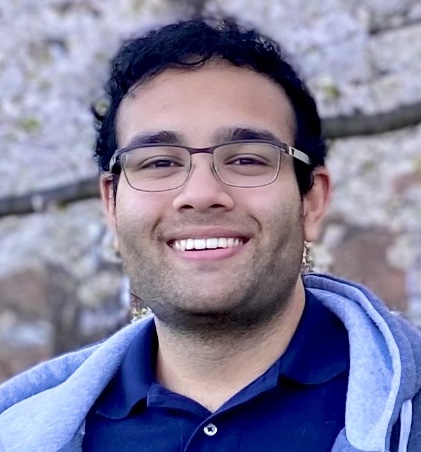 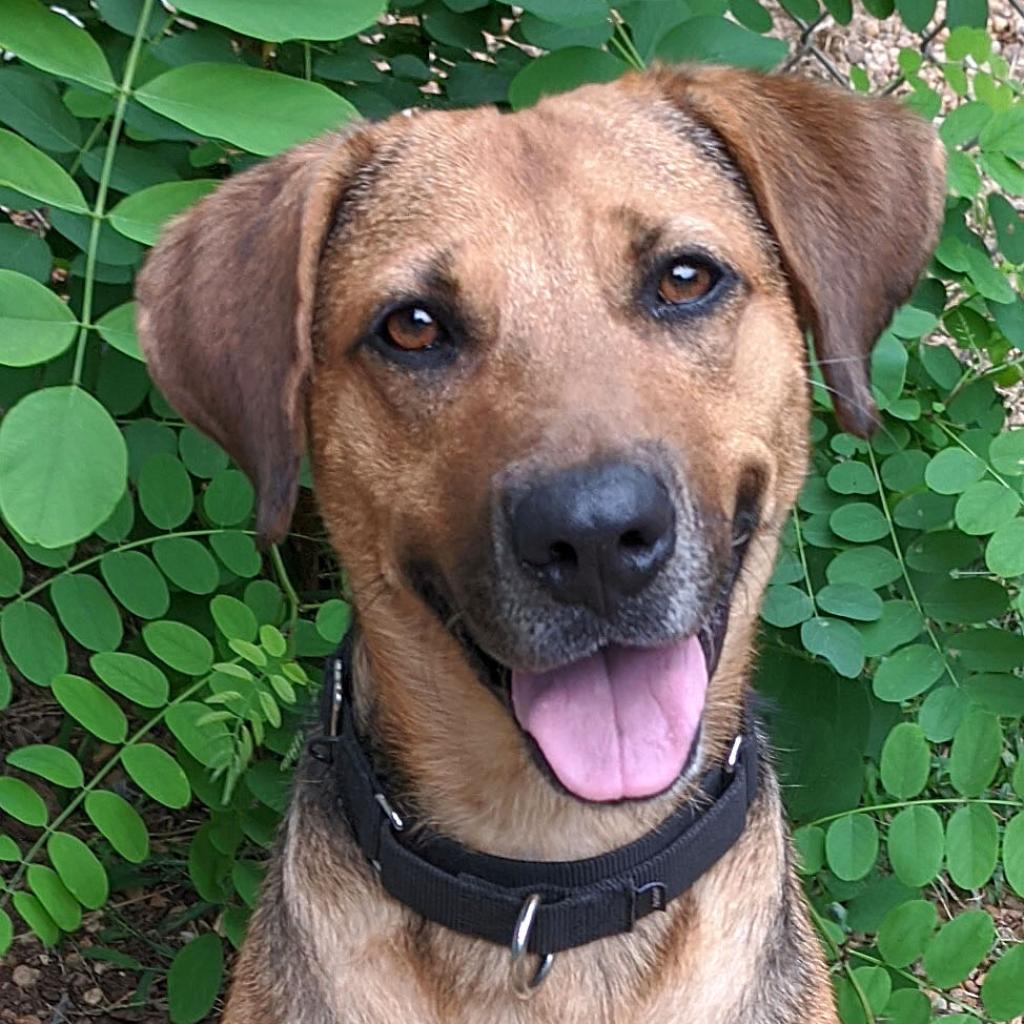 10
Bipartite Matching Reduction
Problem we do know how to solve
Problem we don’t know how to solve
Bipartite Matching
Max Flow
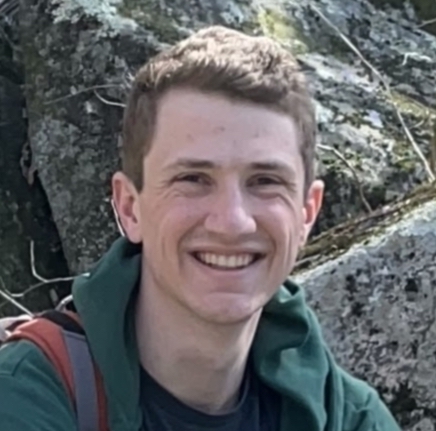 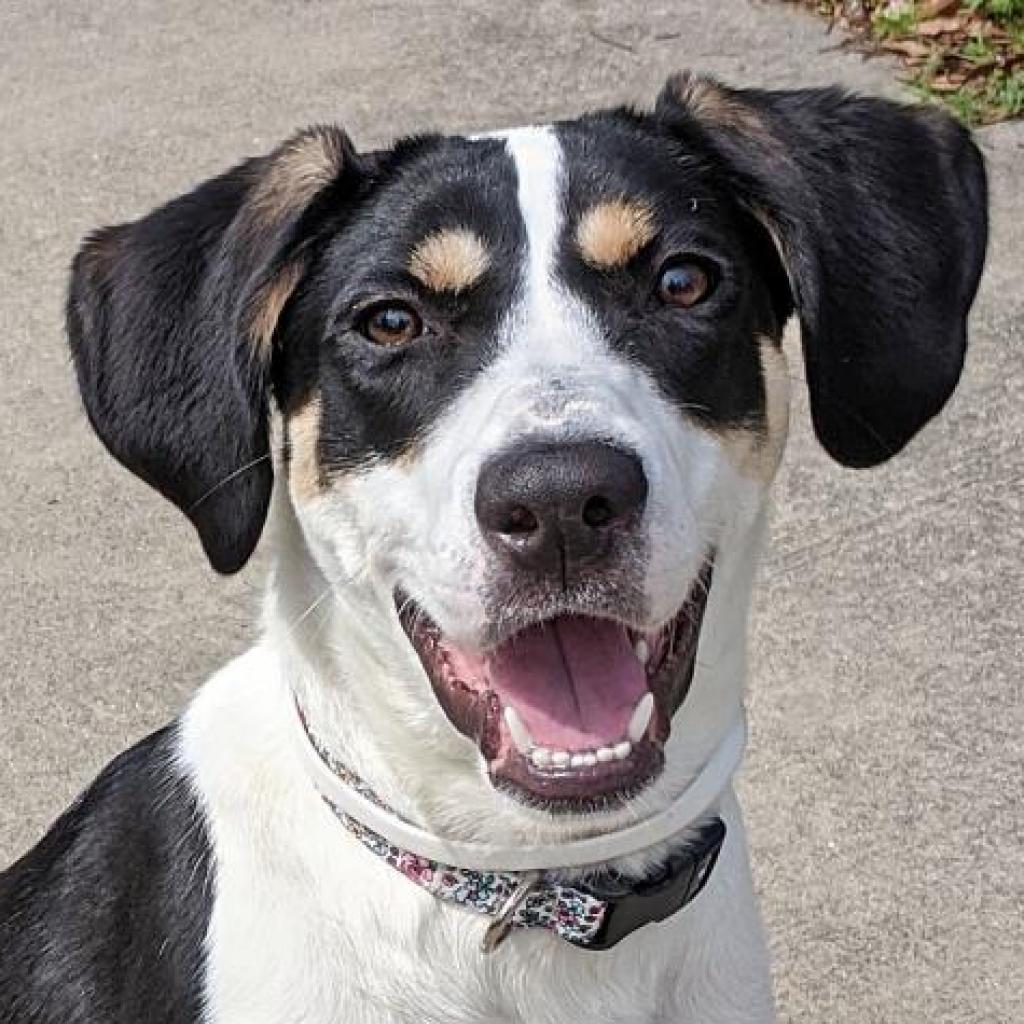 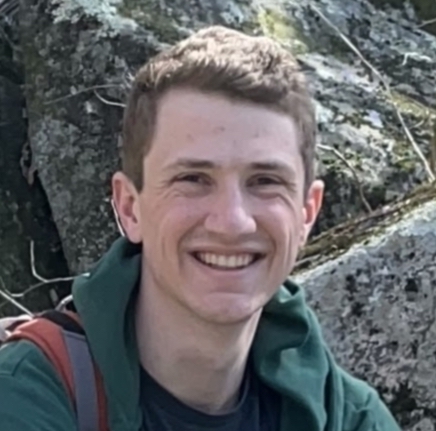 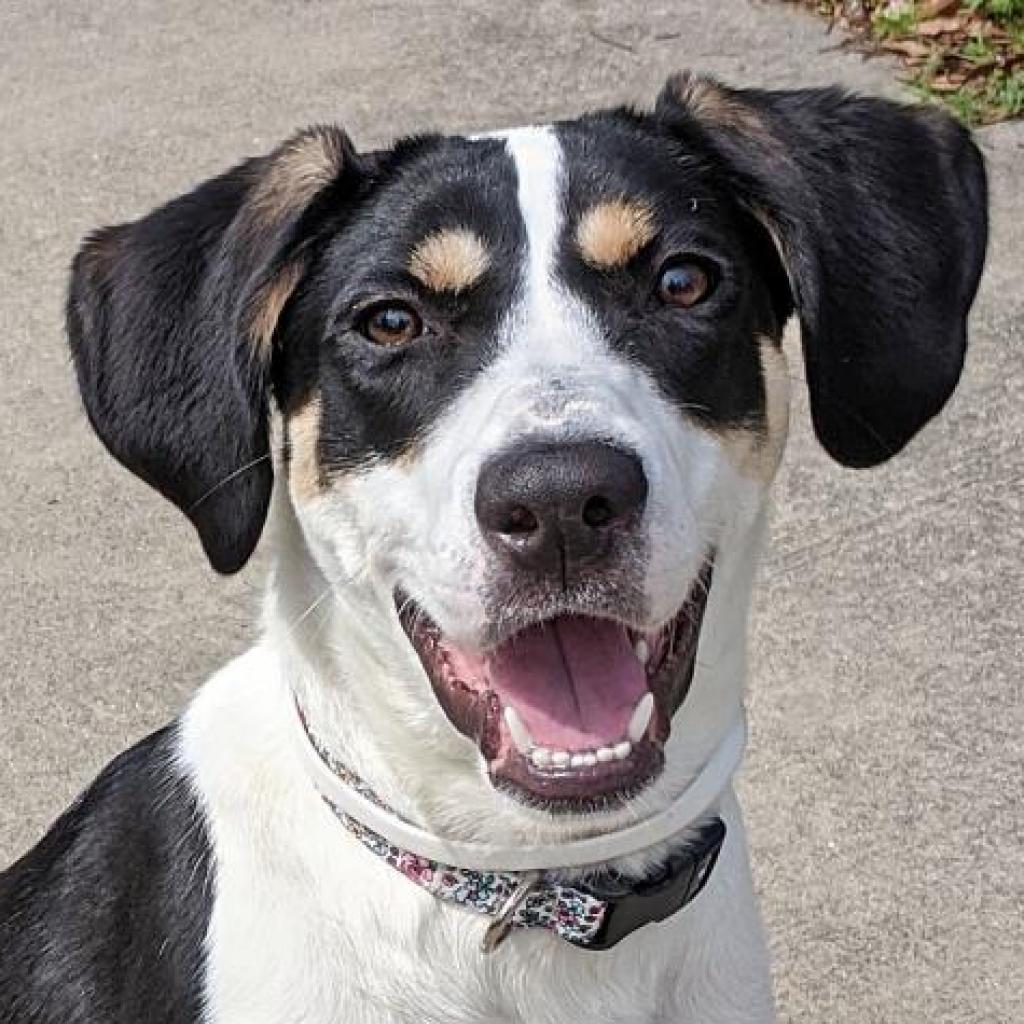 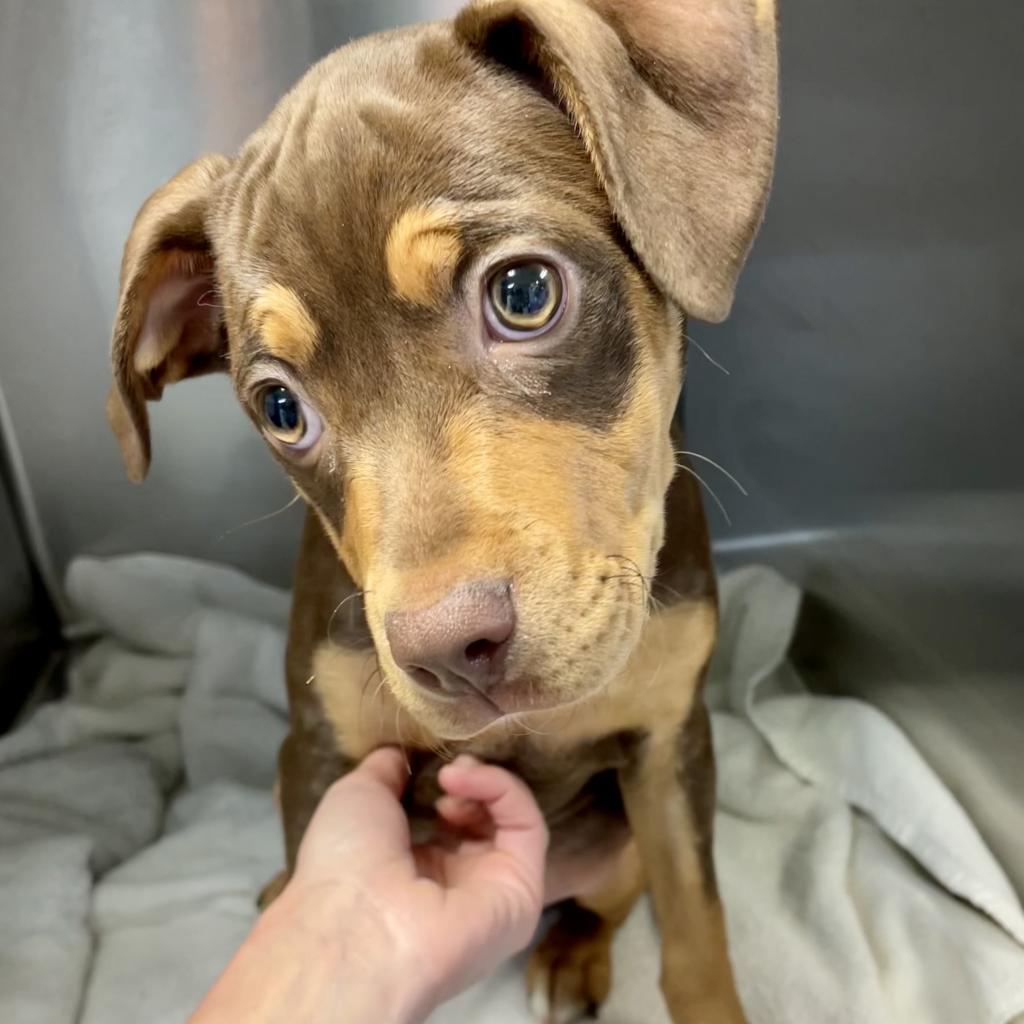 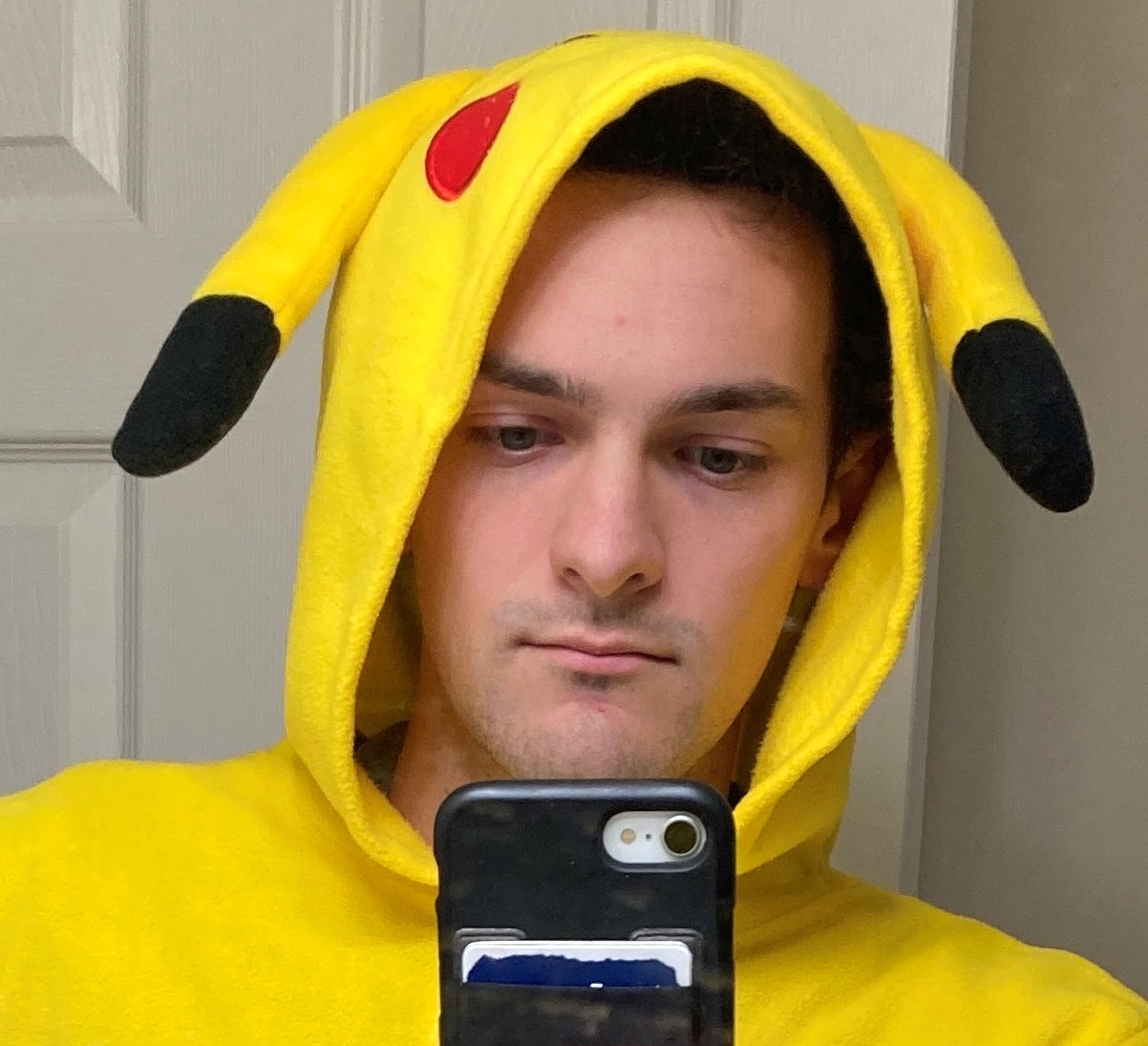 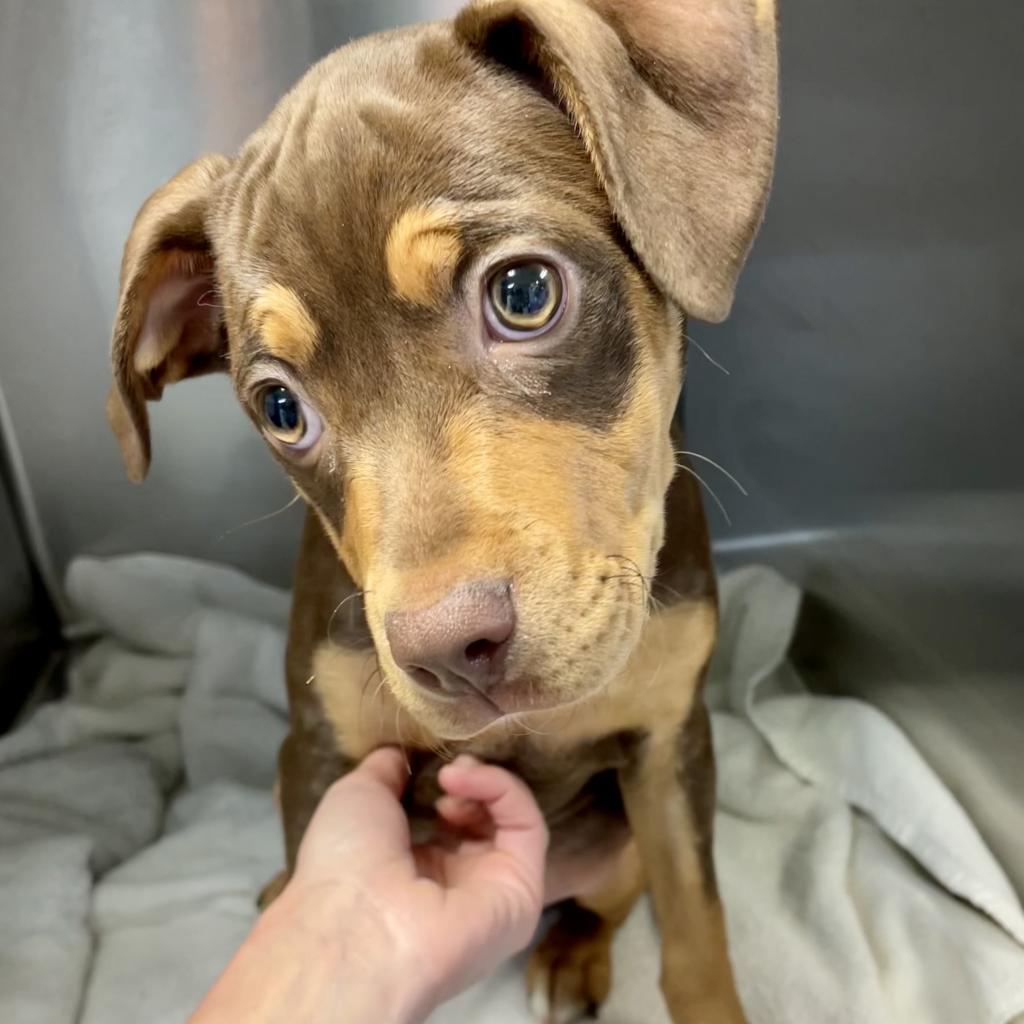 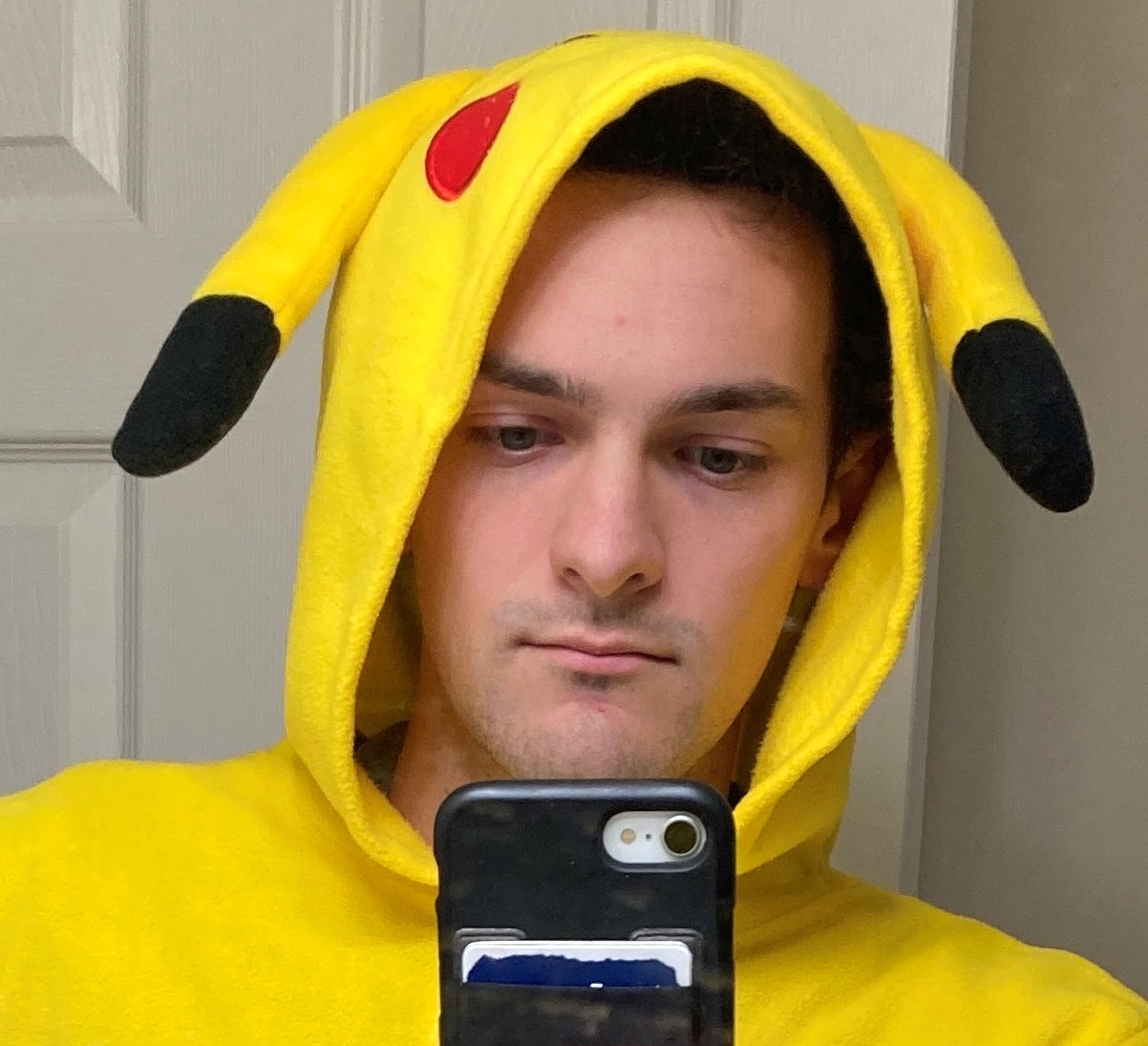 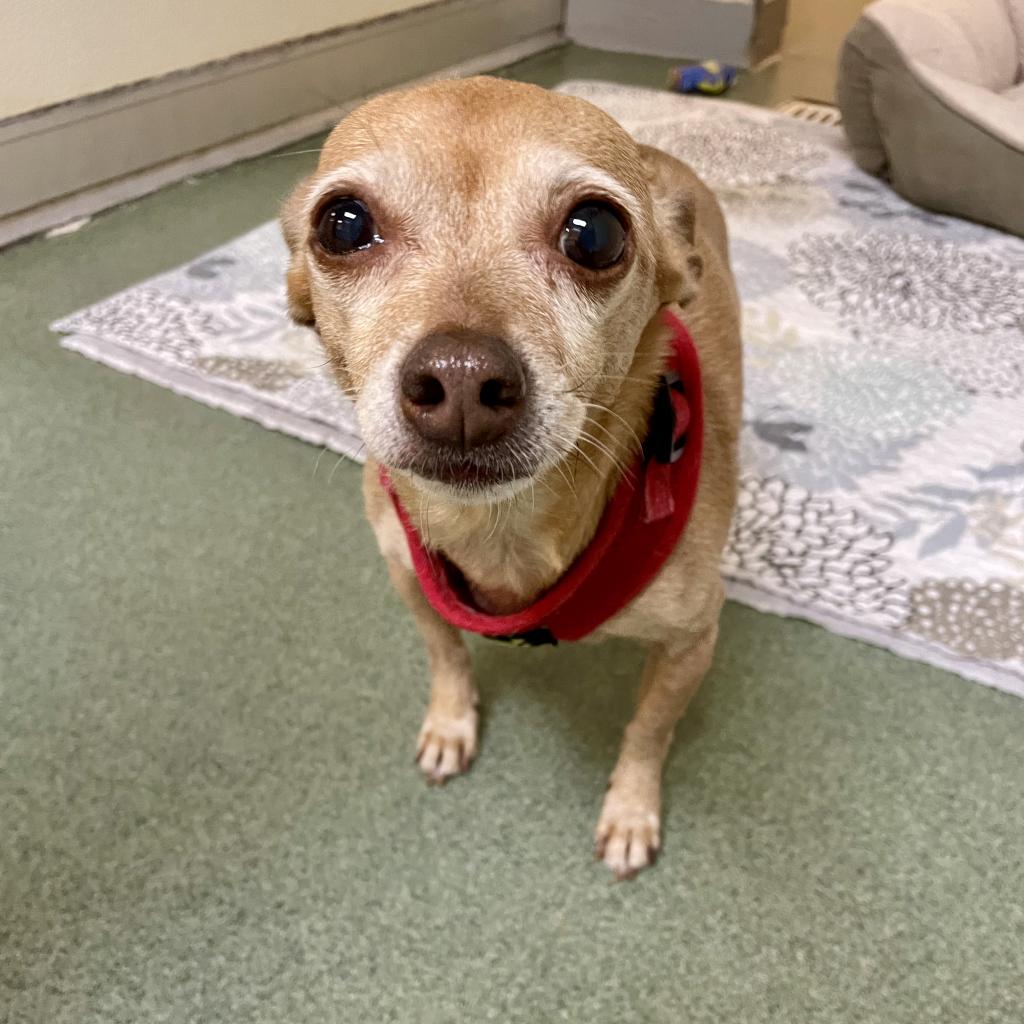 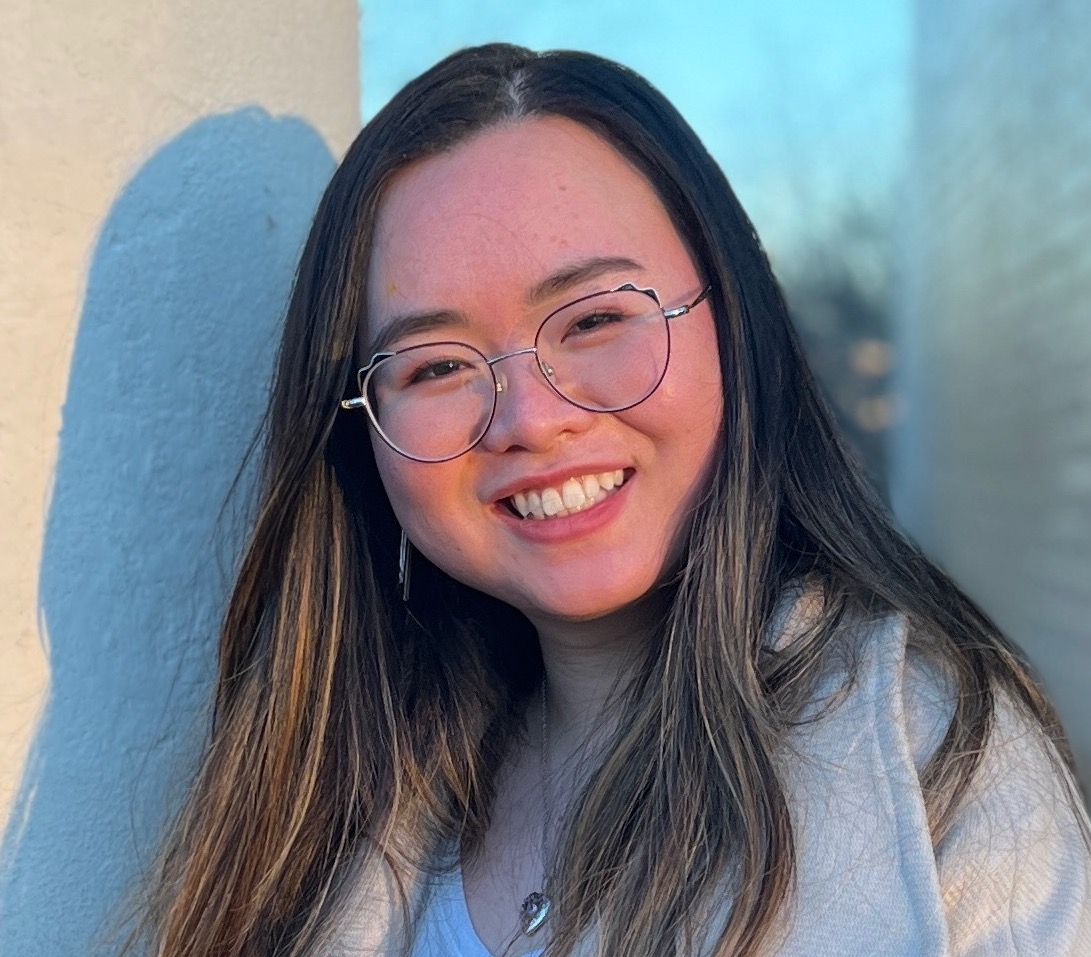 2
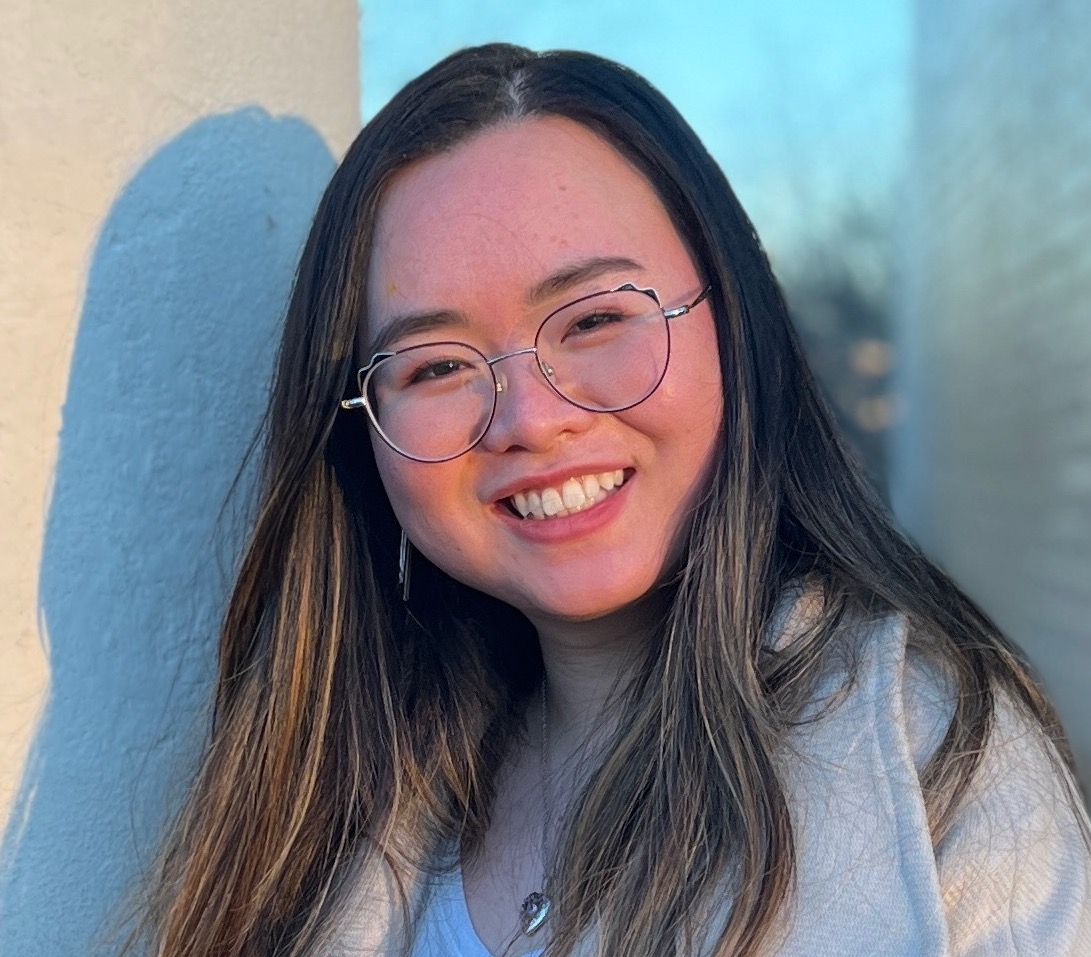 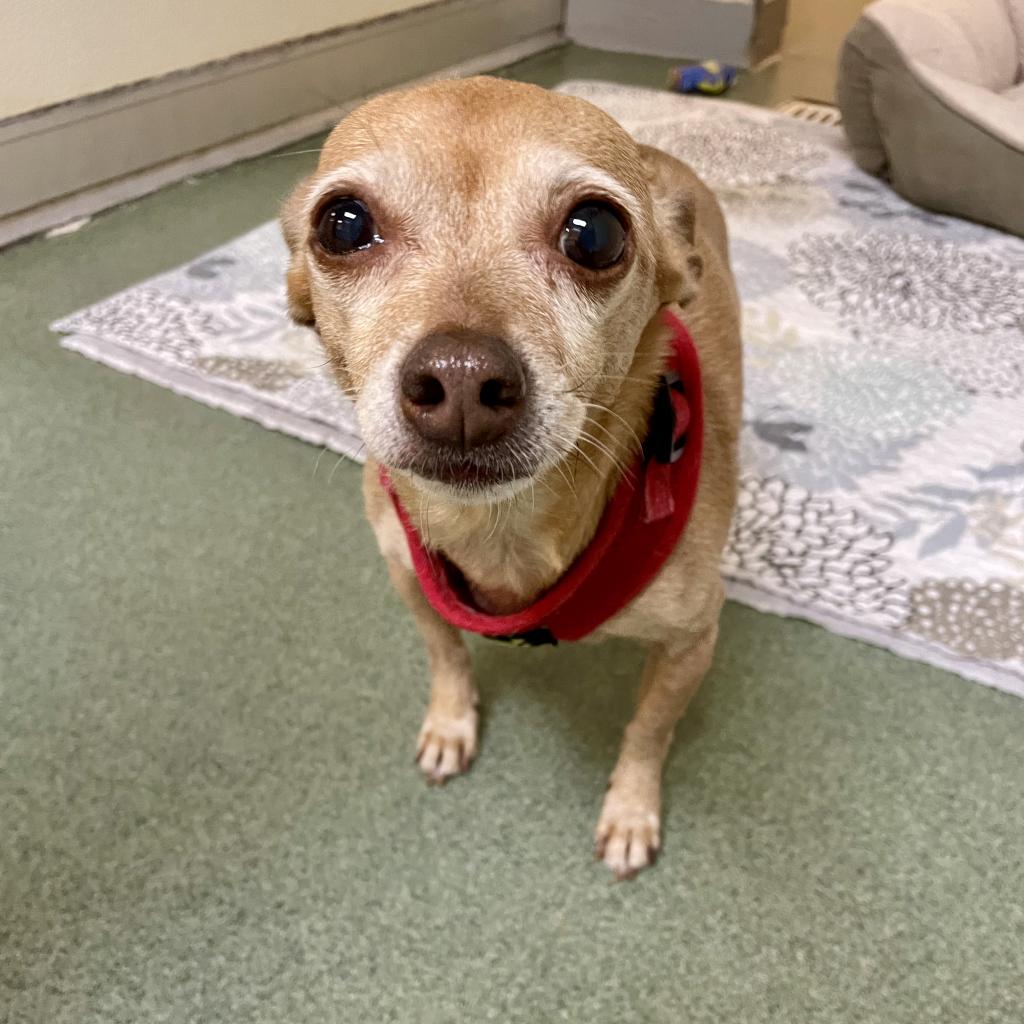 0
3
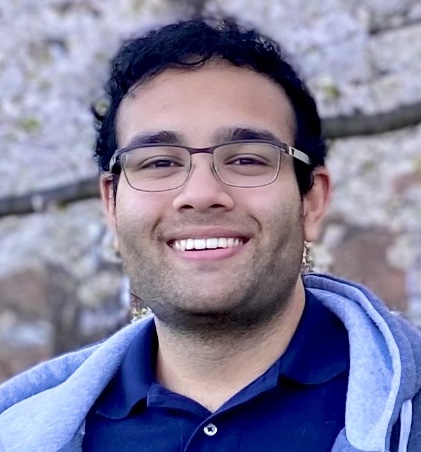 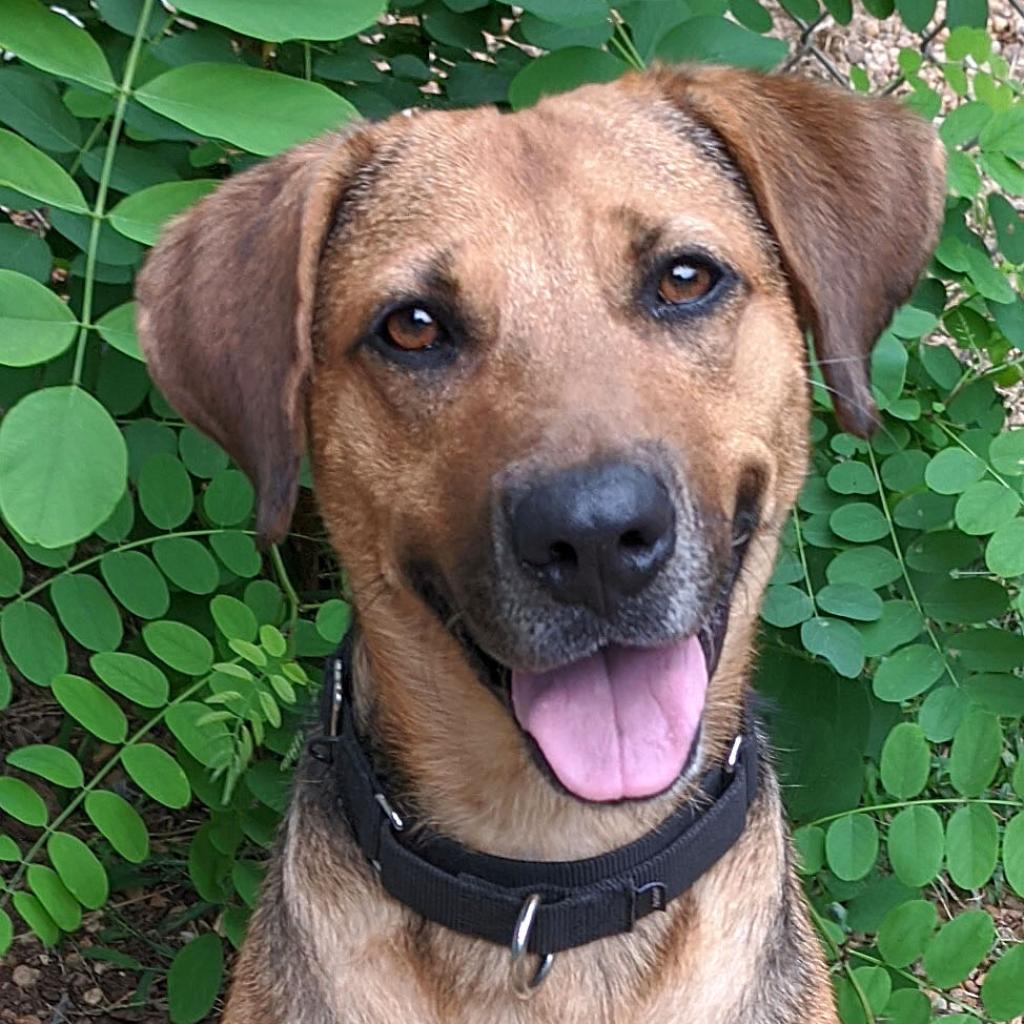 2
Ford Fulkerson
3
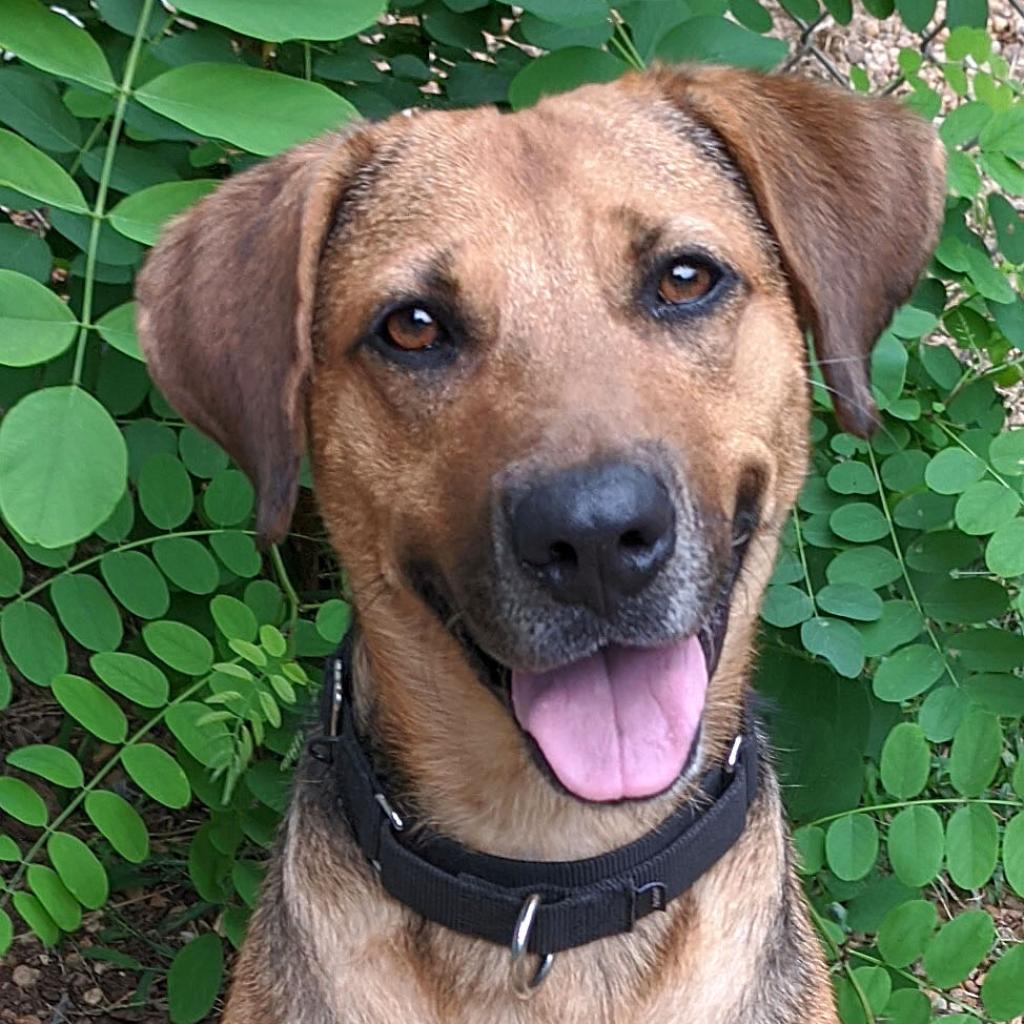 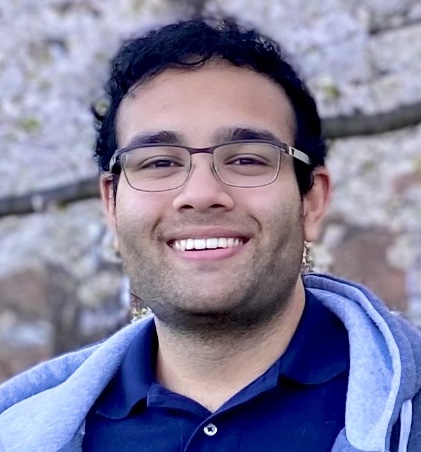 1
0/1
1
1/1
1
3
1
0/1
2
3
2
1
1/1
1
1/1
0
2
1
2
2
3
1
0
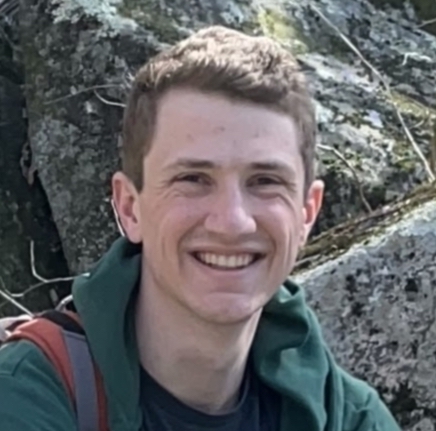 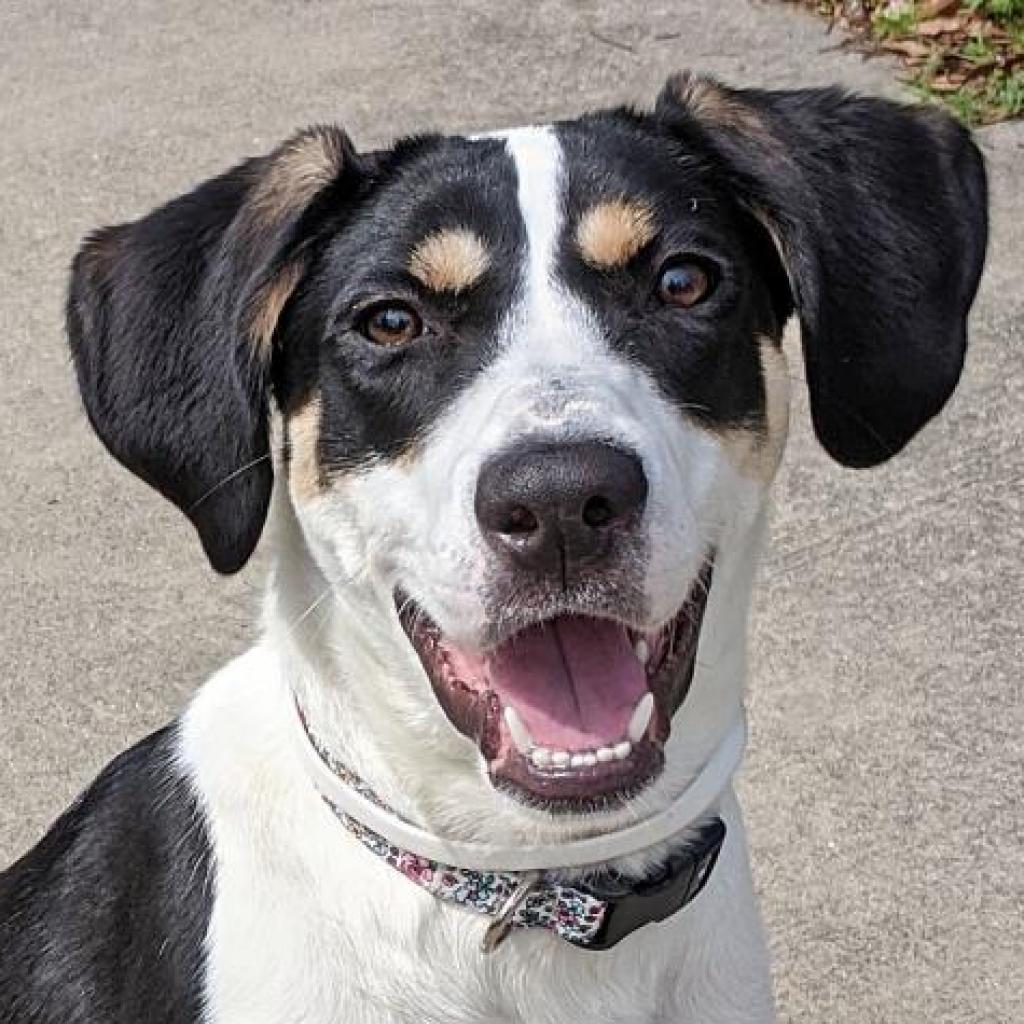 1
1/1
1
3
1/1
1
1/1
2
1
1
0/1
1
2
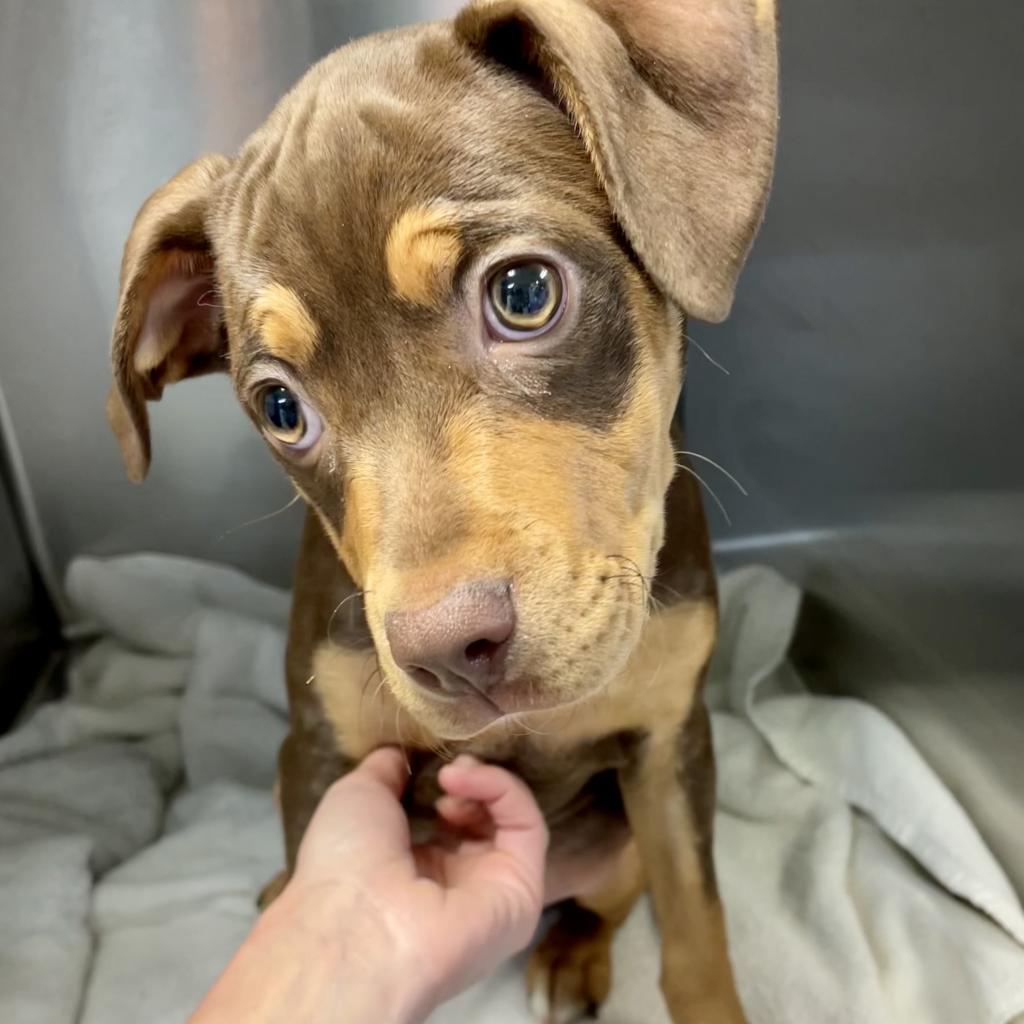 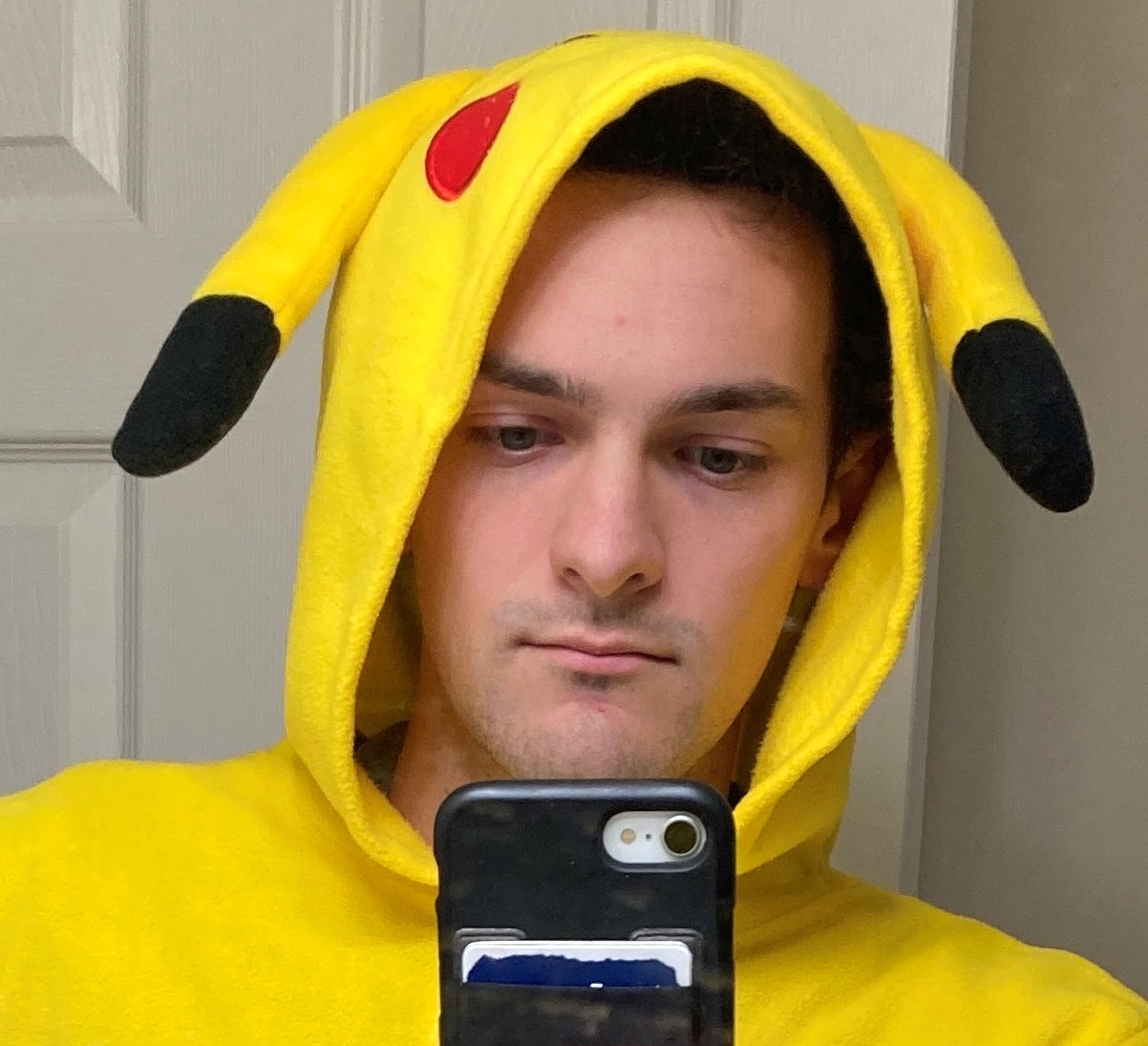 1
1
1
0/1
3
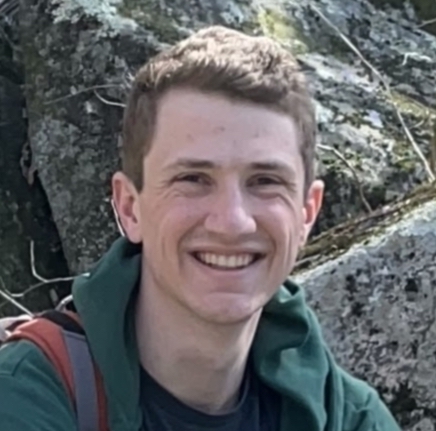 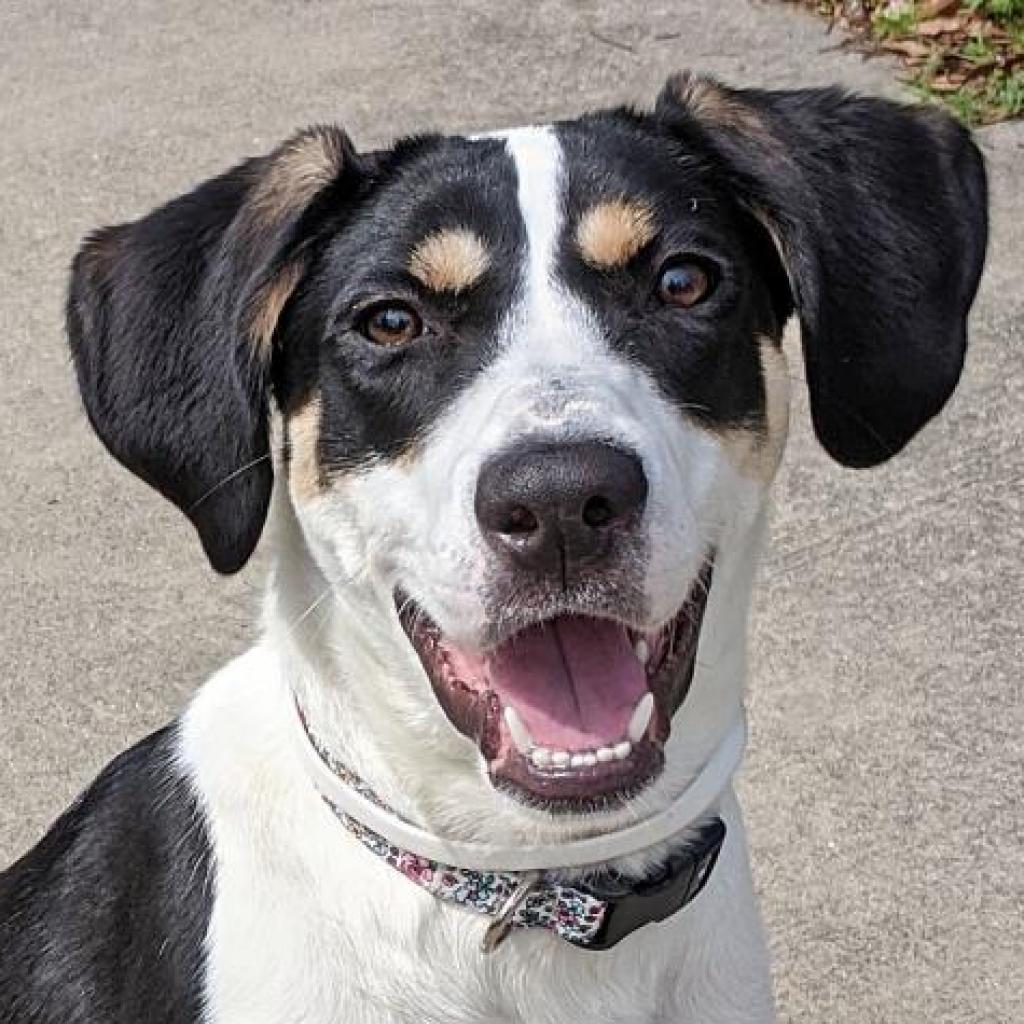 1/1
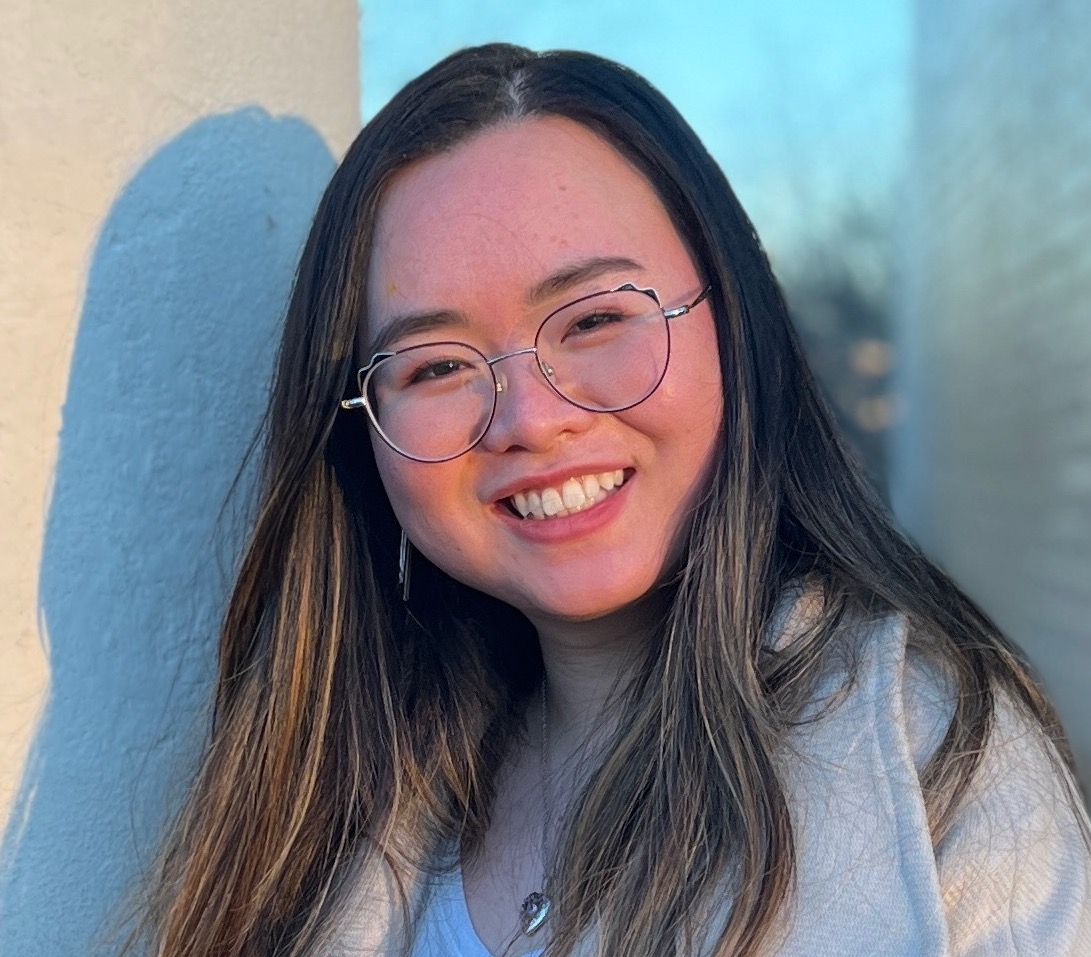 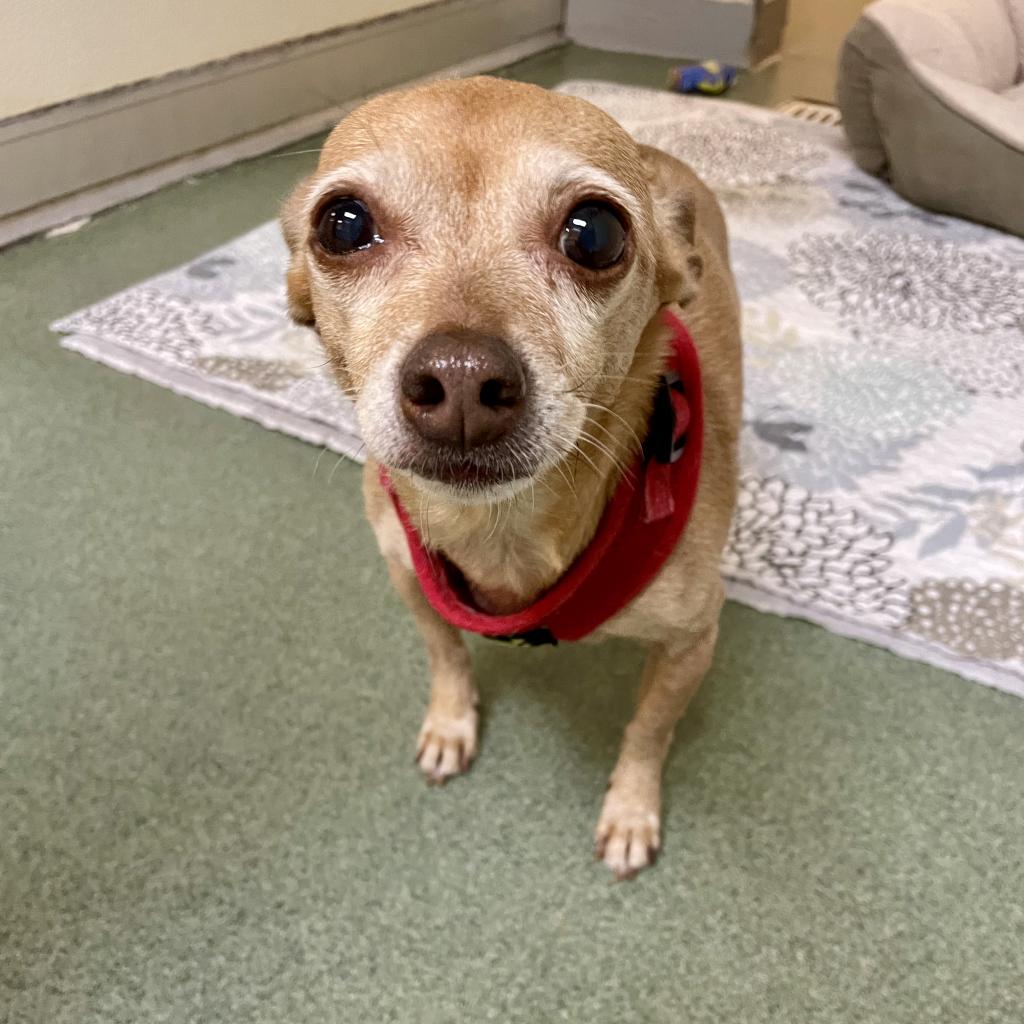 1
1/1
1
1
1
1/1
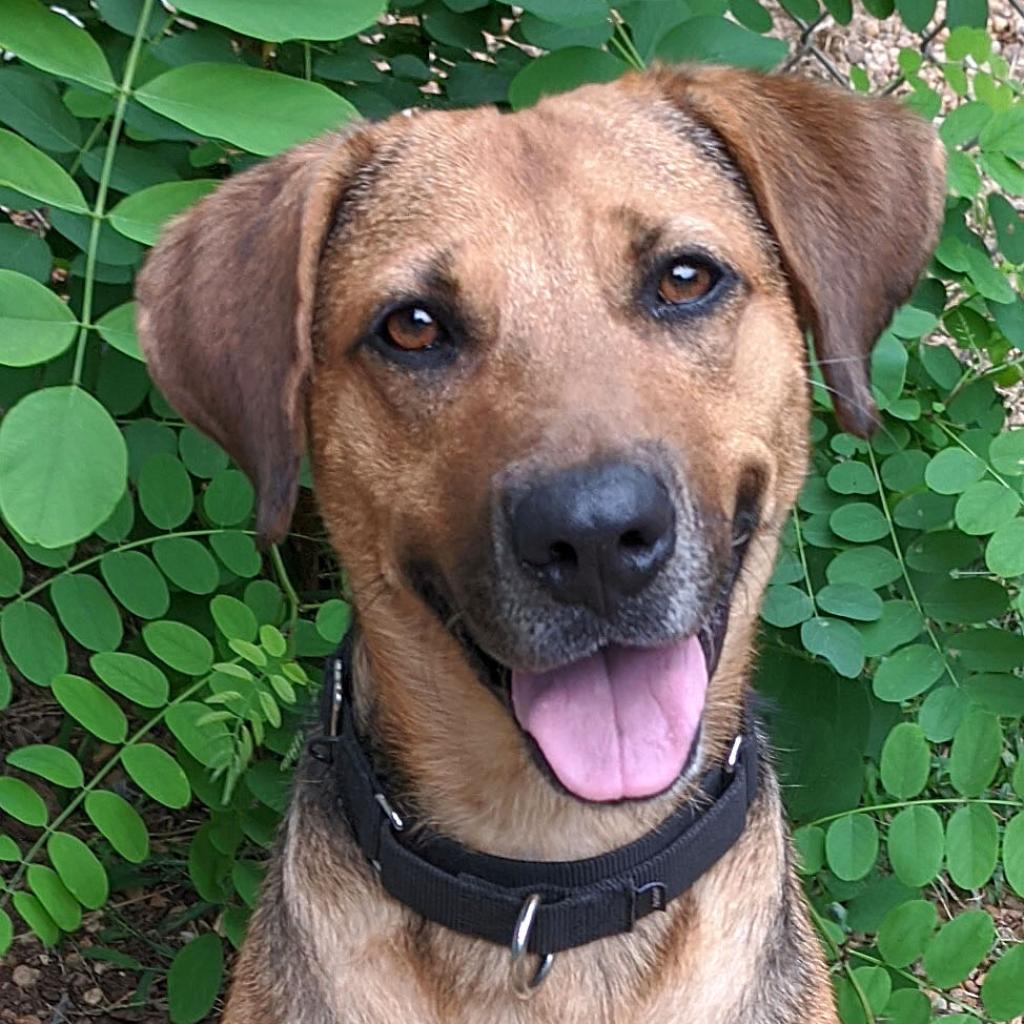 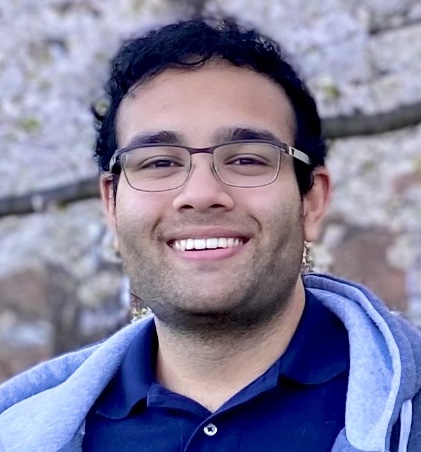 1
1/1
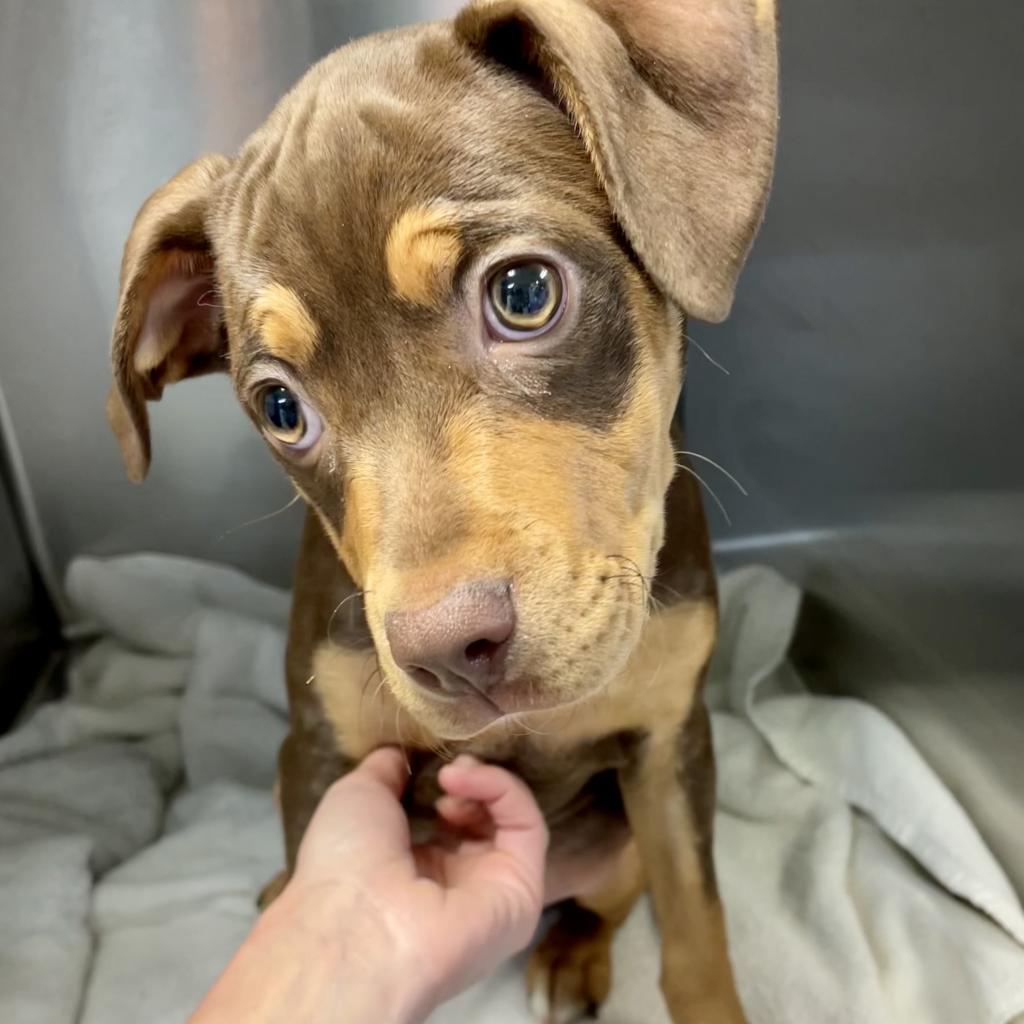 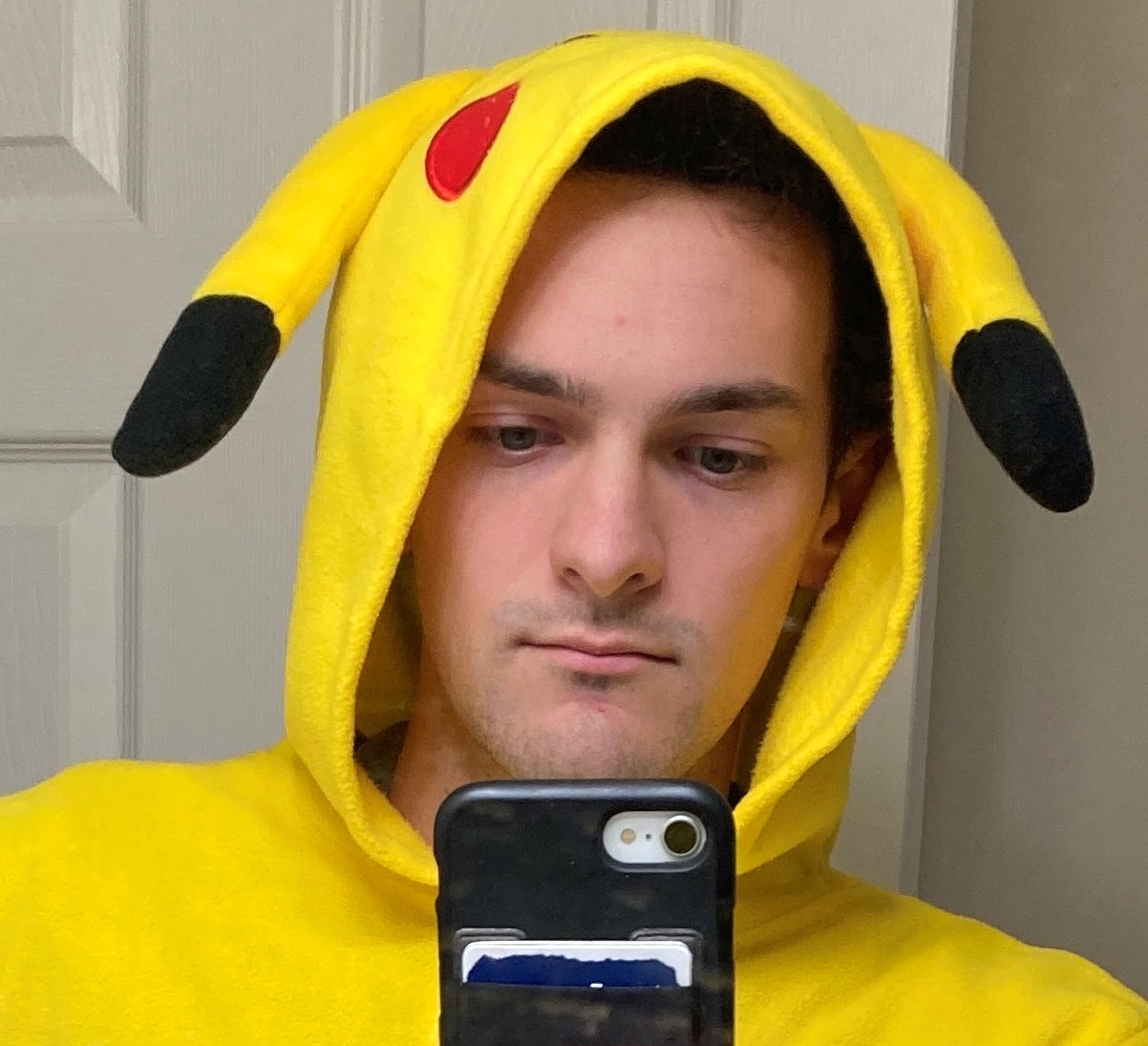 1
0/1
1
1
1/1
1/1
1
Must show (prove):1) how to make construction
2) Why it works
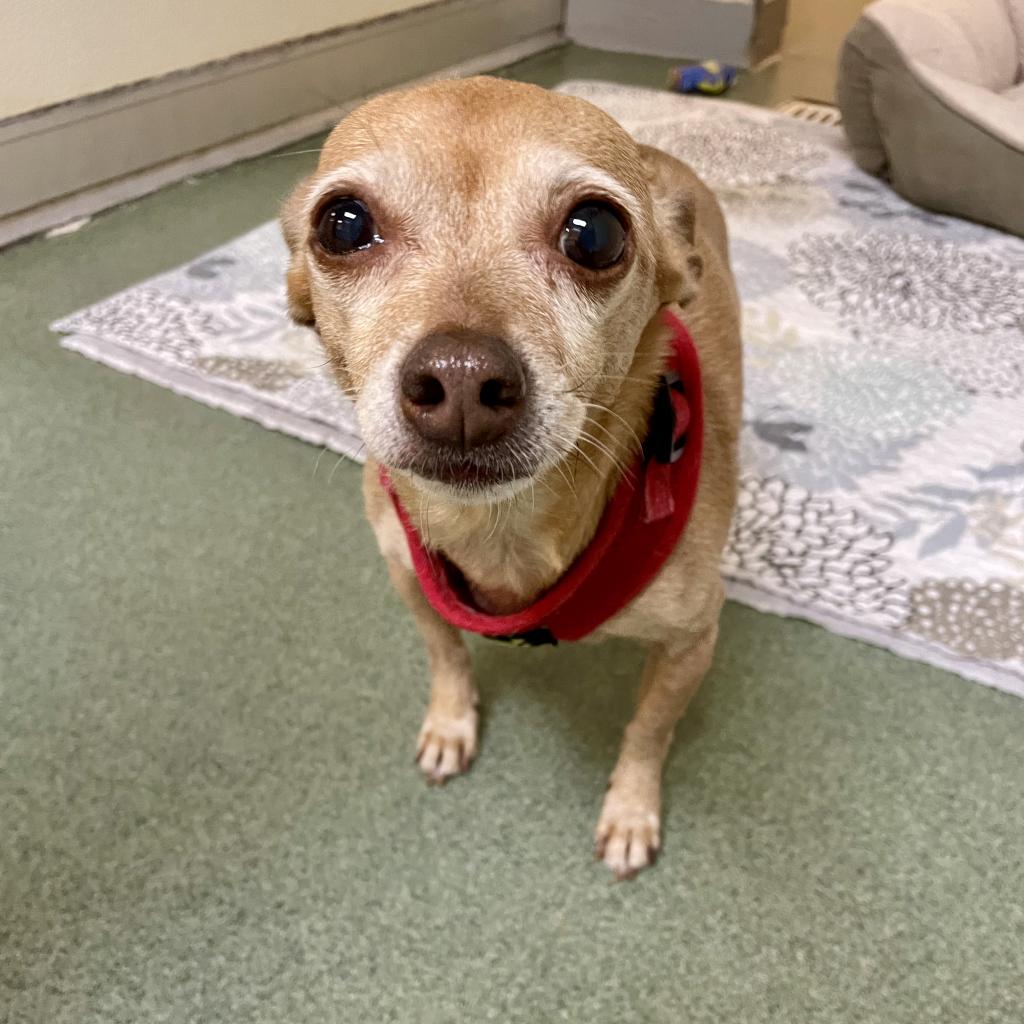 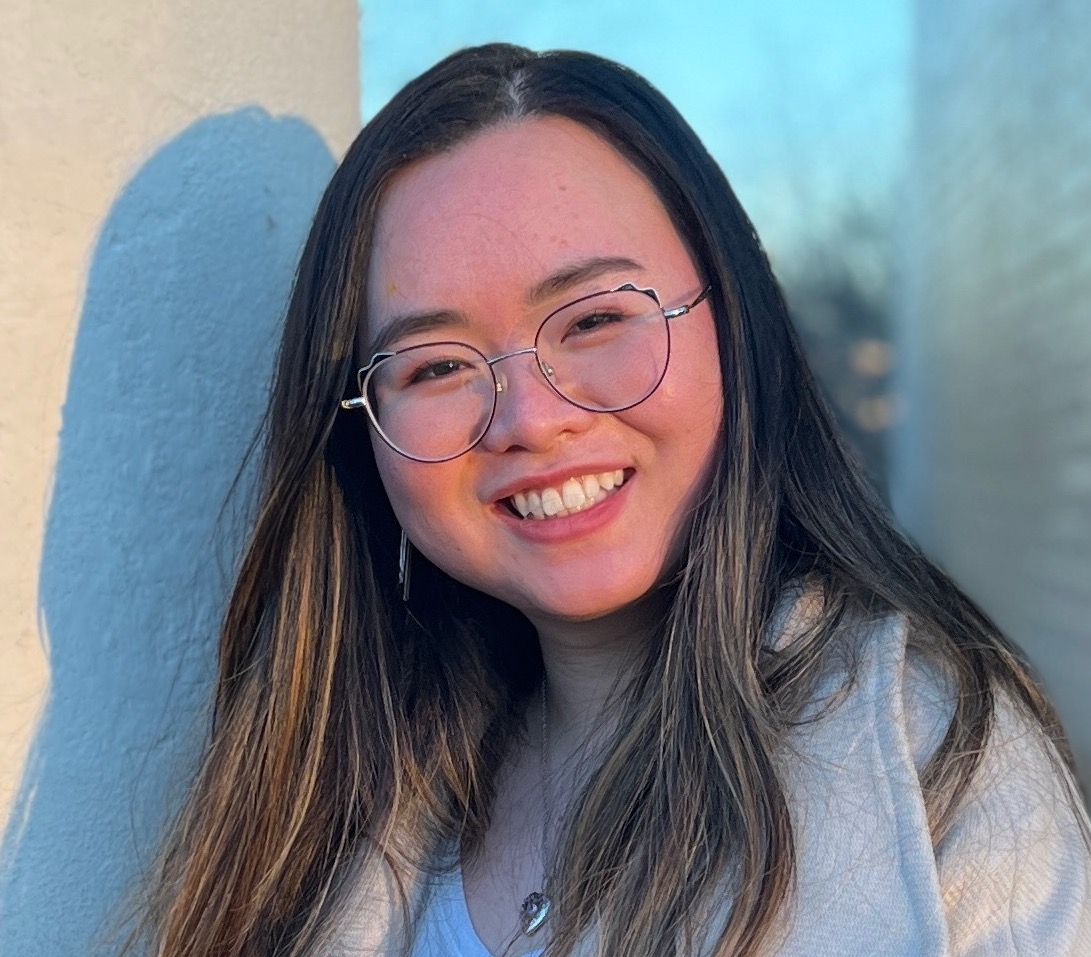 Reduction
11
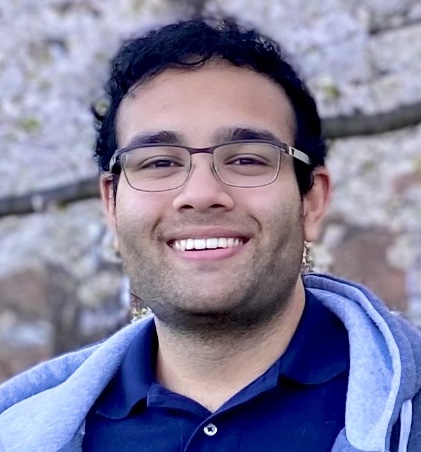 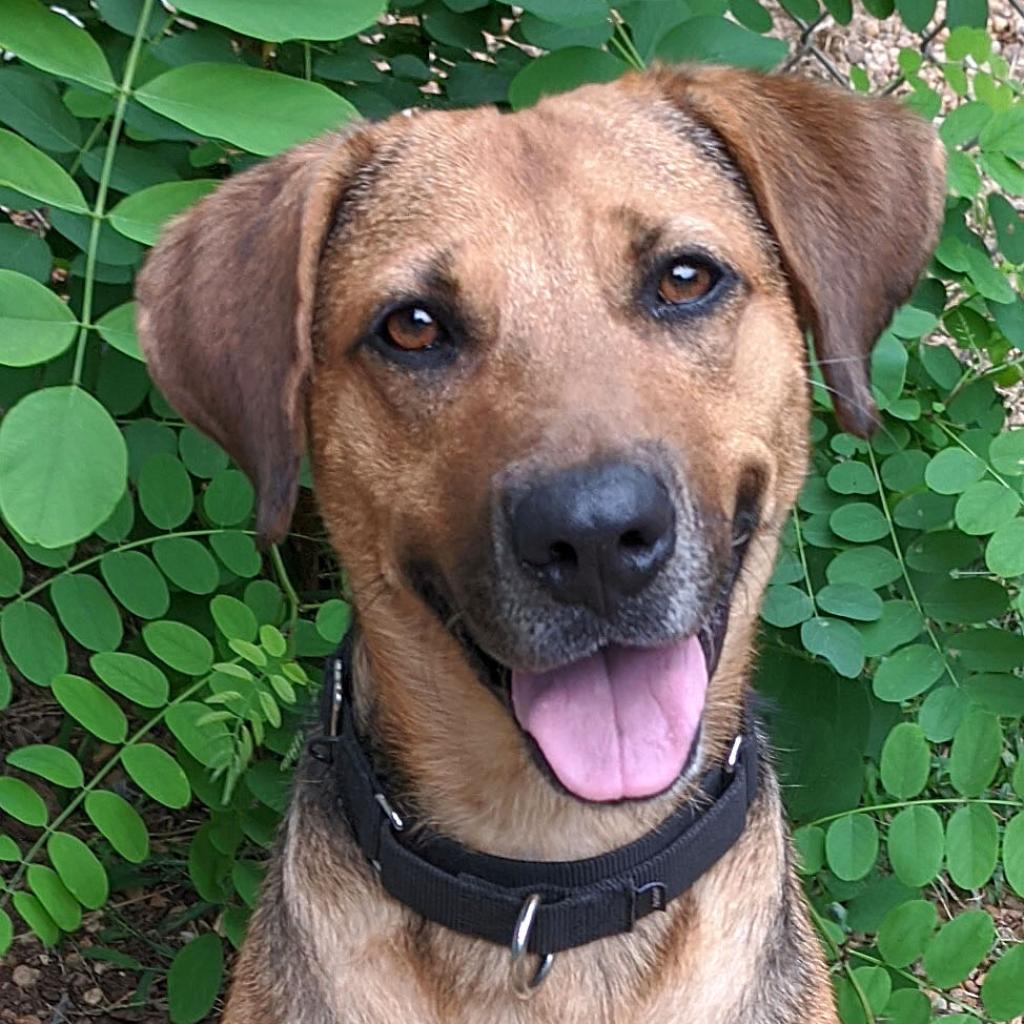 2
Edge-Disjoint Paths
g
Set of edge-disjoint paths of size 4
h
f
e
b
c
a
12
Edge-Disjoint Paths Algorithm
1
g
Set of edge-disjoint paths of size 4
1
1
1
1
1
h
1
f
1
1
1
e
1
b
1
c
1
1
a
13
1
Max-flow vs. Edge-disjoint paths
These two problems are “related”
Here we’re saying: if you can solve Max-flow, you can solve Edge-disjoint path
Alternatively, we can say that one problem reduces to the other
The problem of finding Edge-disjoint paths reduces to the problem of finding max-flow
Maybe this reduction requires some work to “convert”
Could be nothing or minimal
For these problems, the cost of the conversion is hopefully small (more on this in a moment).
14
Vertex-Disjoint Paths
g
Not a vertex-disjoint path!
h
f
e
b
c
a
15
Vertex-Disjoint Paths Algorithm
Idea: Convert an instance of the vertex-disjoint paths problem into an instance of edge-disjoint paths
Make two copies of each node, one connected to incoming edges, the other to outgoing edges
Compute Edge-Disjoint paths on new graph
g
Restricts to 1 edge
1
g in
g out
1
1
h
1
f
e
b
c
16
a
In General: Reduction
Problem we do know how to solve
Problem we don’t know how to solve
Remember: need to show
How to map instance of A to B (and back)
Why solution to B was a valid solution to A
Reduction
17
Reduction
18
Worst-case lower-bound Proofs
Lighting a fire
Opening a door
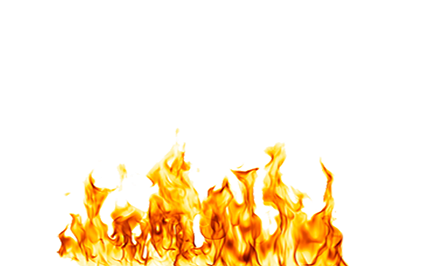 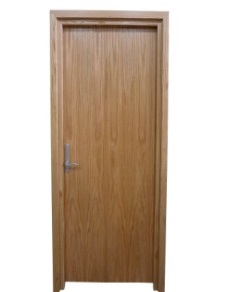 reduces to
Problem B
Problem A
can be used to make
Alcohol, wood, matches
Keg cannon battering ram
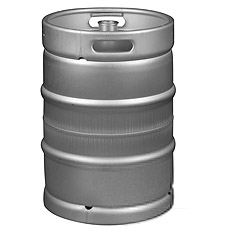 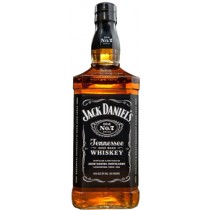 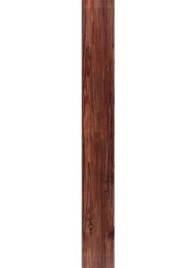 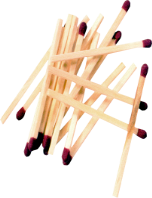 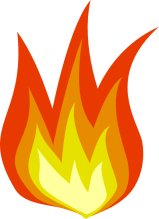 Algorithm for B
Algorithm for A
The name “reduces” is confusing: it is in the opposite direction of the making
Bipartite Matching Reduction
Problem we do know how to solve
Problem we don’t know how to solve
Bipartite Matching
Max Flow
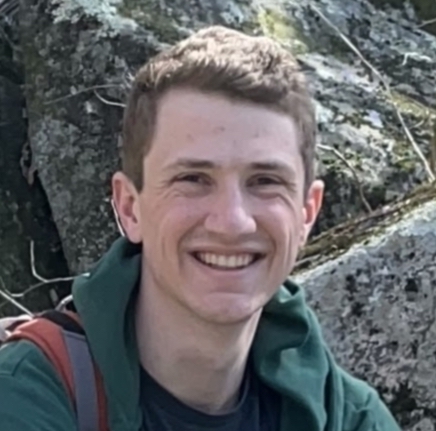 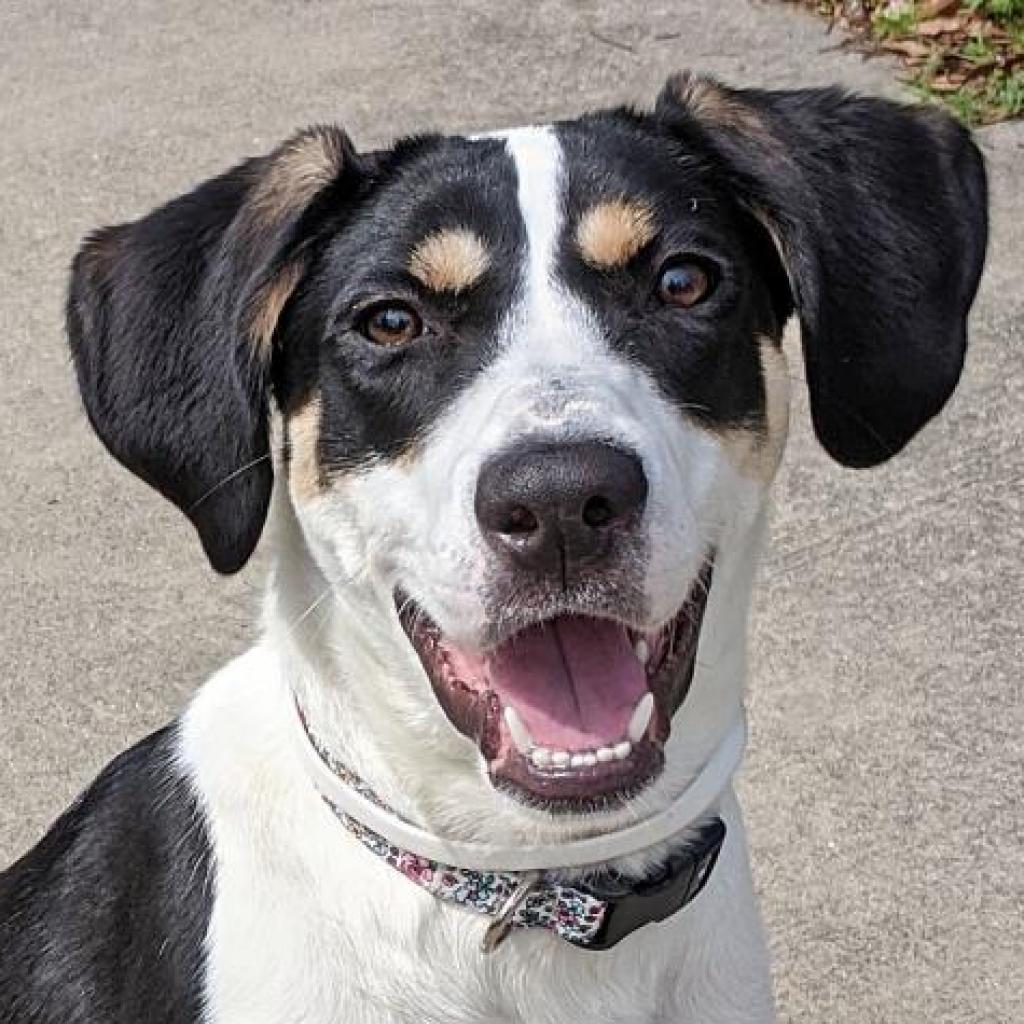 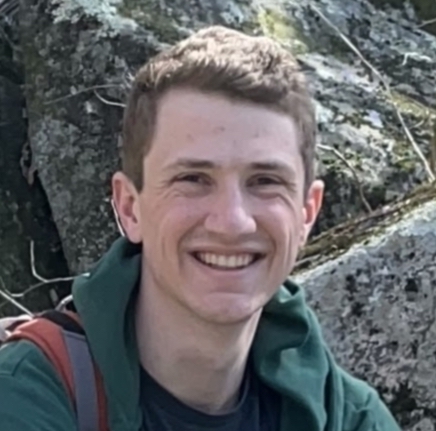 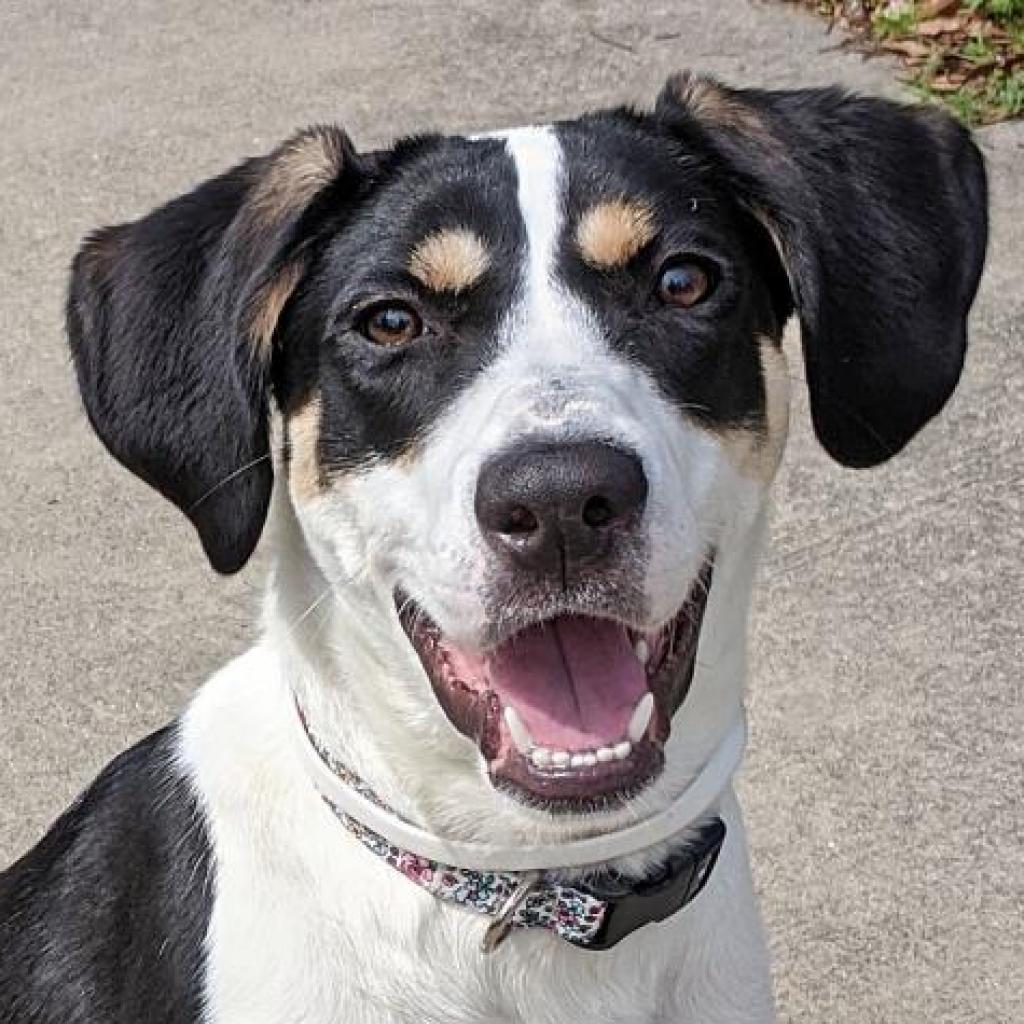 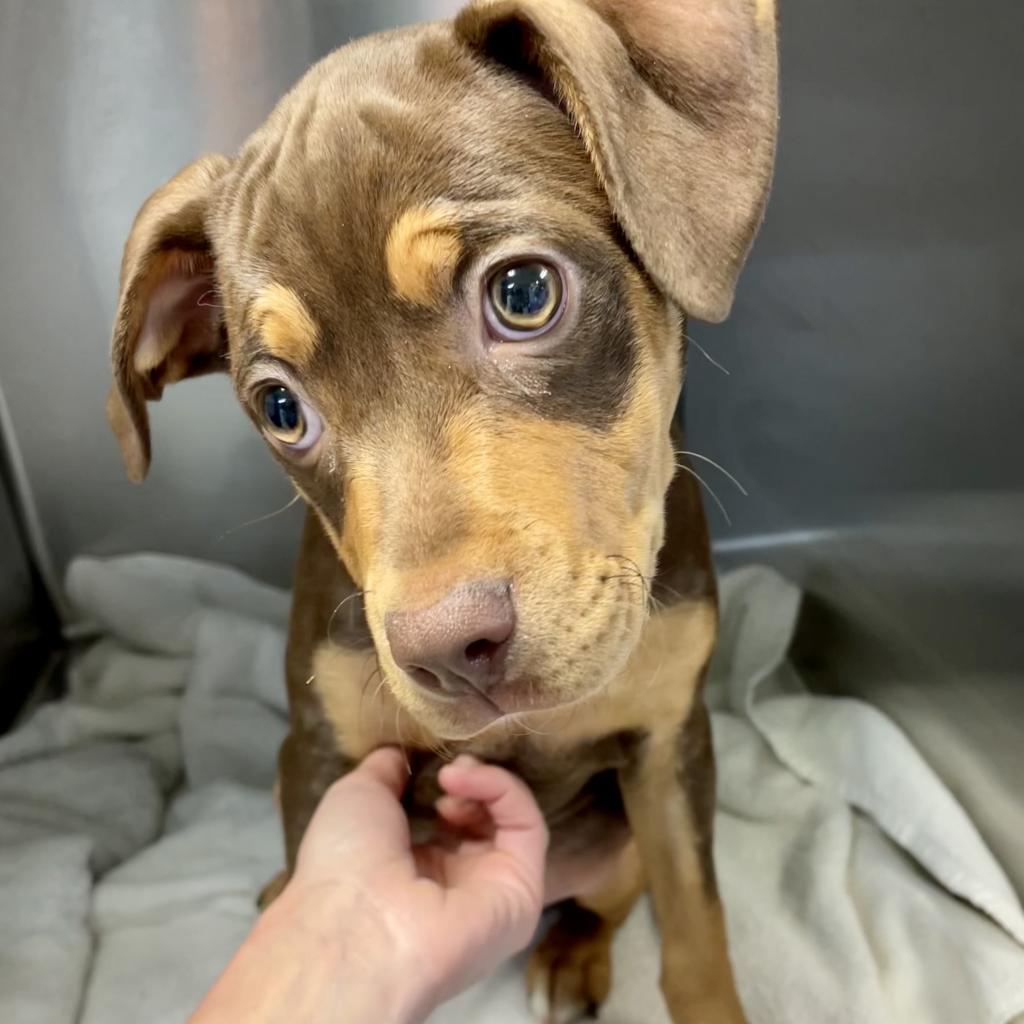 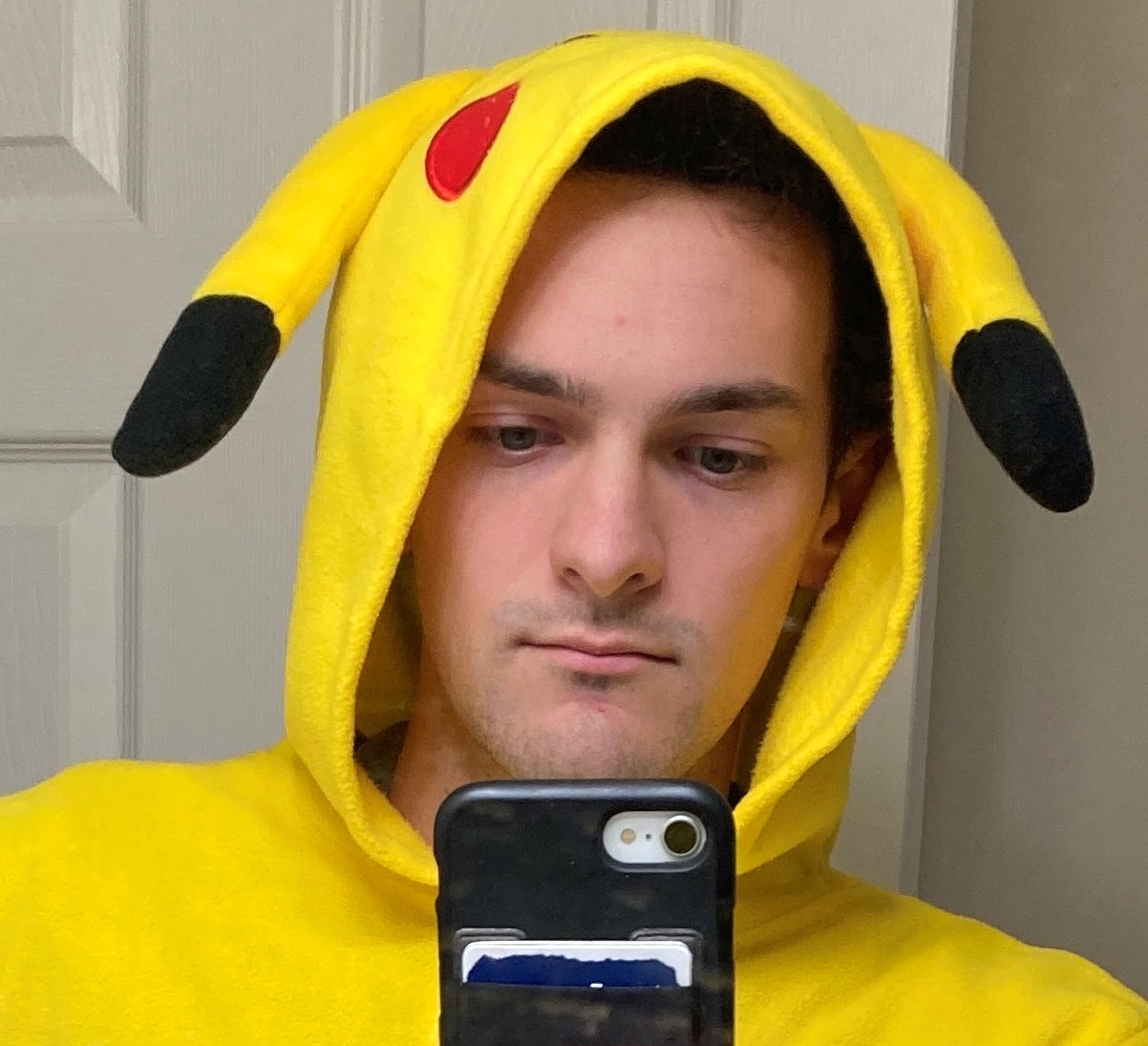 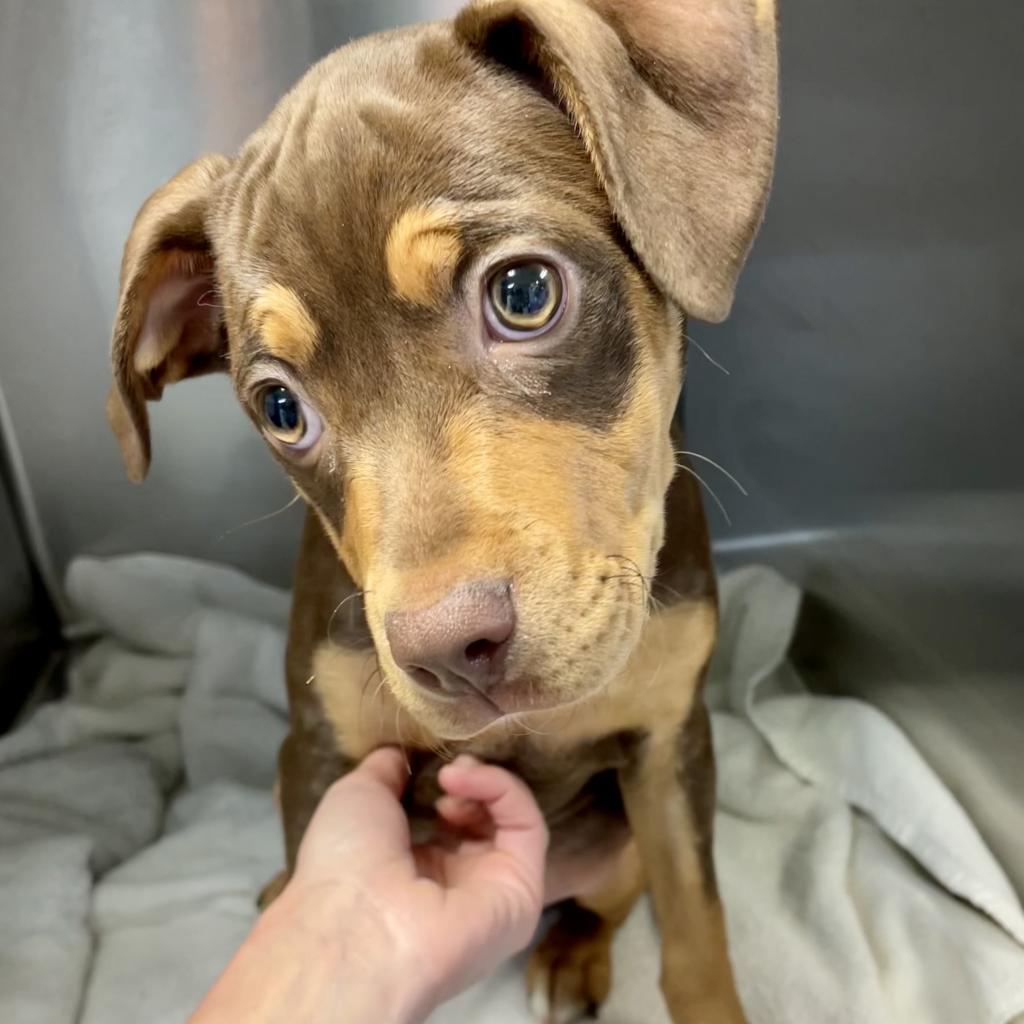 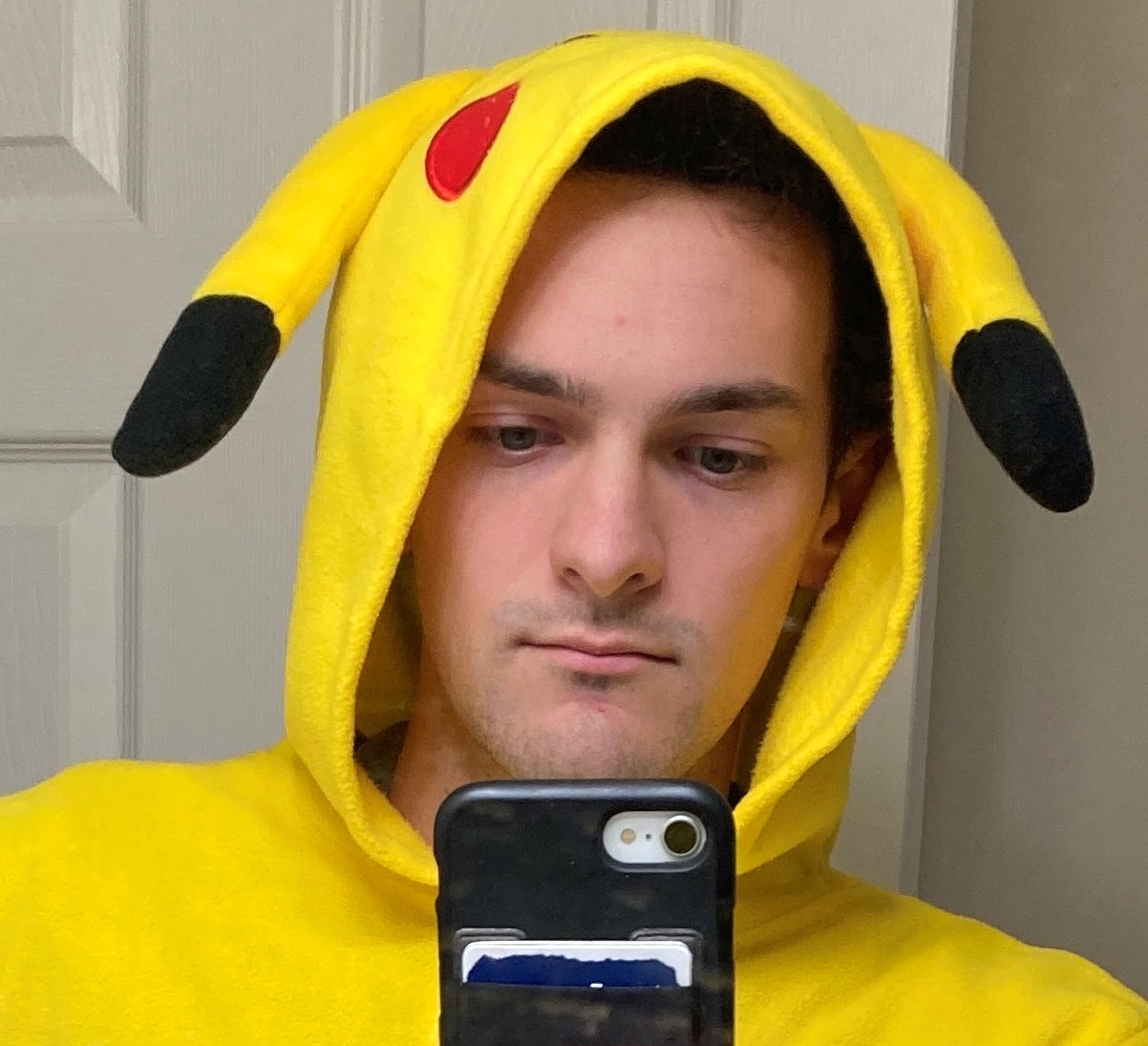 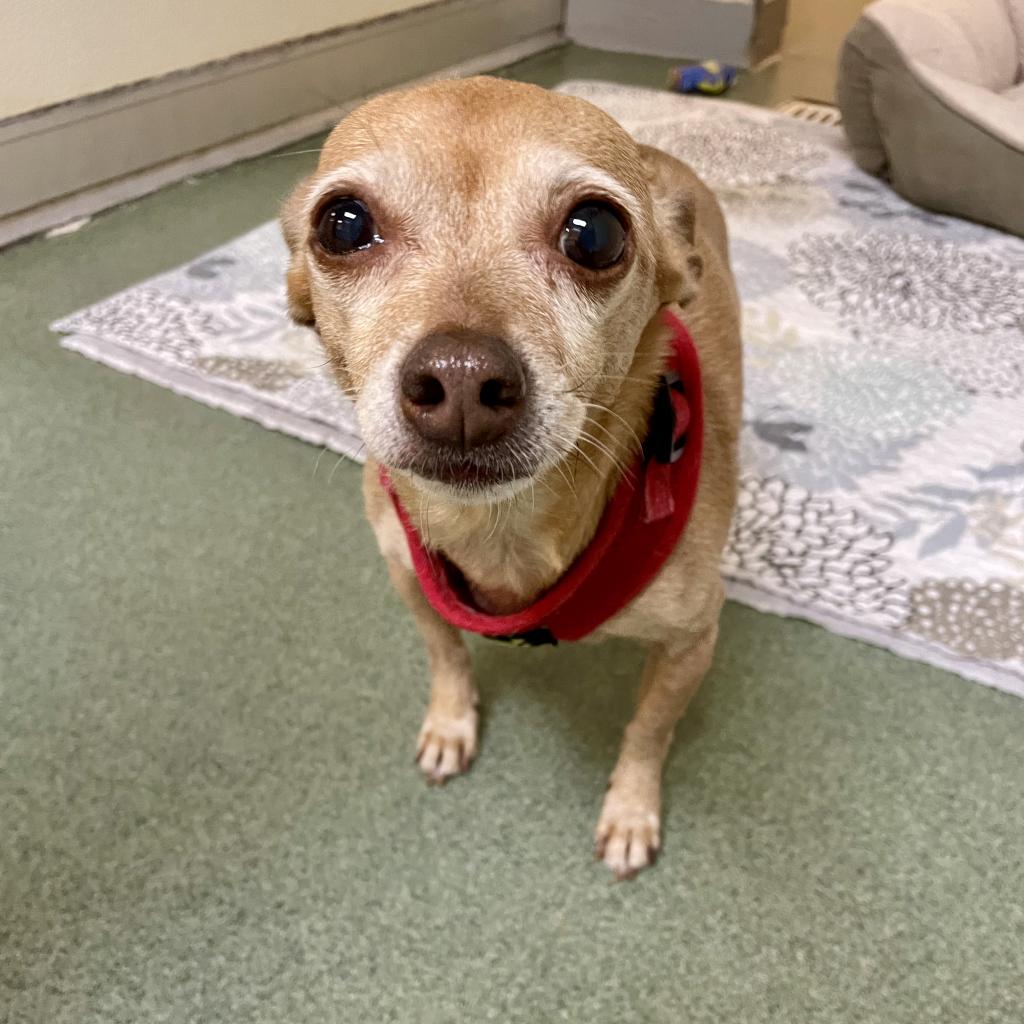 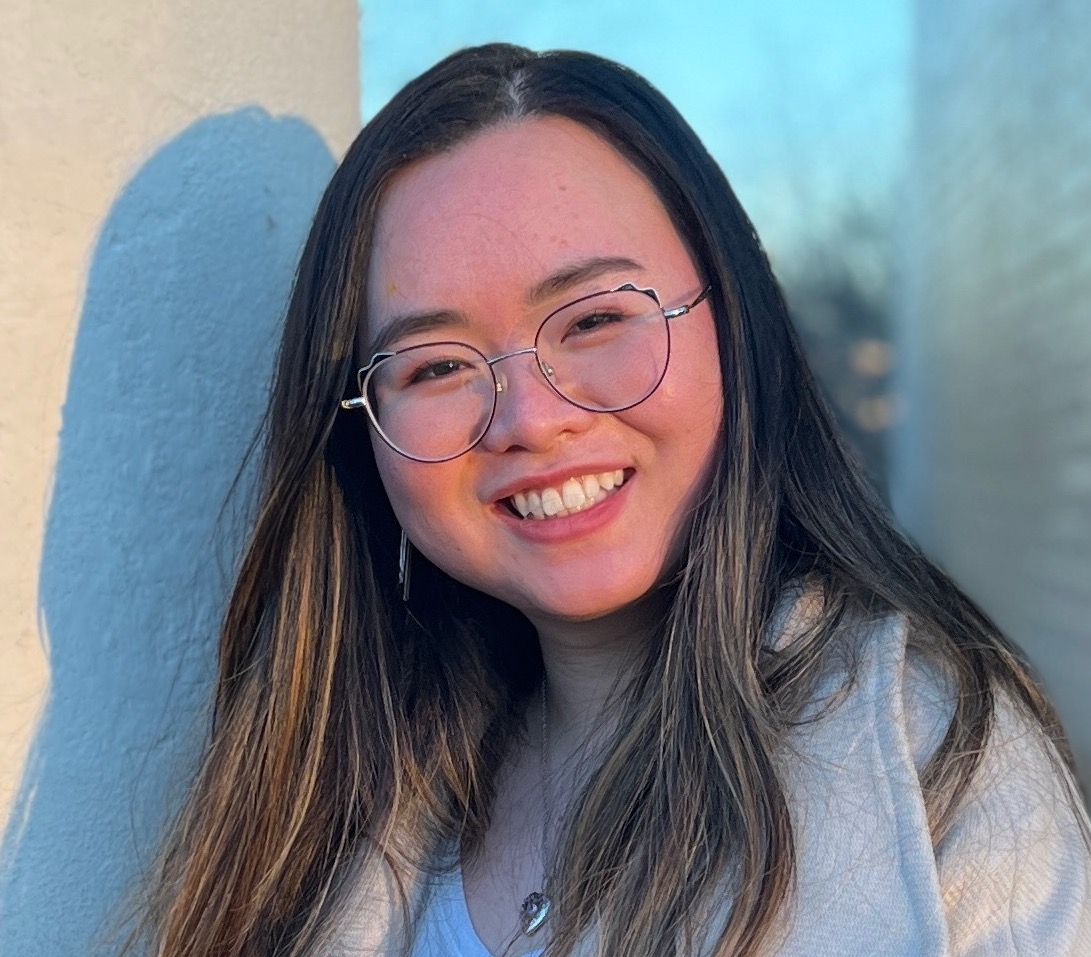 2
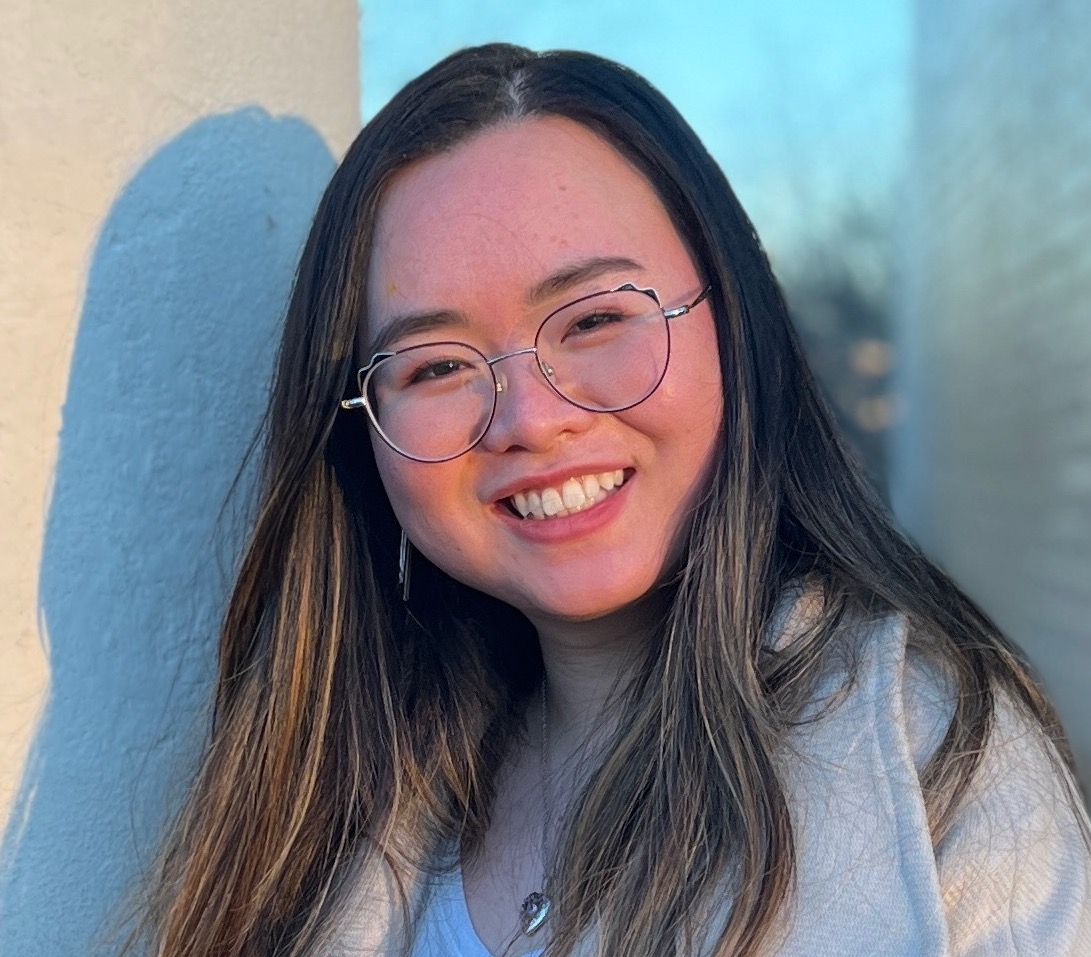 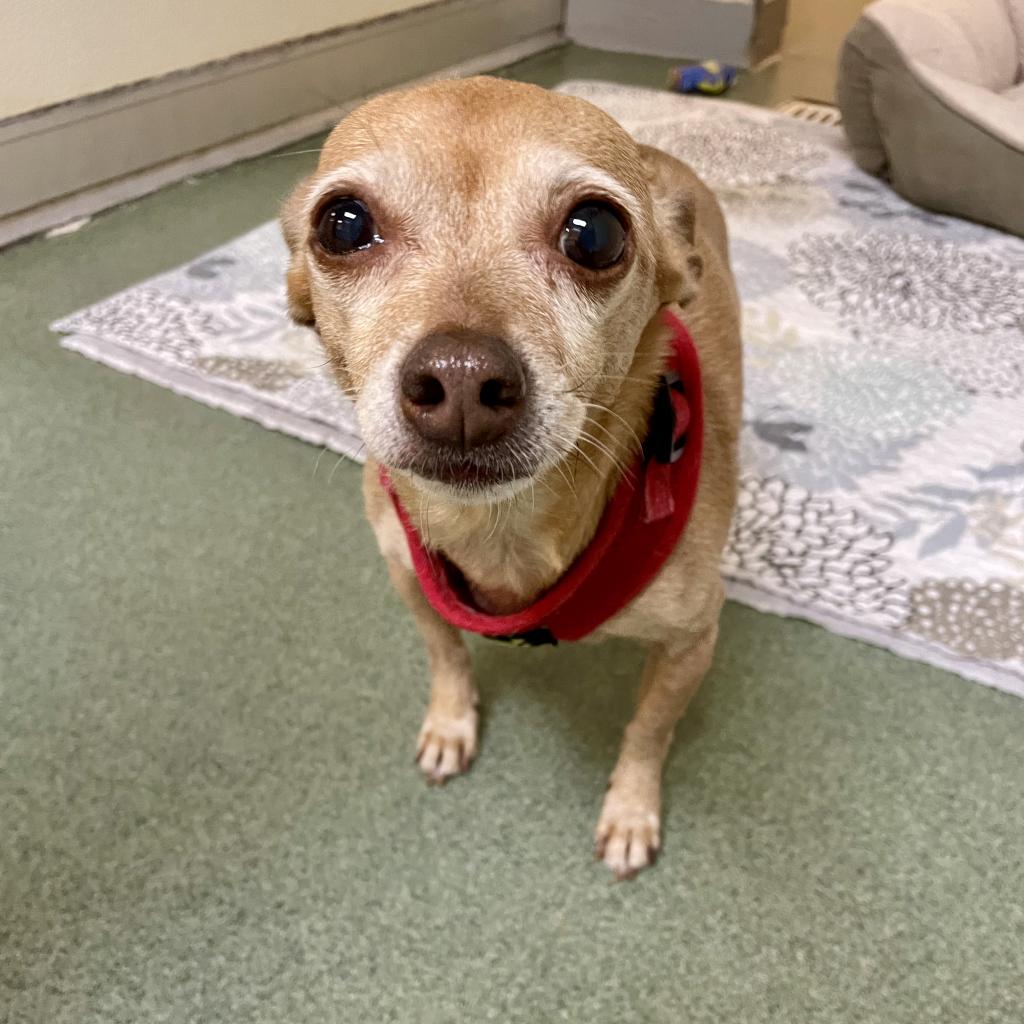 0
3
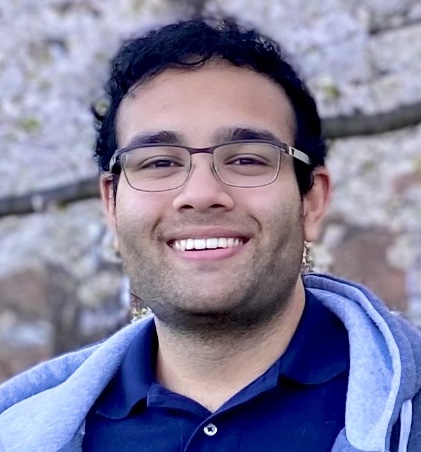 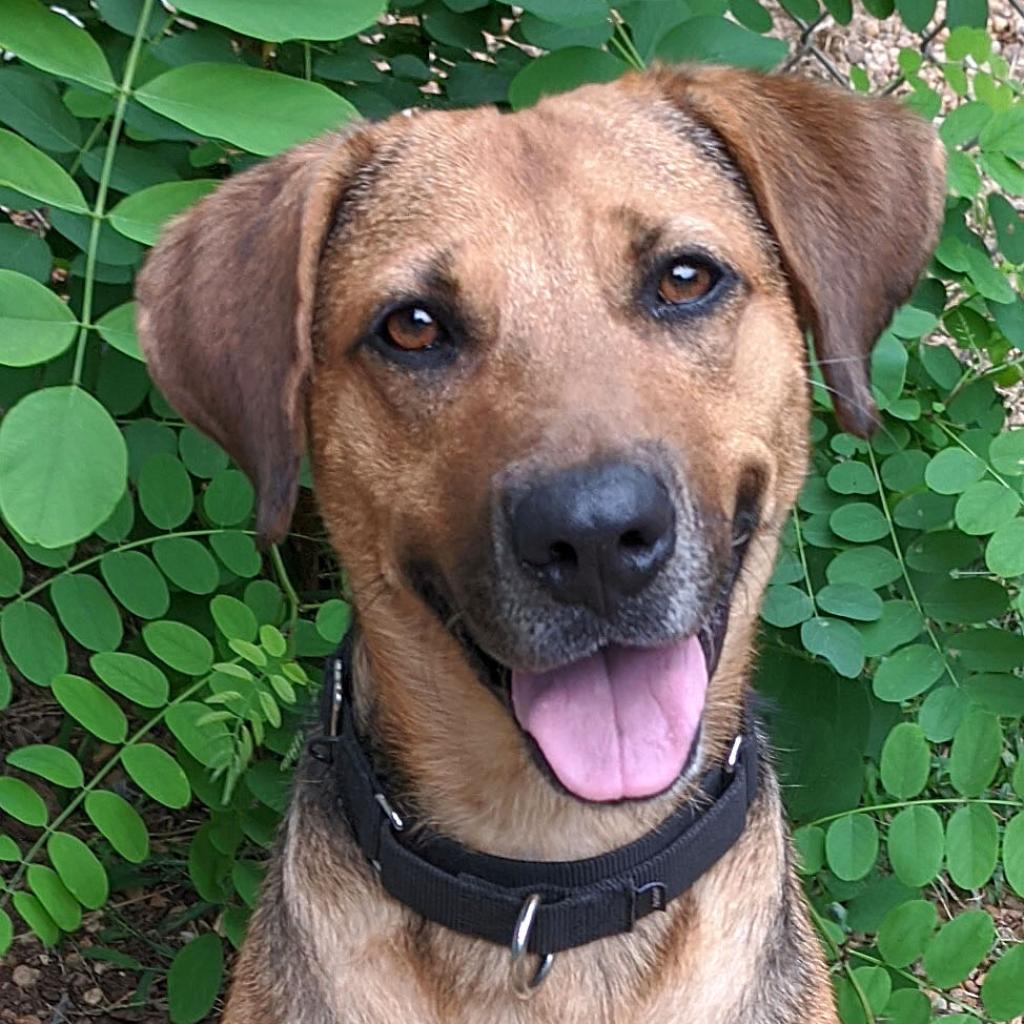 2
Ford Fulkerson
3
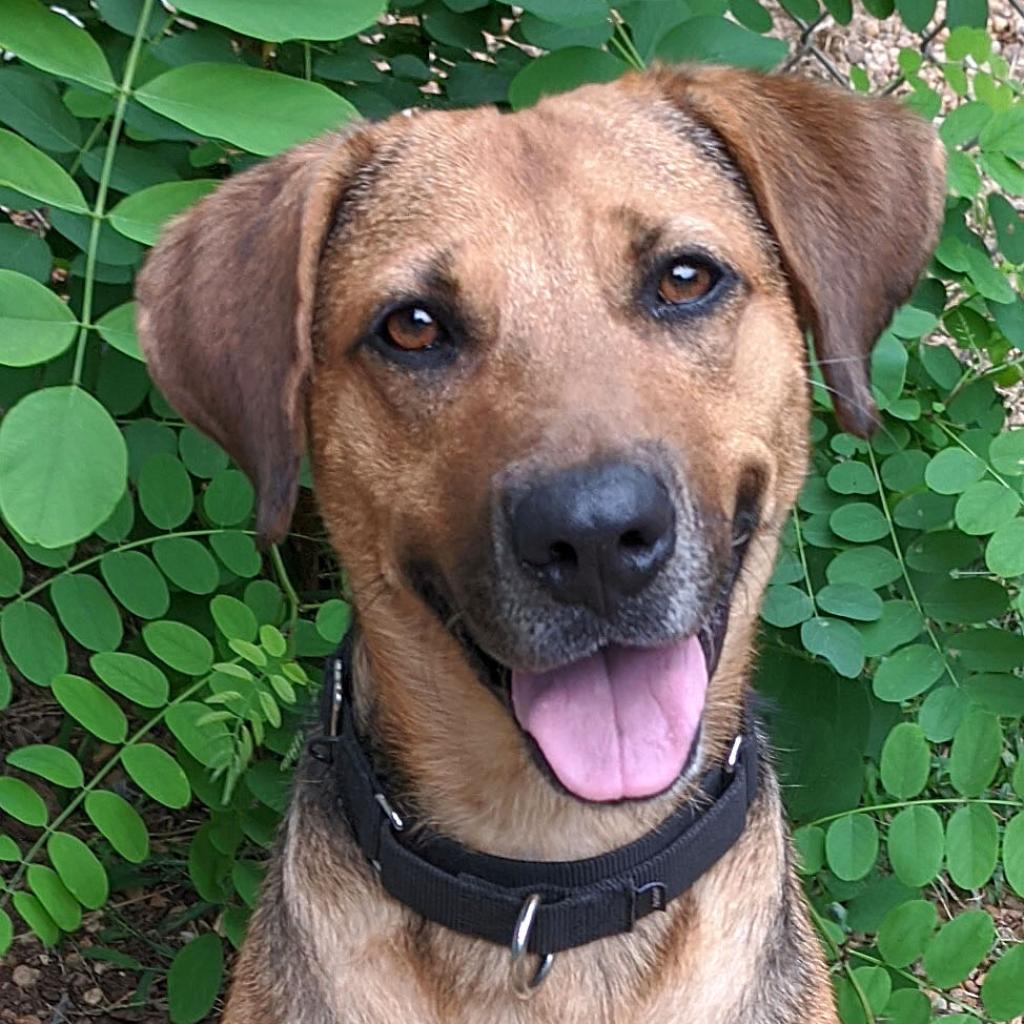 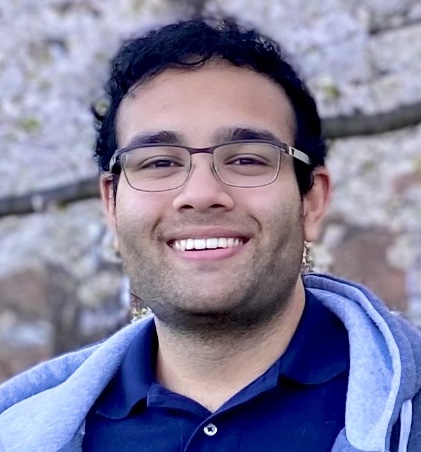 1
0/1
1
1/1
Then this is fast
If this is fast
1
3
1
0/1
2
3
2
1
1/1
1
1/1
0
2
1
2
2
3
1
0
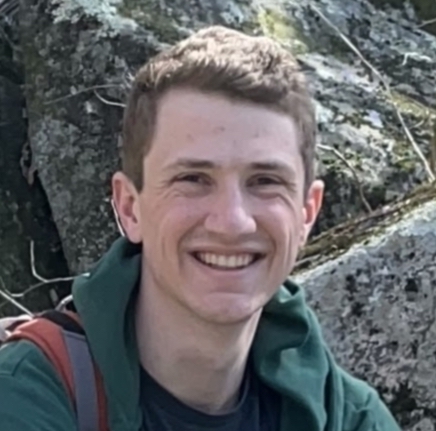 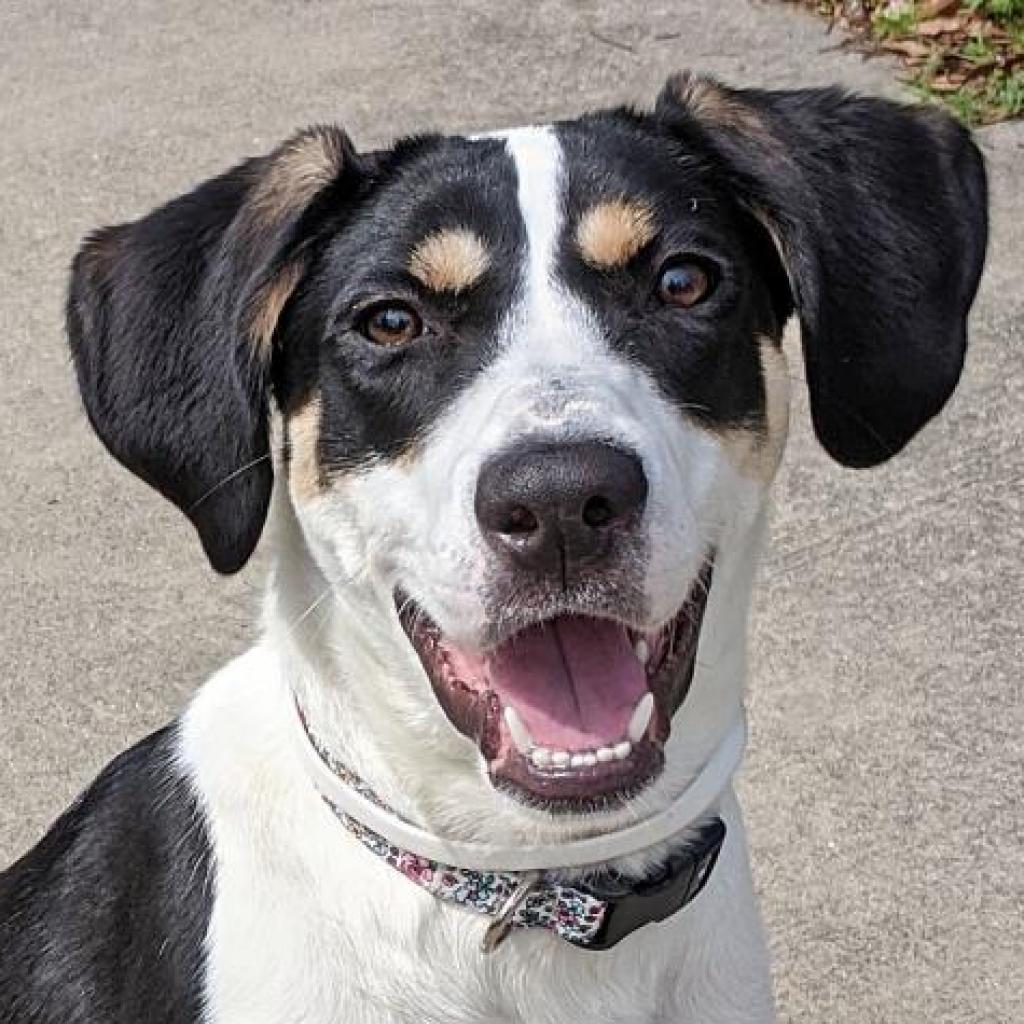 1
1/1
1
3
1/1
1
1/1
2
1
1
0/1
1
2
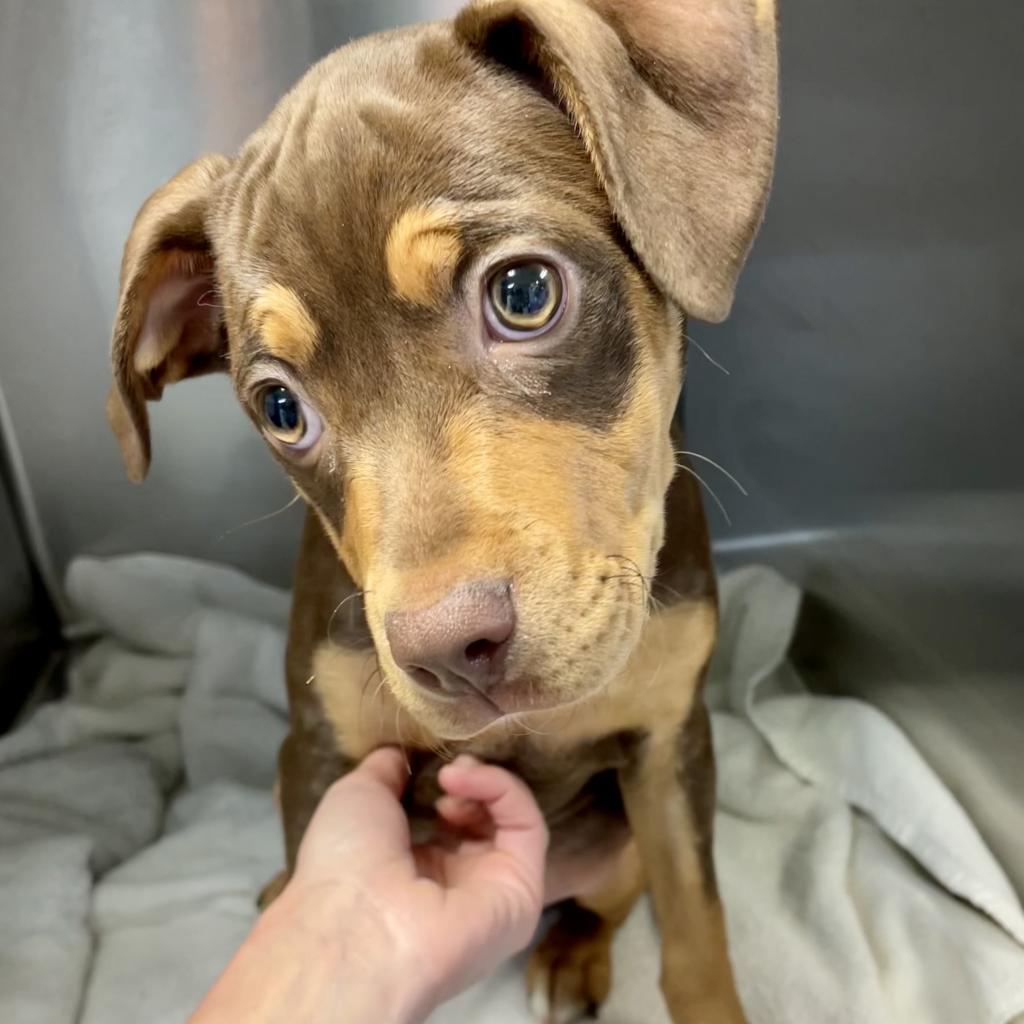 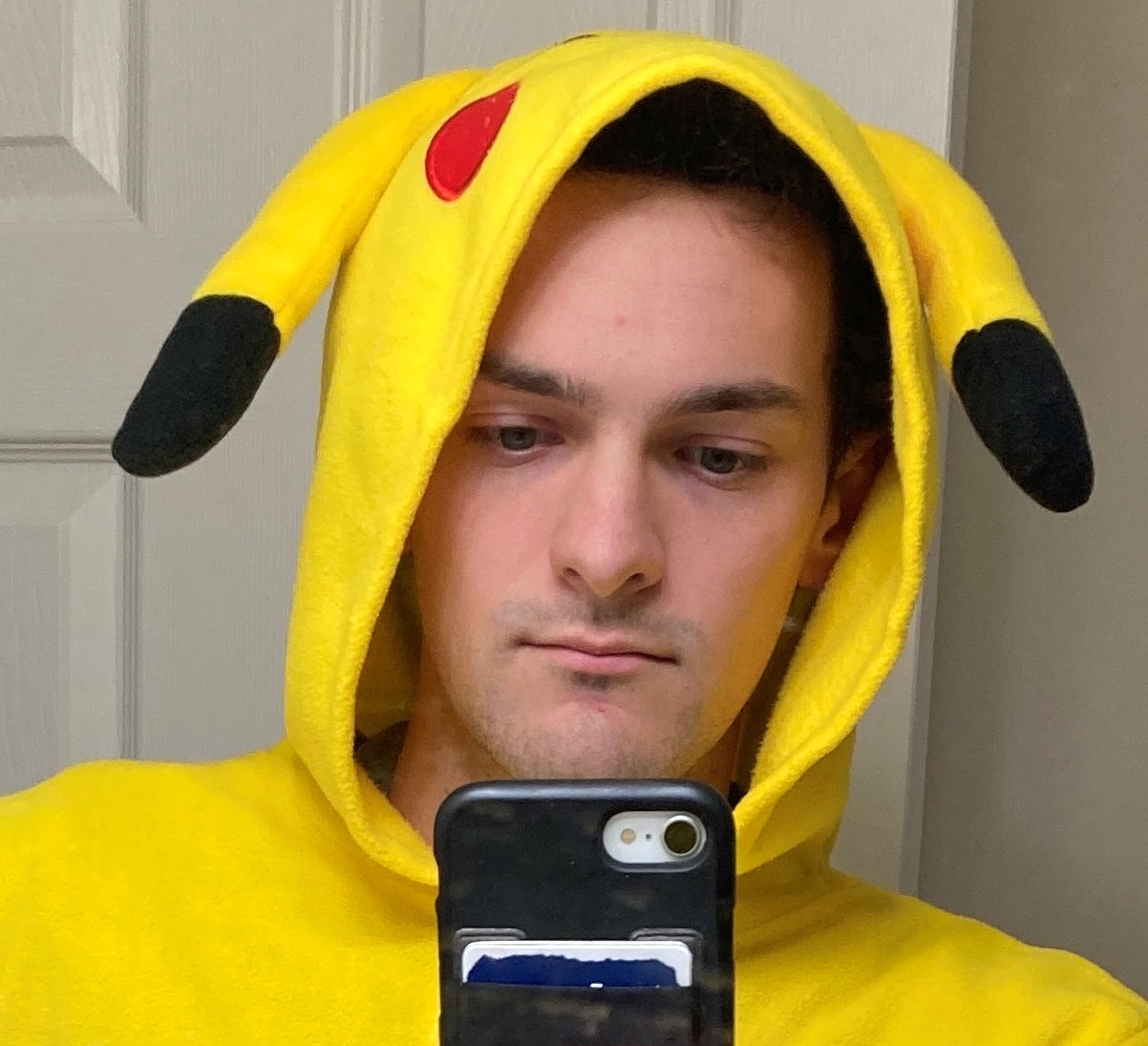 1
1
1
0/1
3
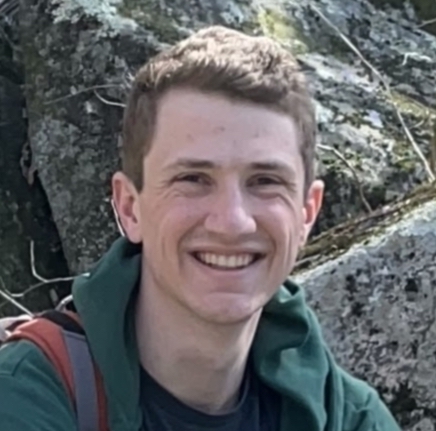 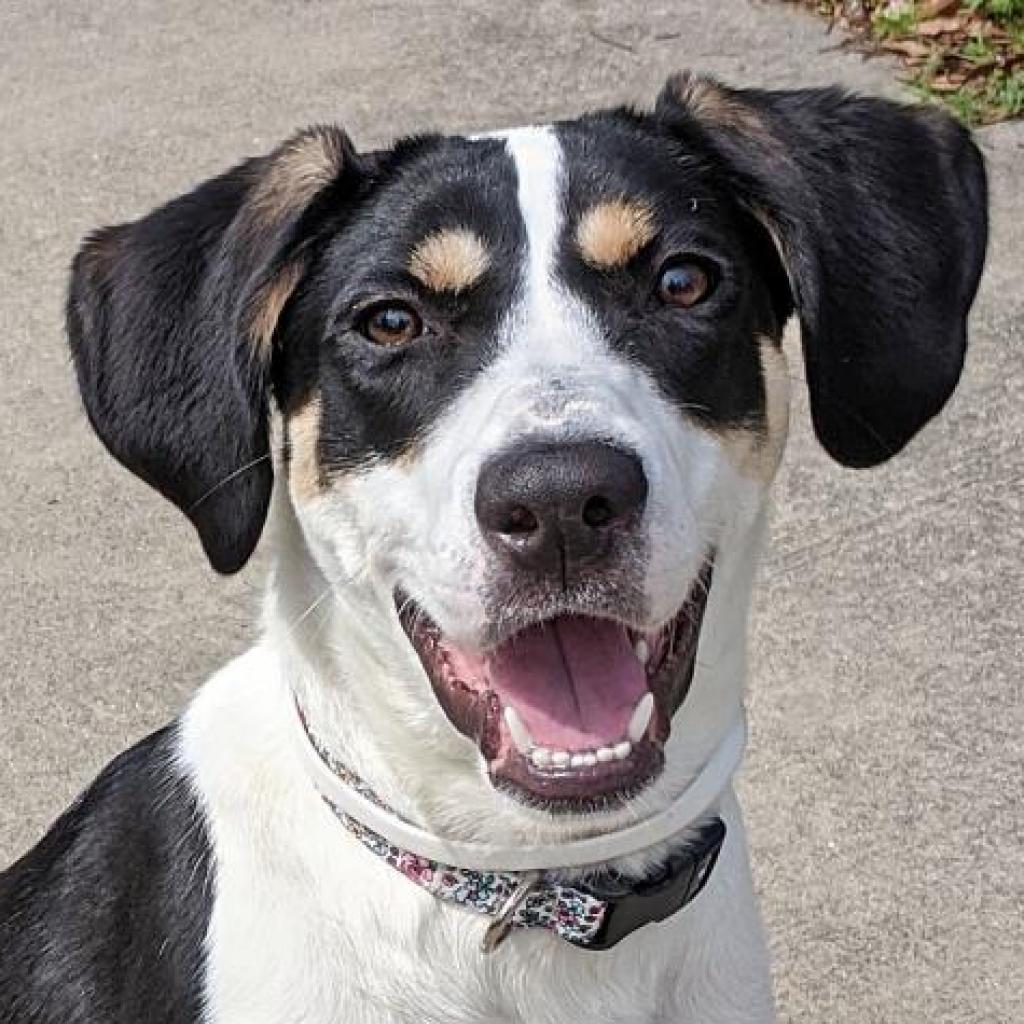 1/1
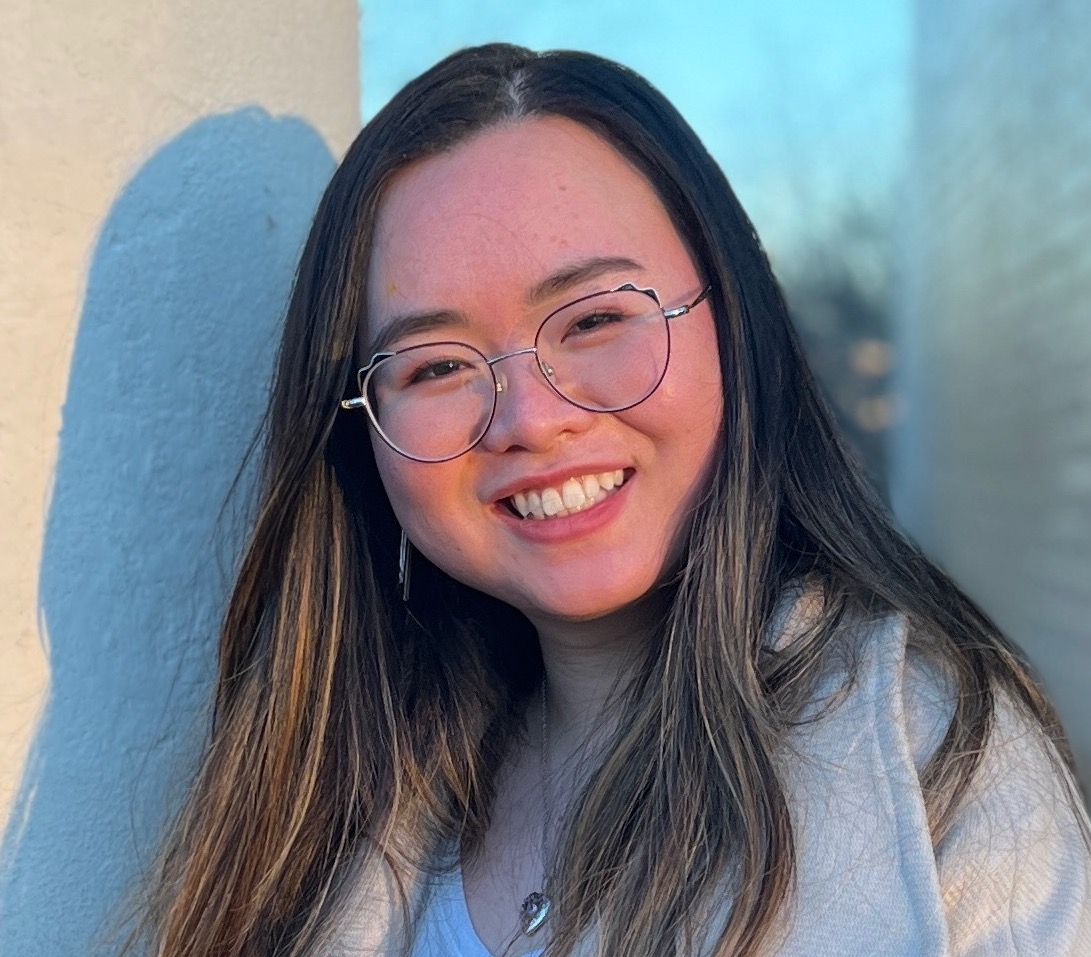 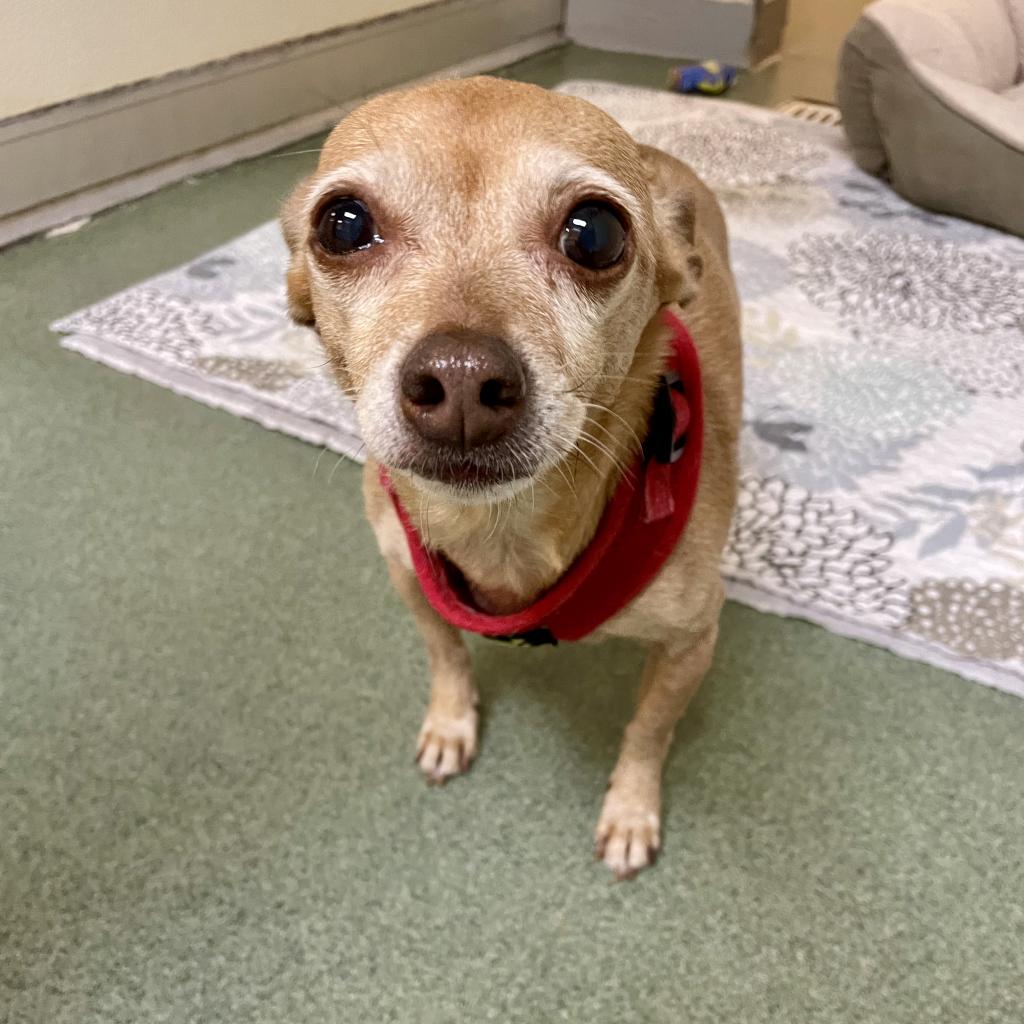 1
1/1
1
1
1
1/1
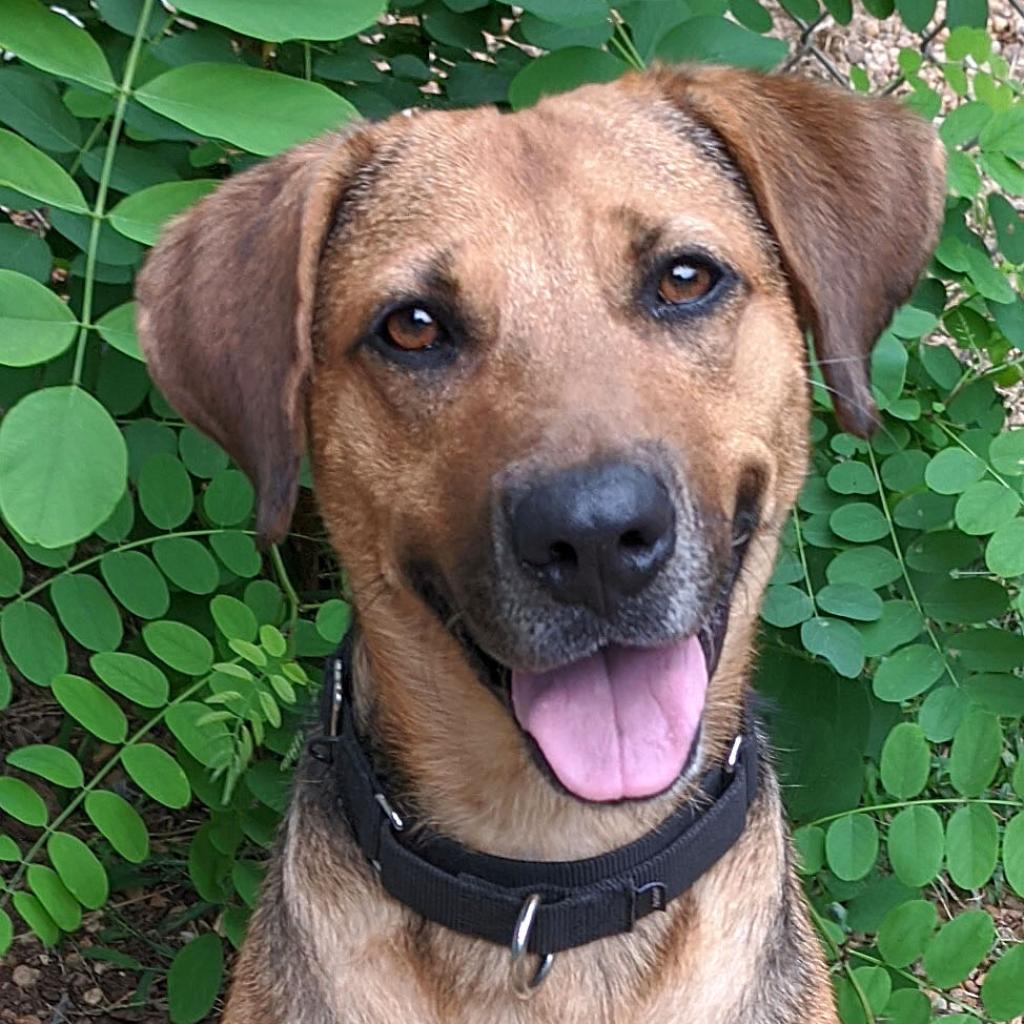 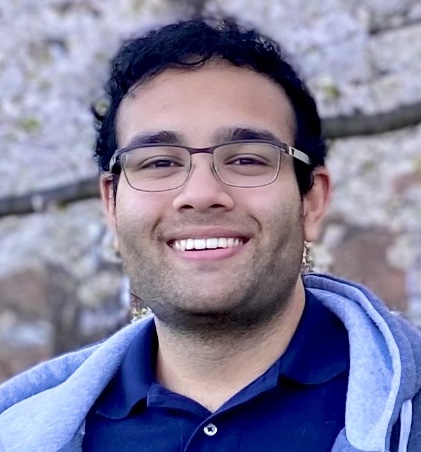 1
1/1
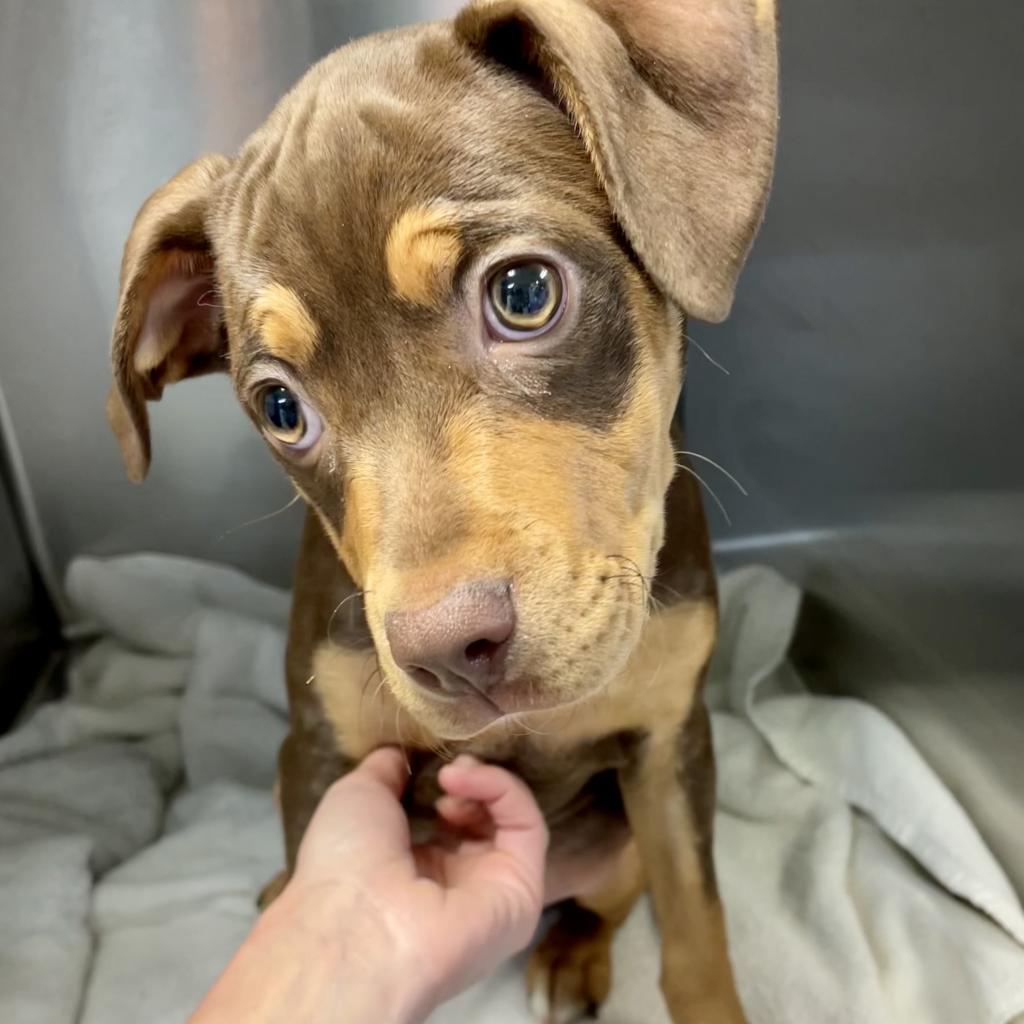 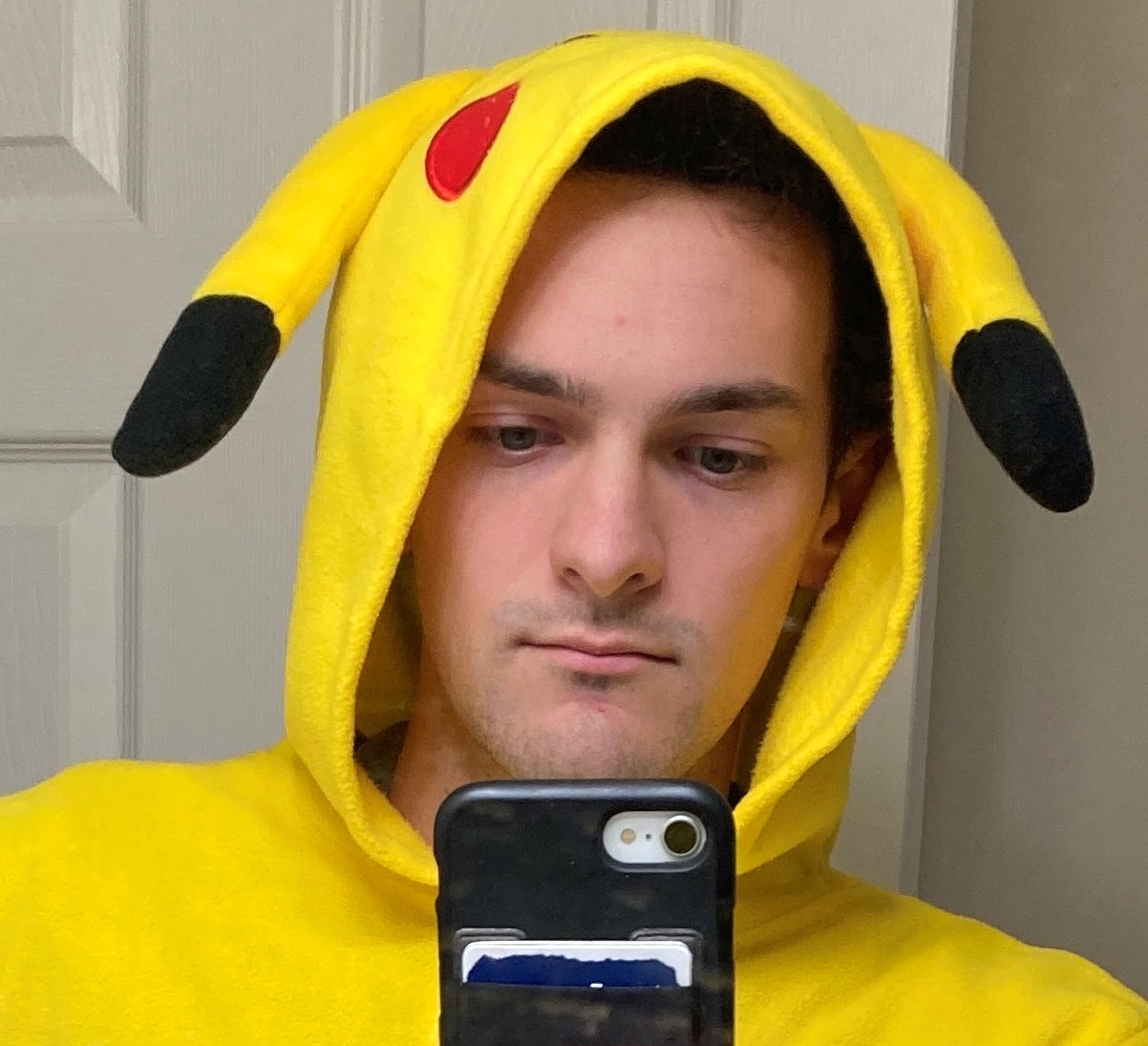 1
0/1
1
1
1/1
1/1
1
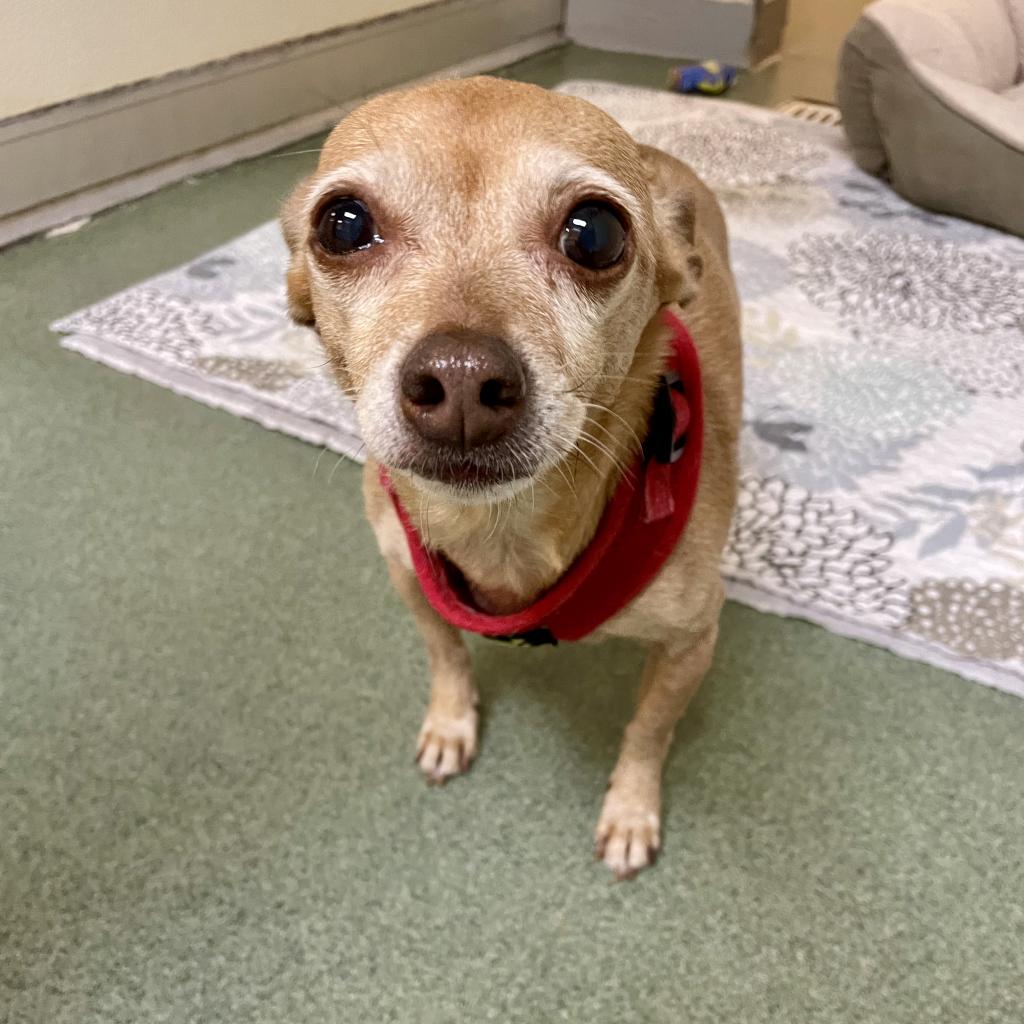 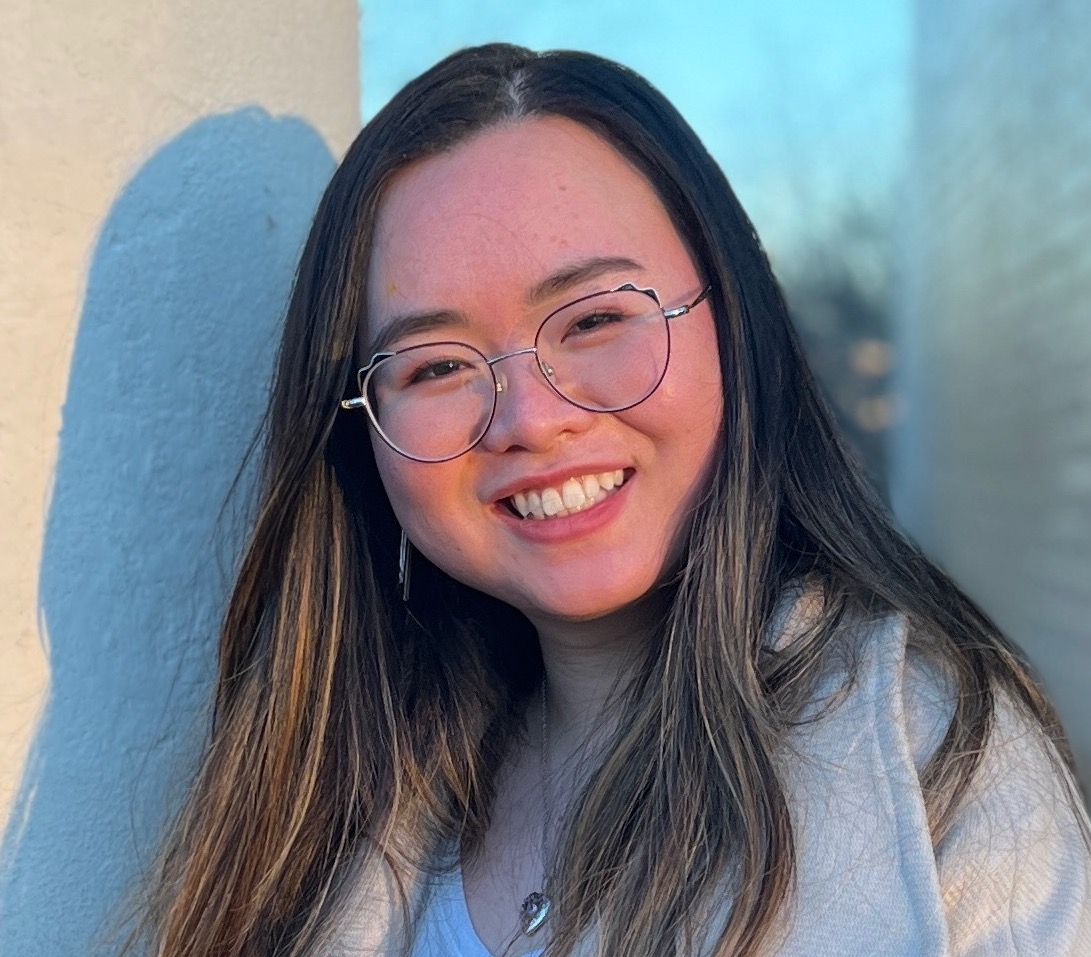 Reduction
20
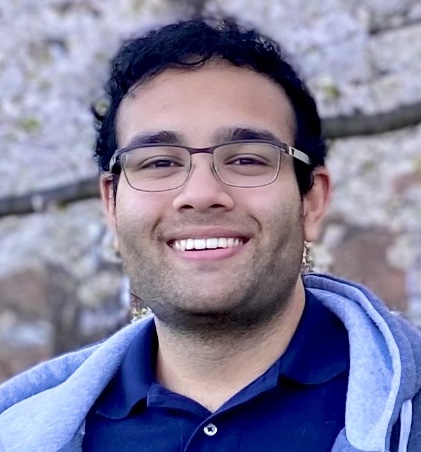 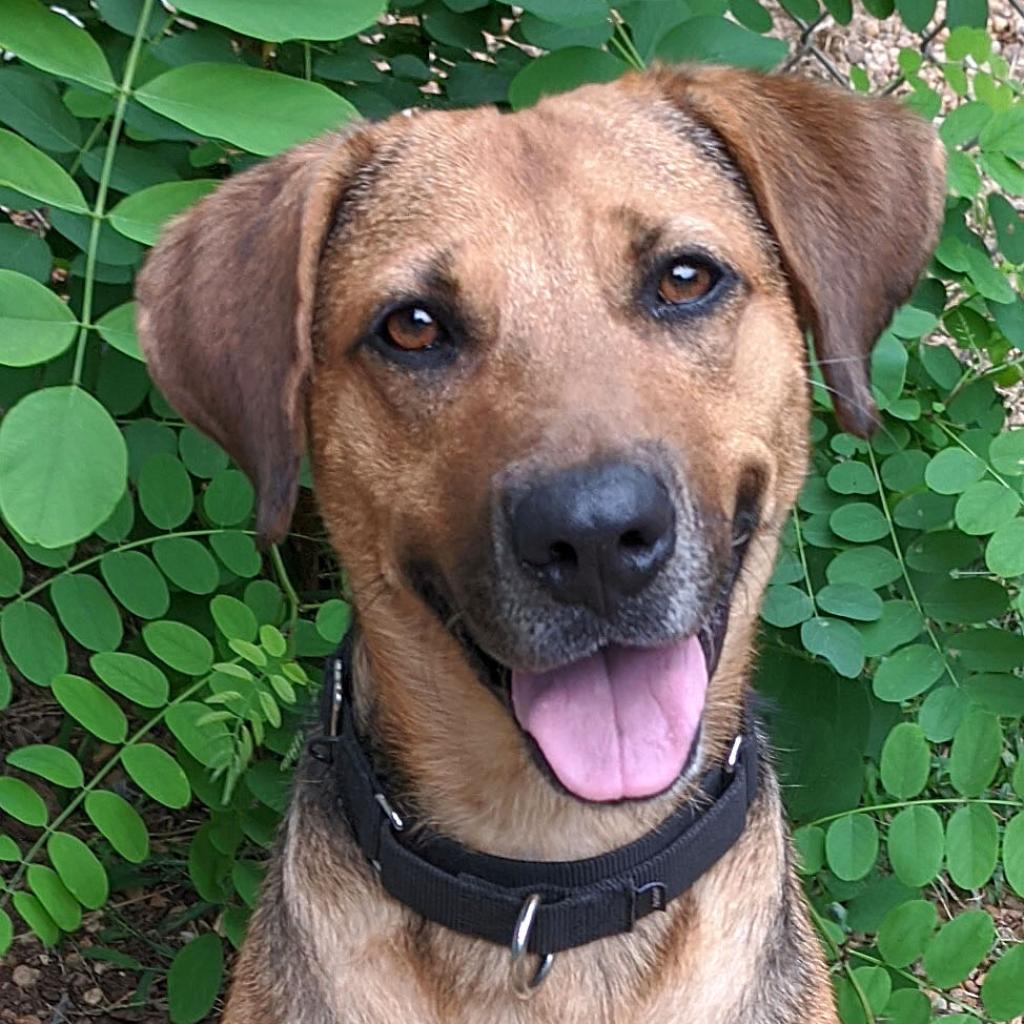 2
Bipartite Matching Reduction
Problem we do know how to solve
Problem we don’t know how to solve
Bipartite Matching
Max Flow
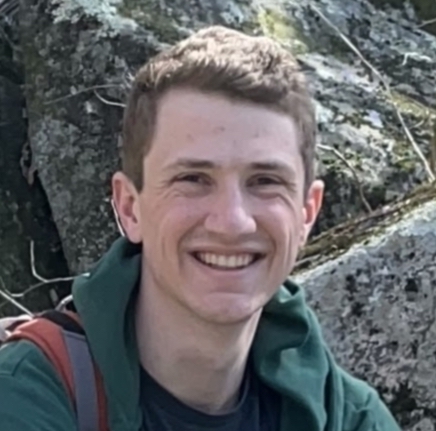 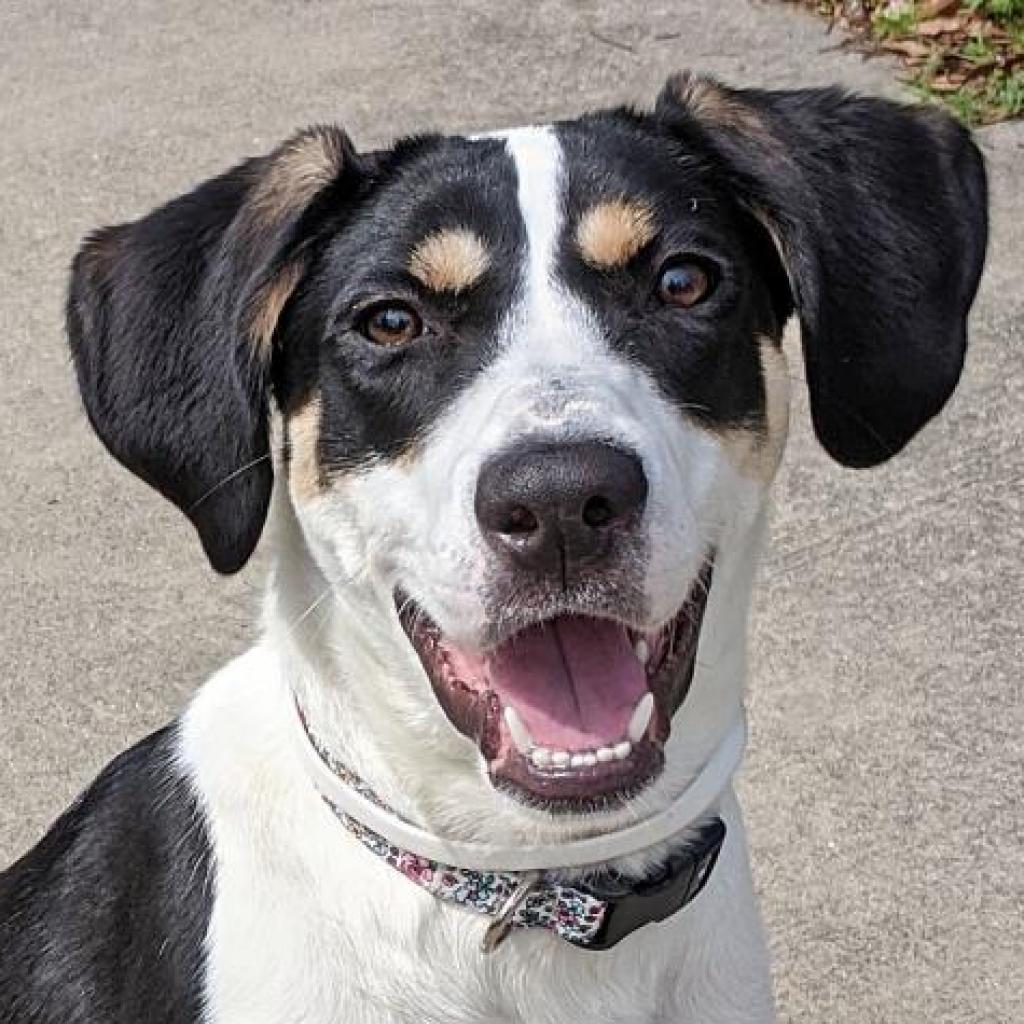 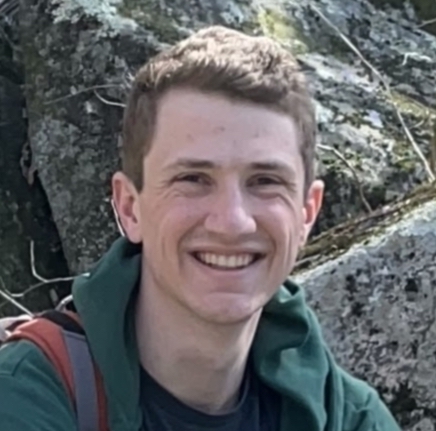 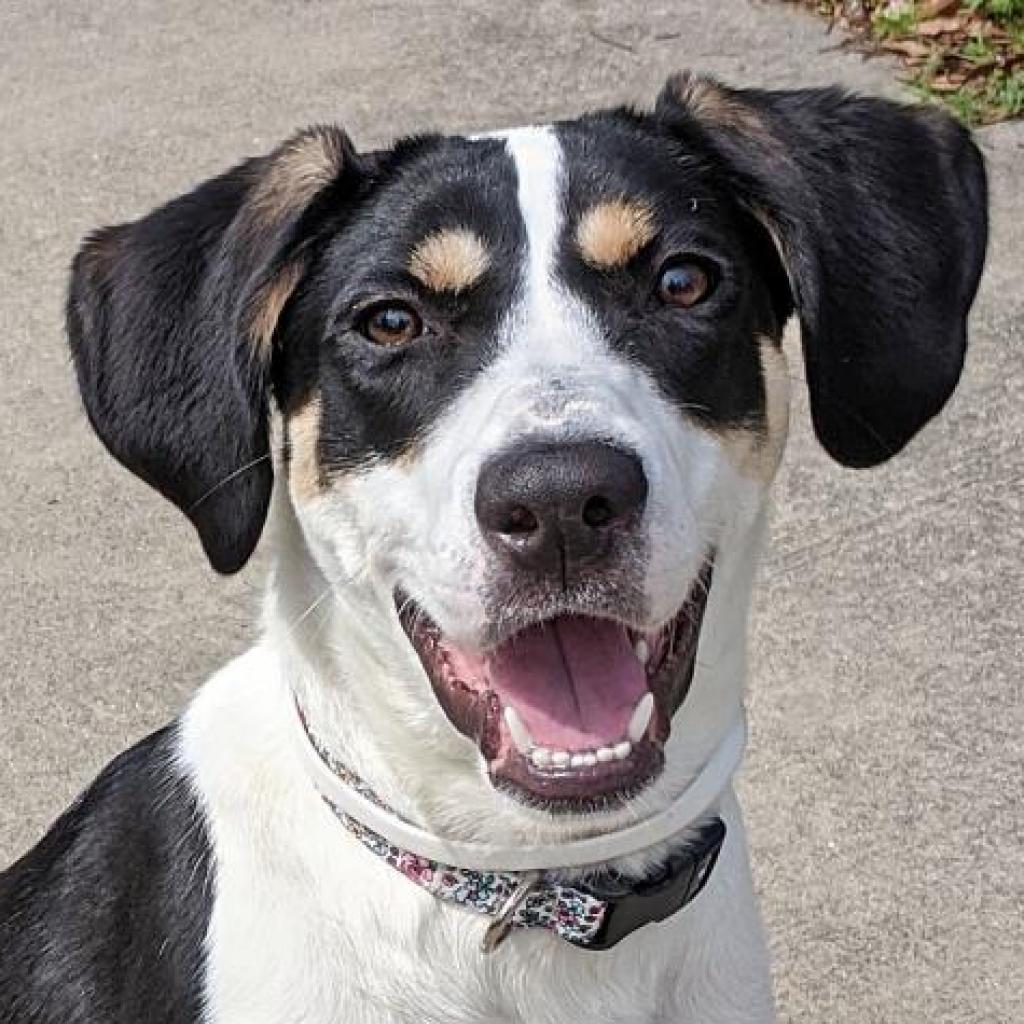 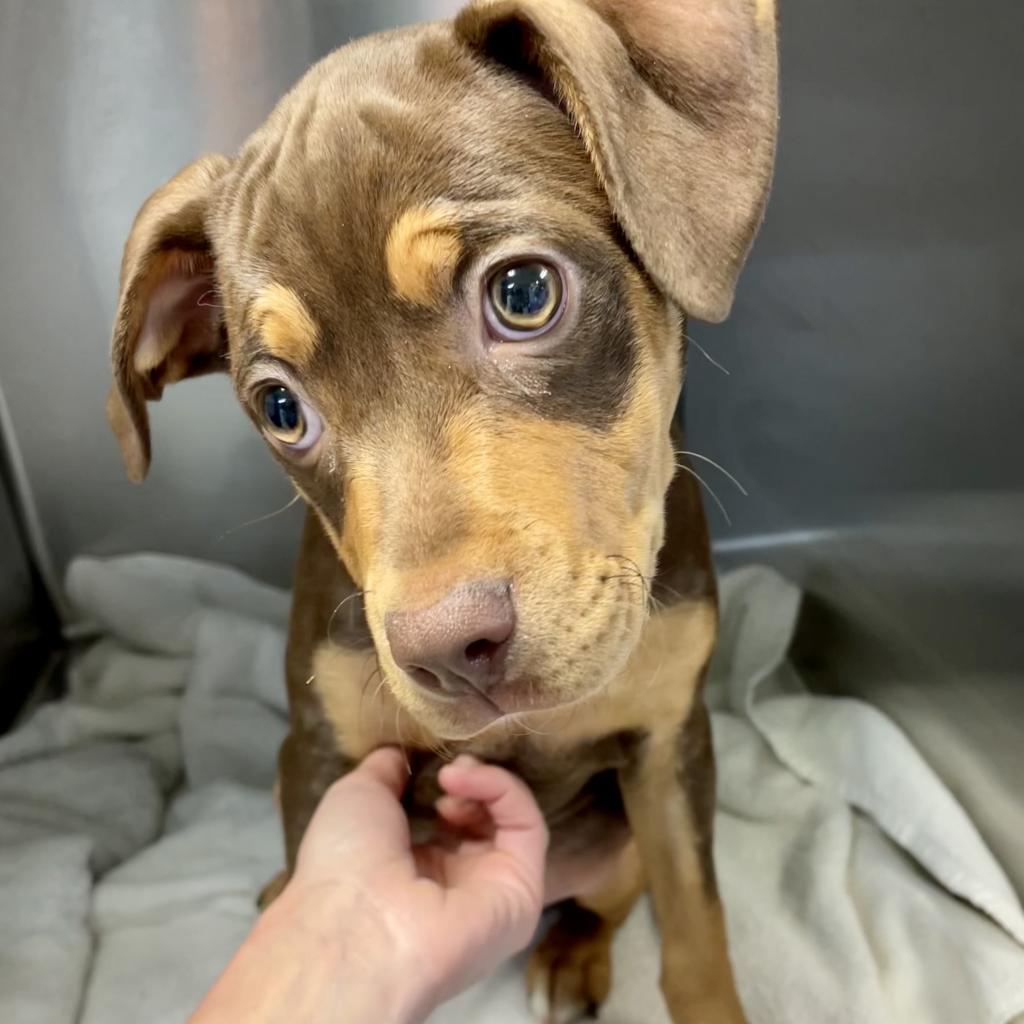 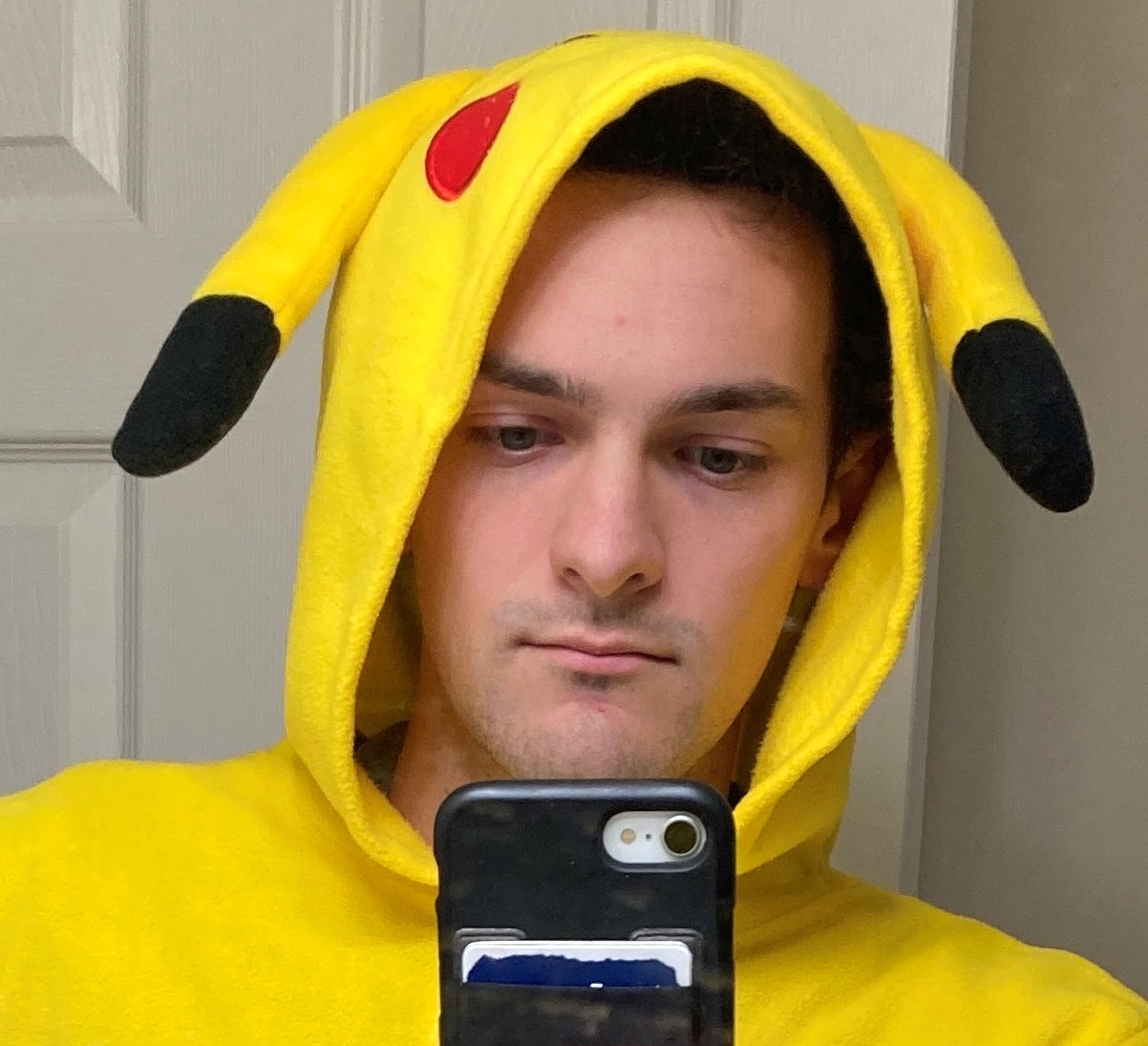 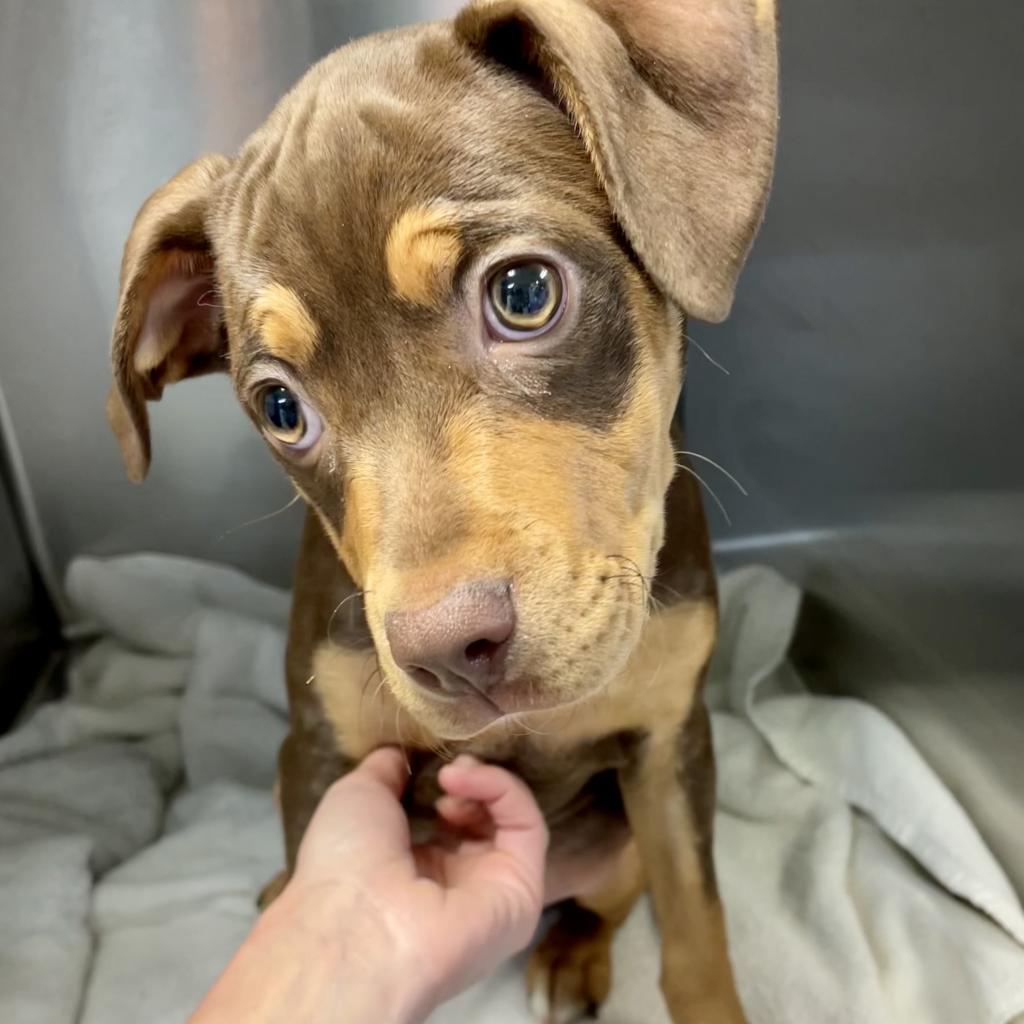 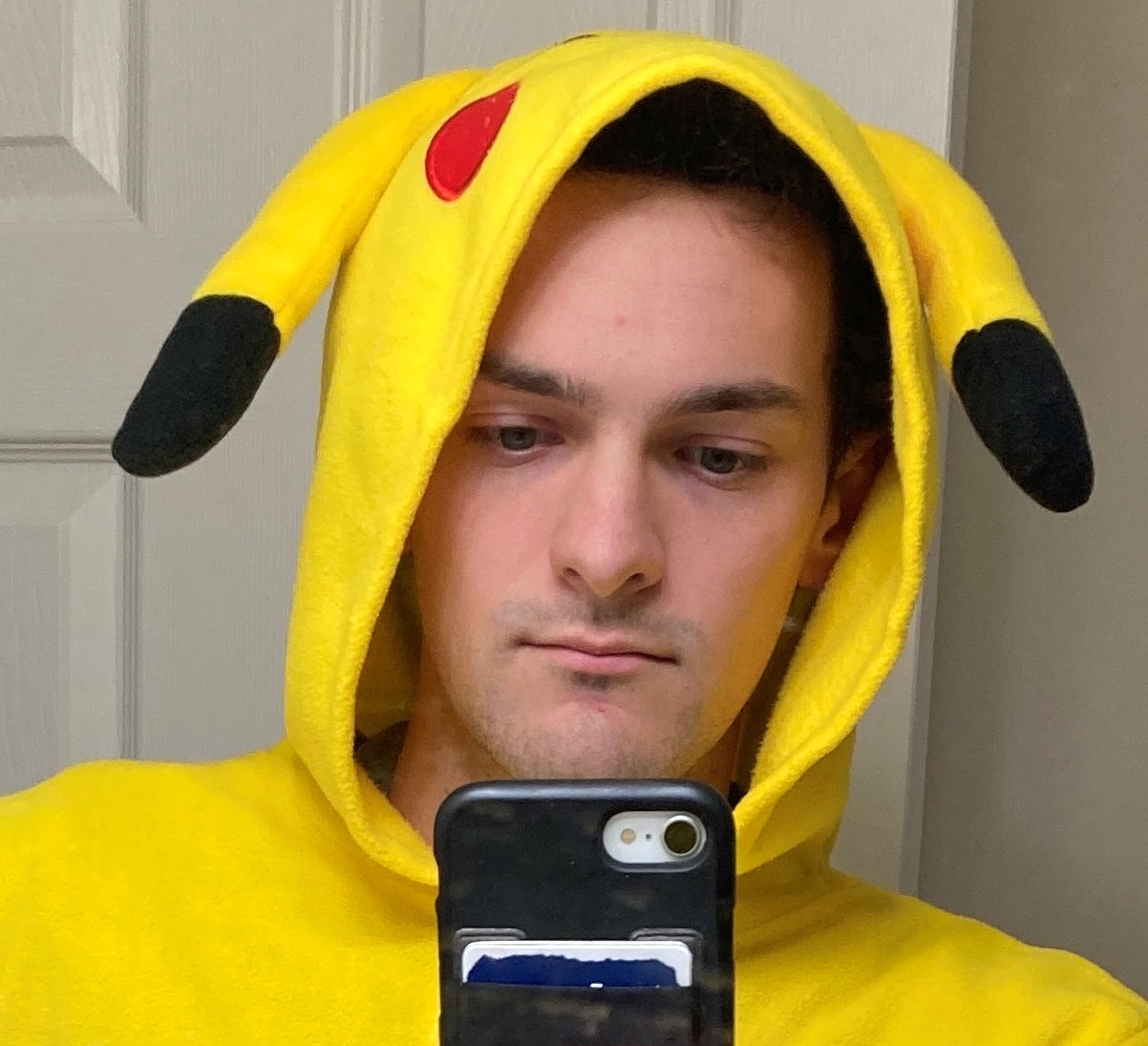 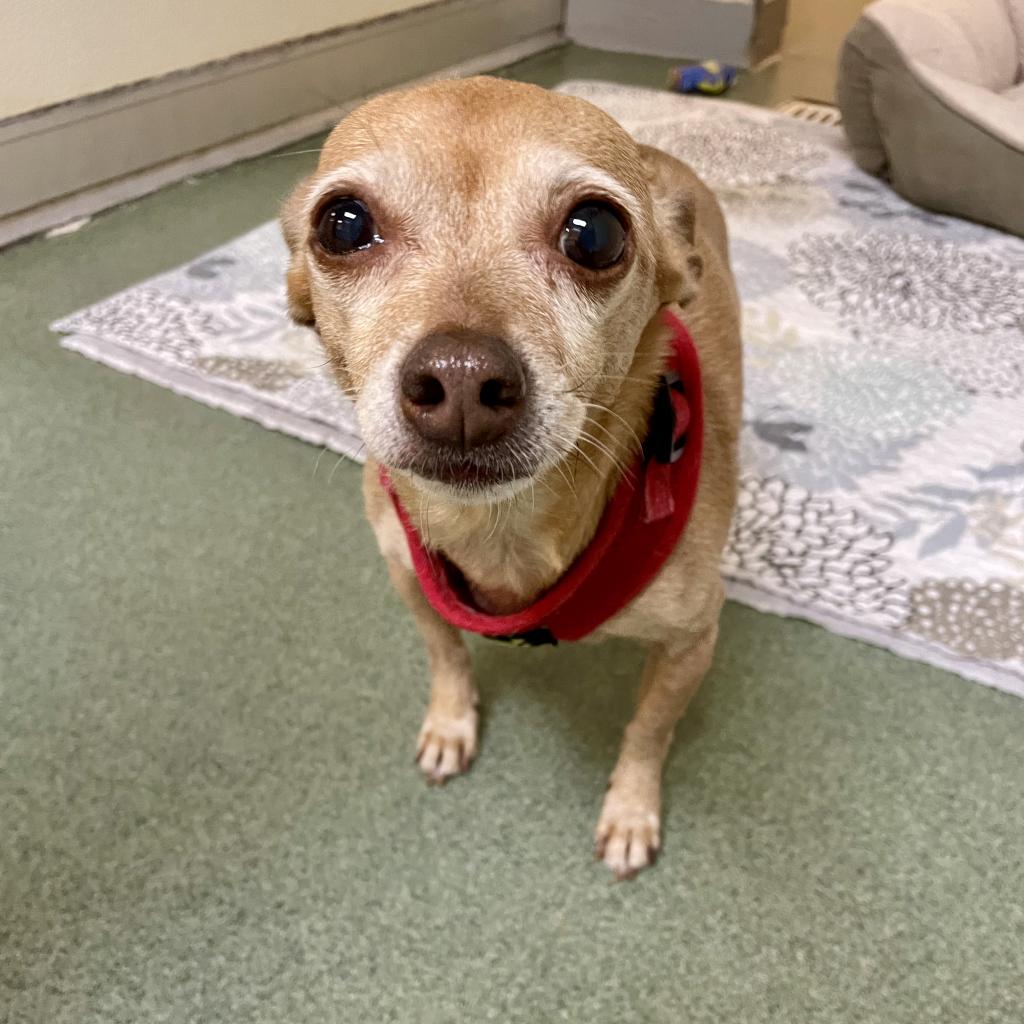 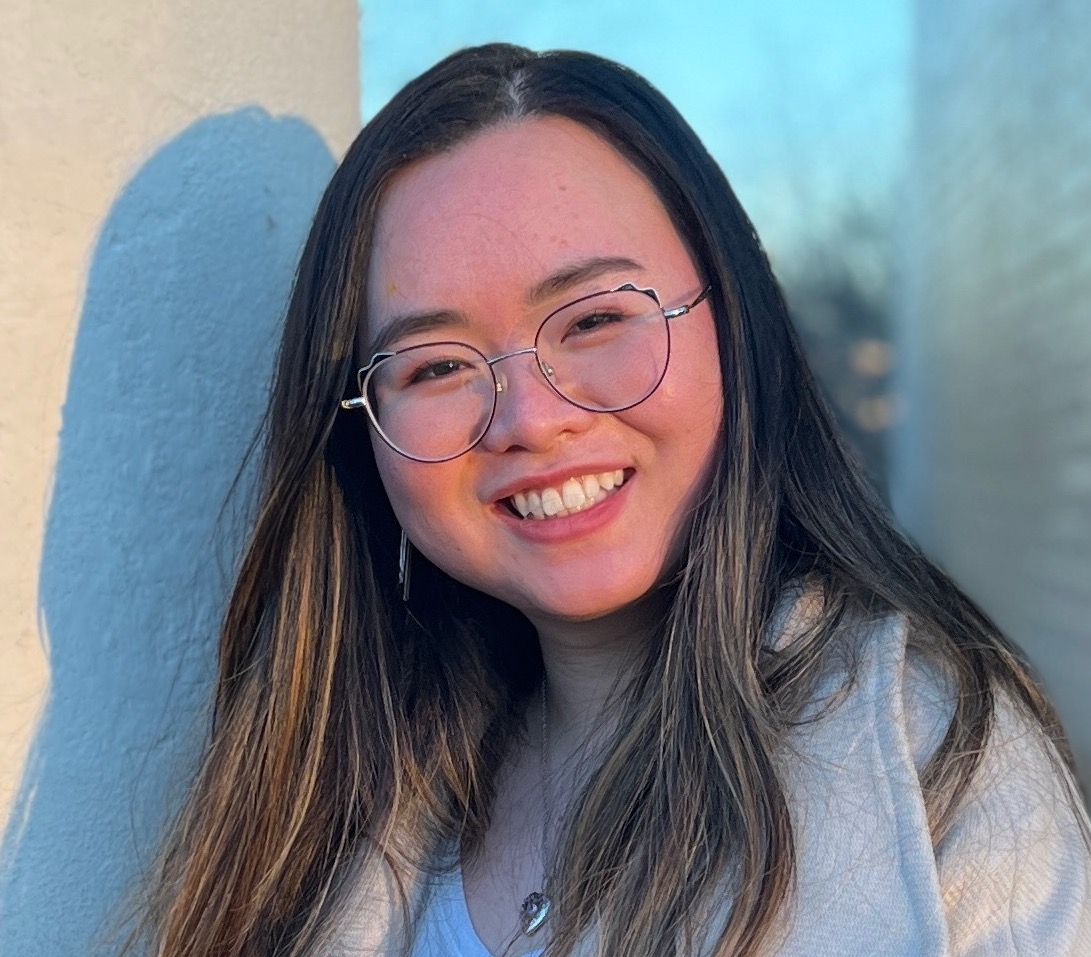 2
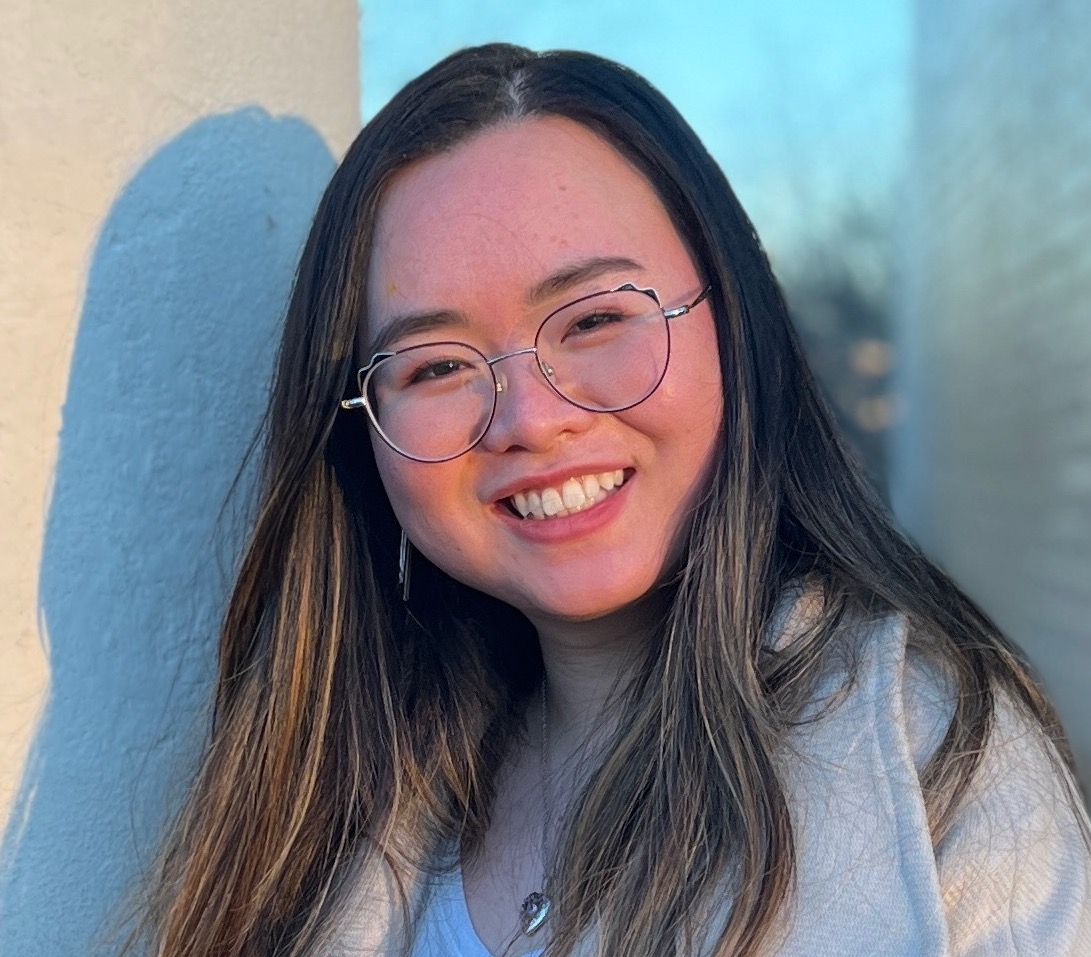 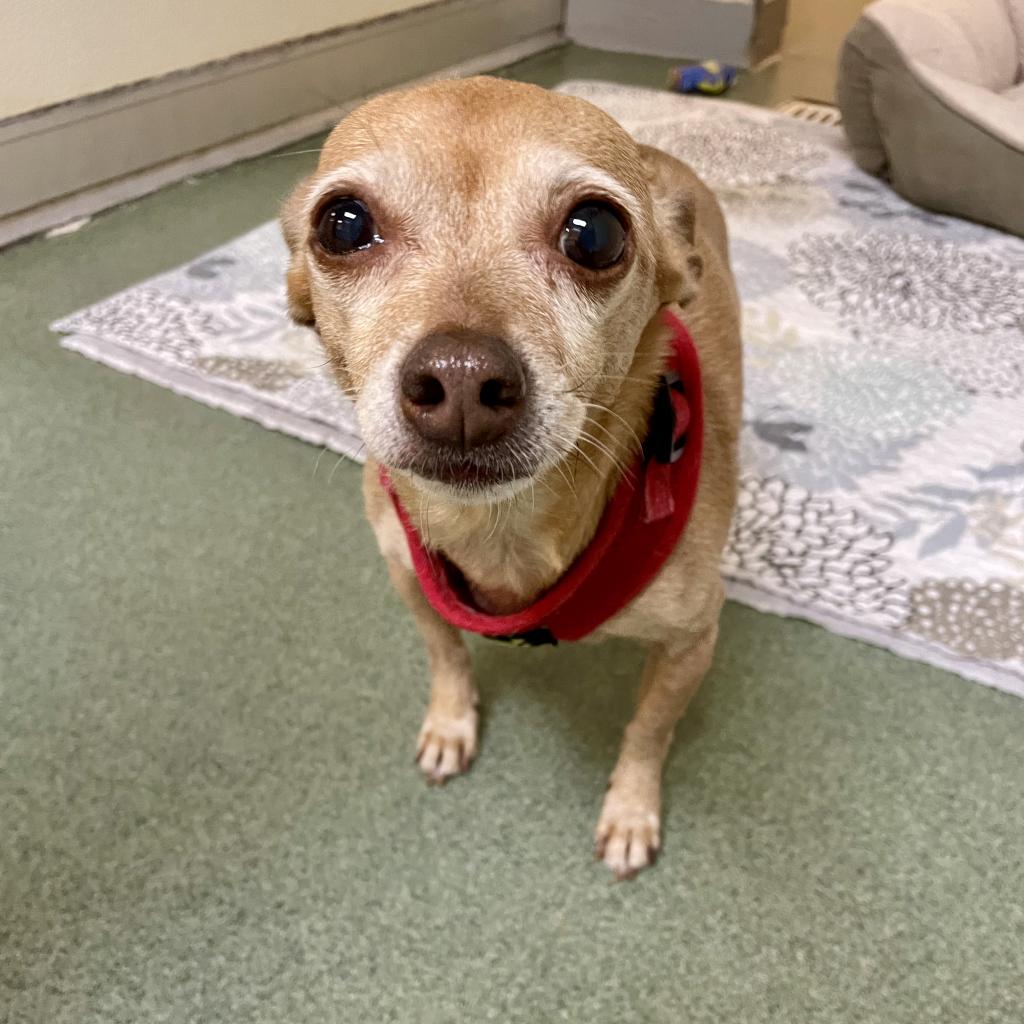 0
3
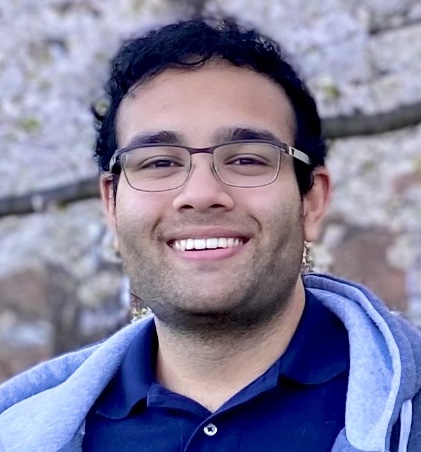 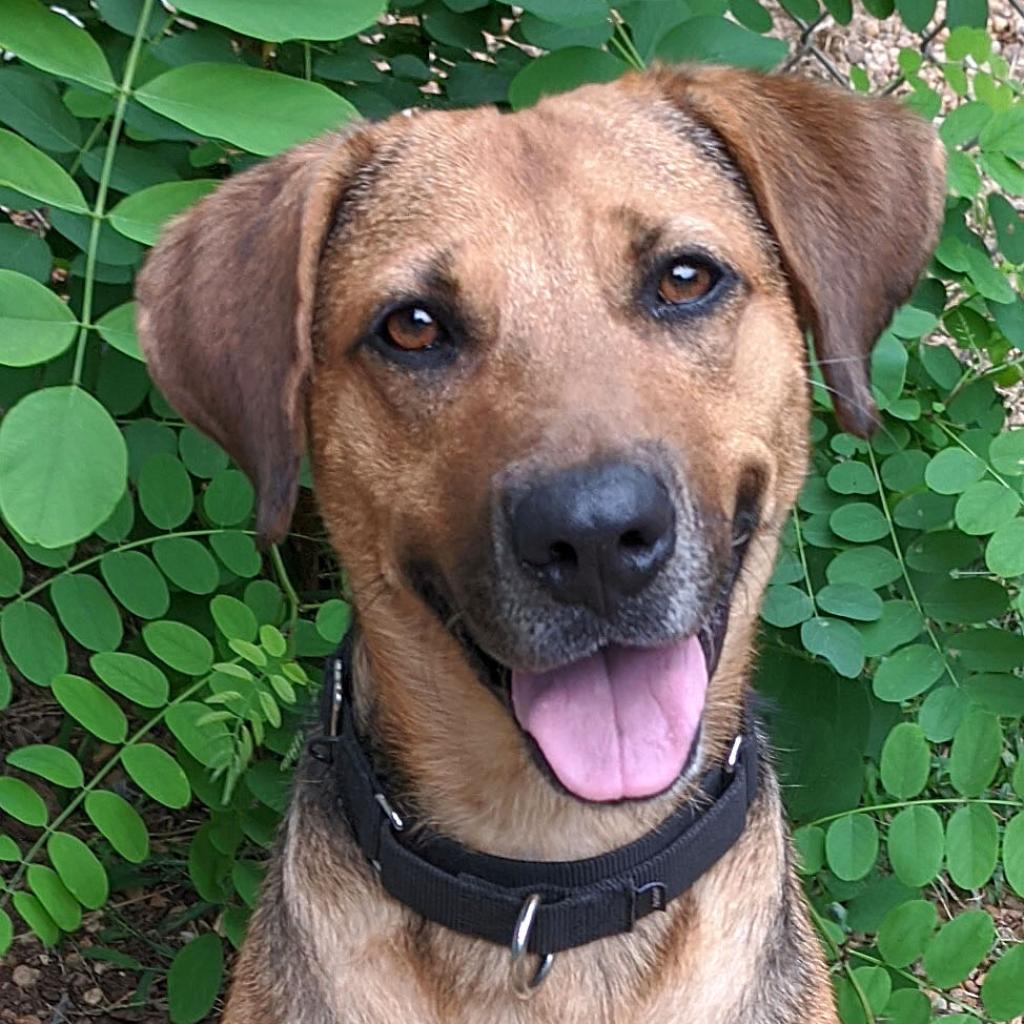 2
Ford Fulkerson
3
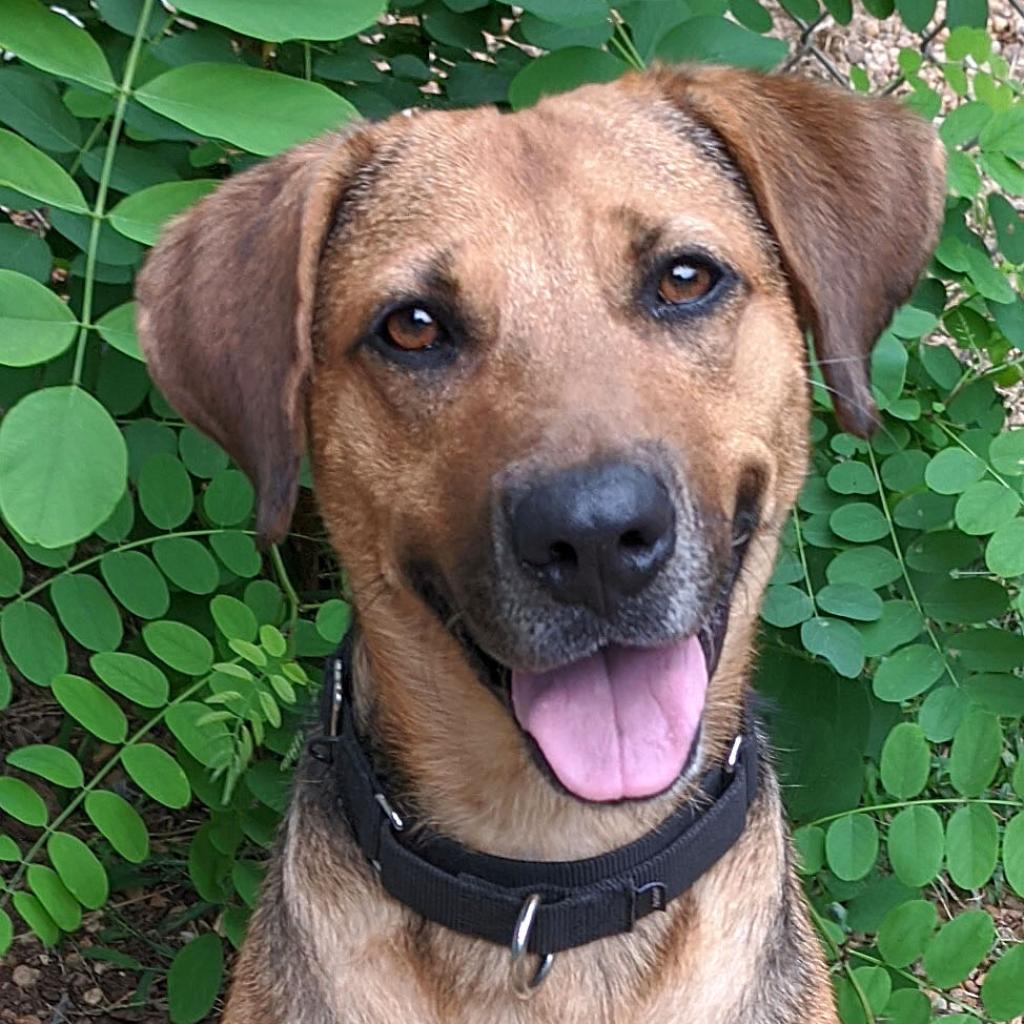 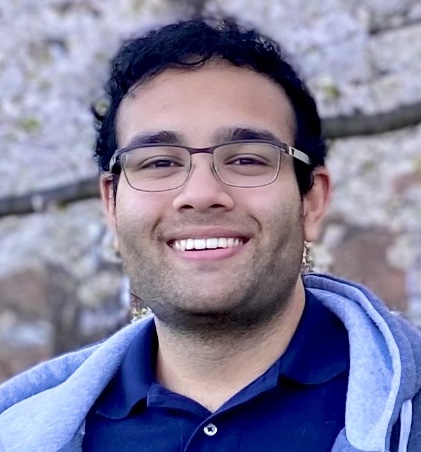 1
0/1
1
1/1
1
3
If this is slow
Then this is slow
1
0/1
2
3
2
1
1/1
1
1/1
0
2
1
2
2
3
1
0
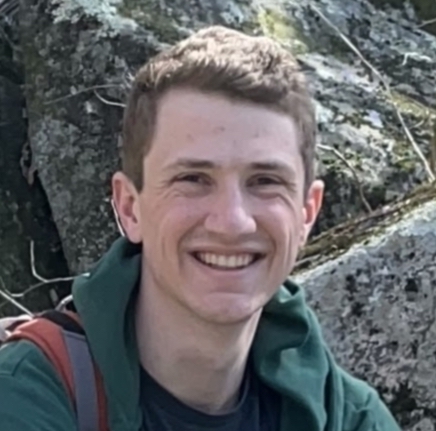 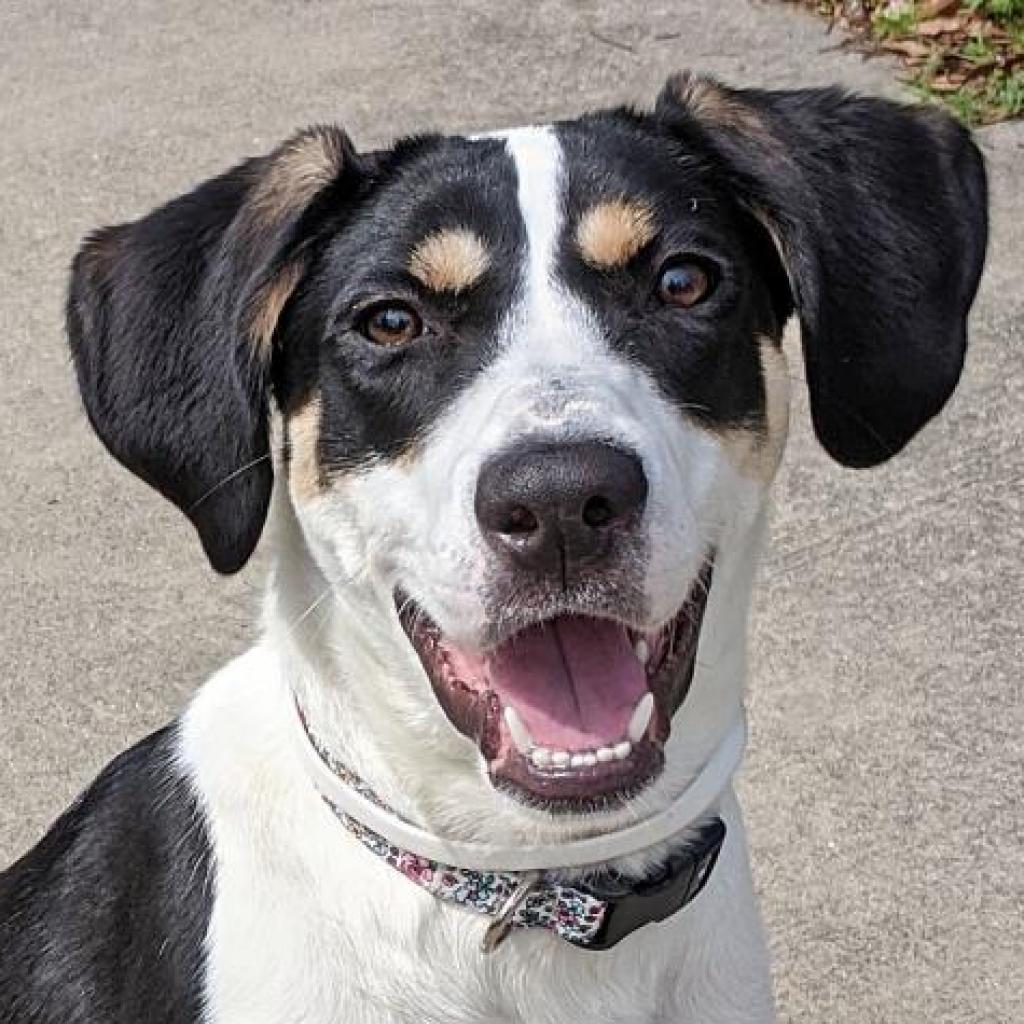 1
1/1
1
3
1/1
1
1/1
2
1
1
0/1
1
2
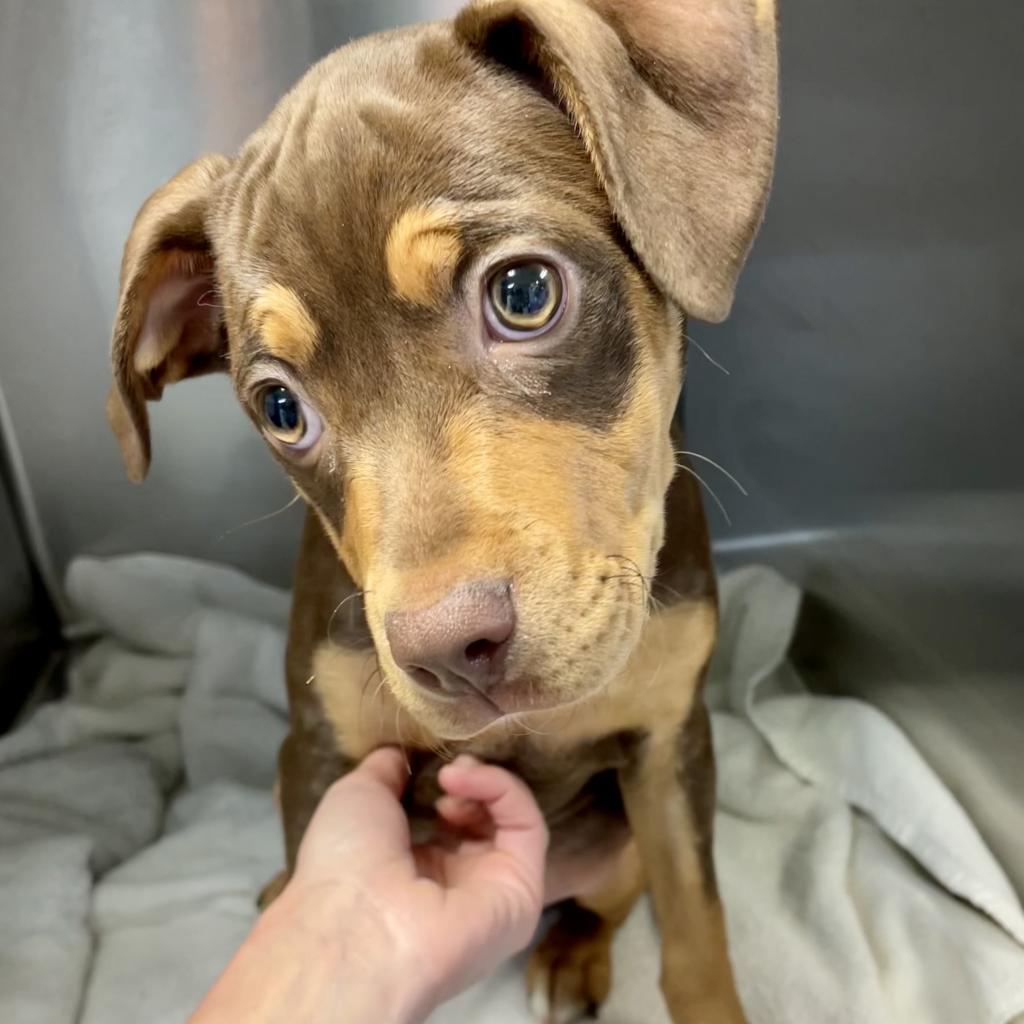 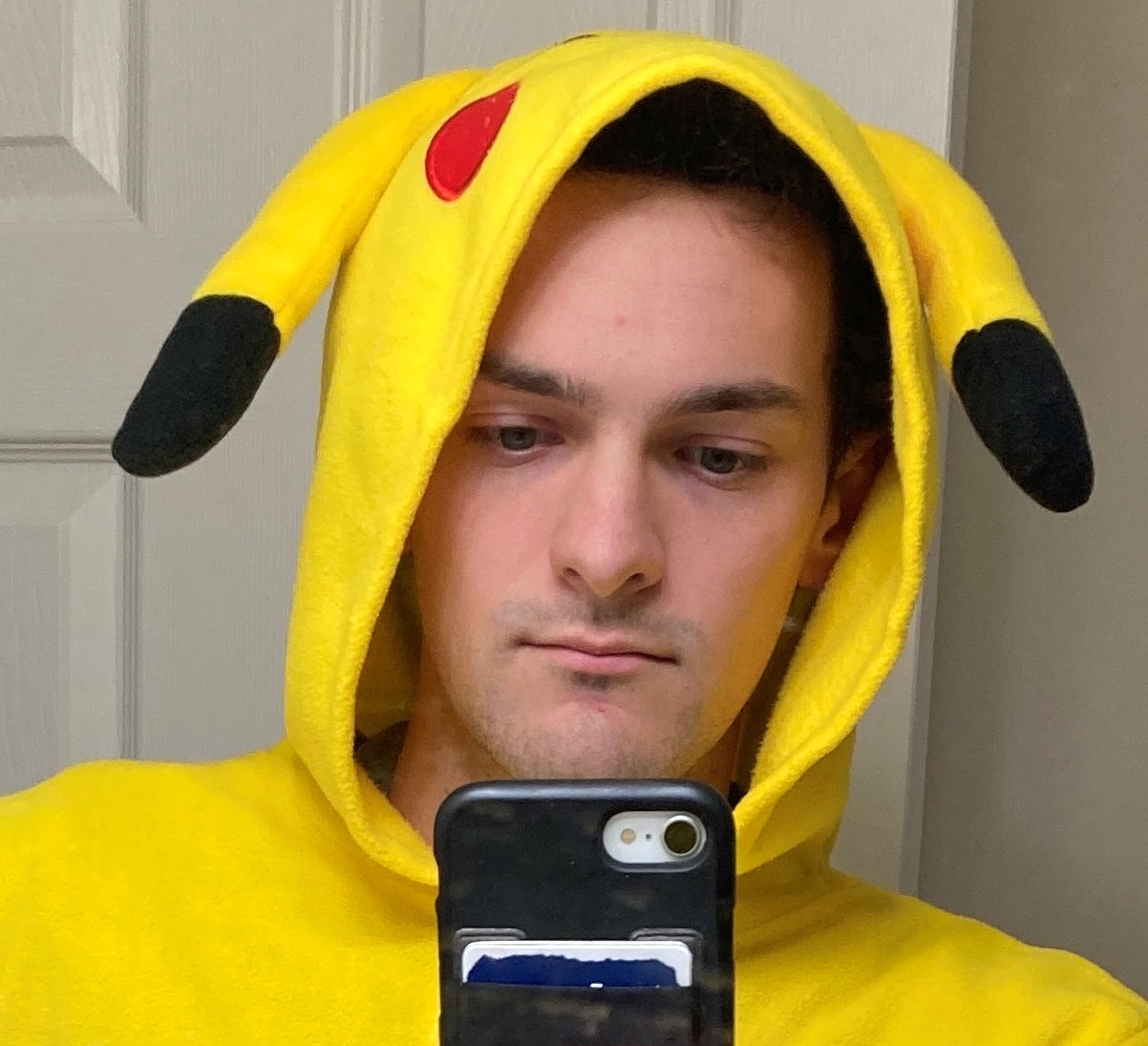 1
1
1
0/1
3
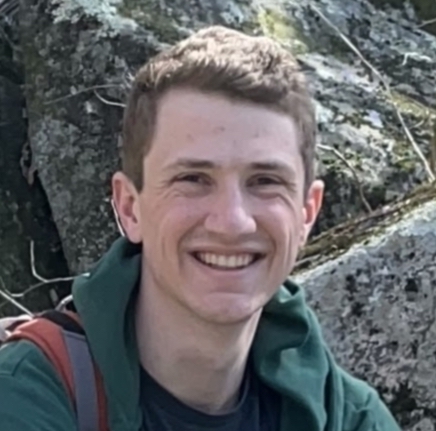 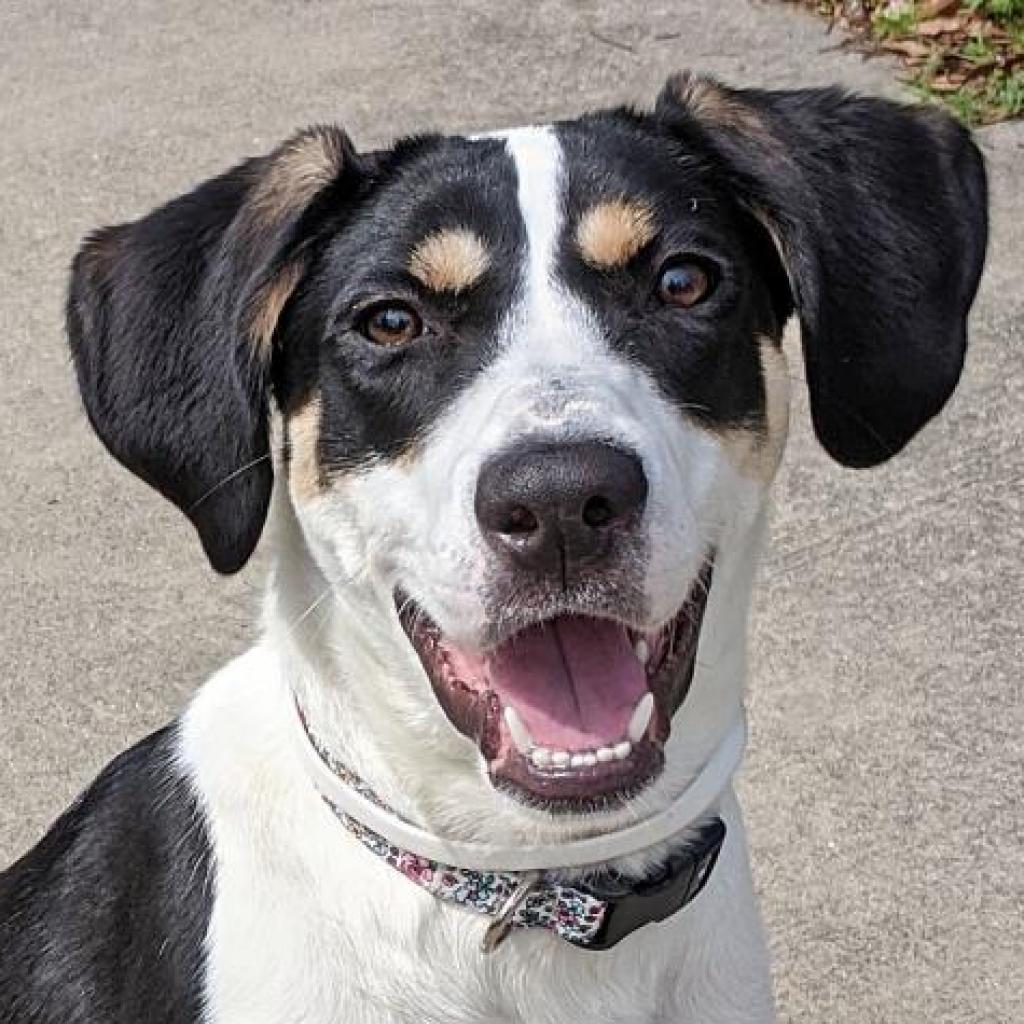 1/1
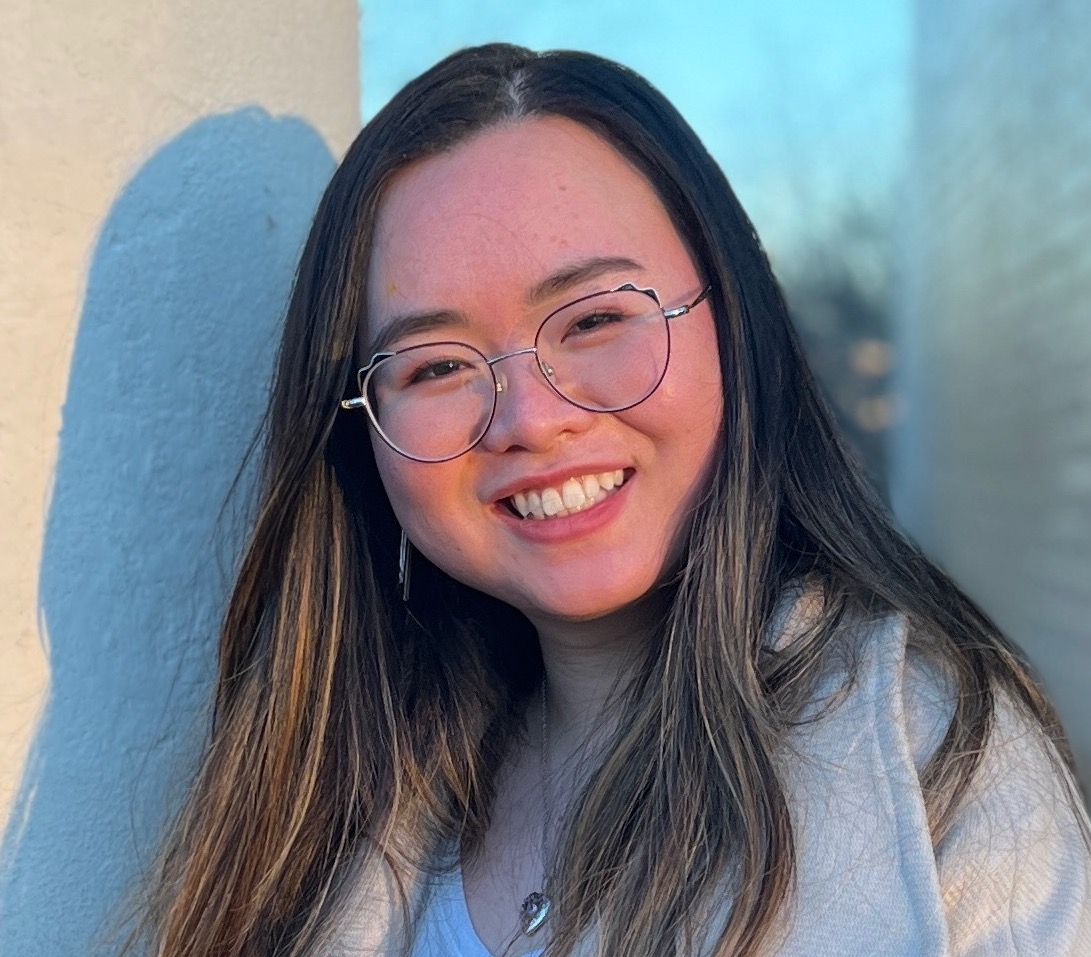 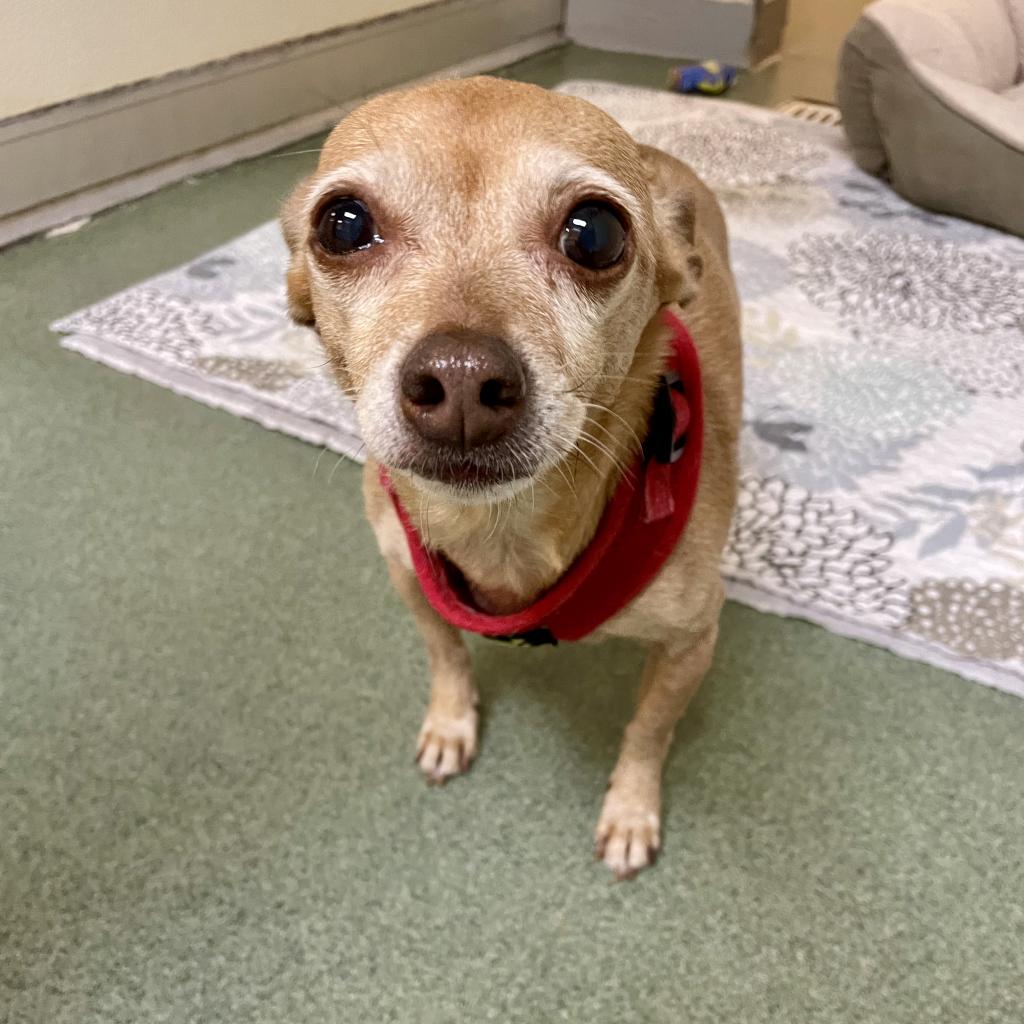 1
1/1
1
1
1
1/1
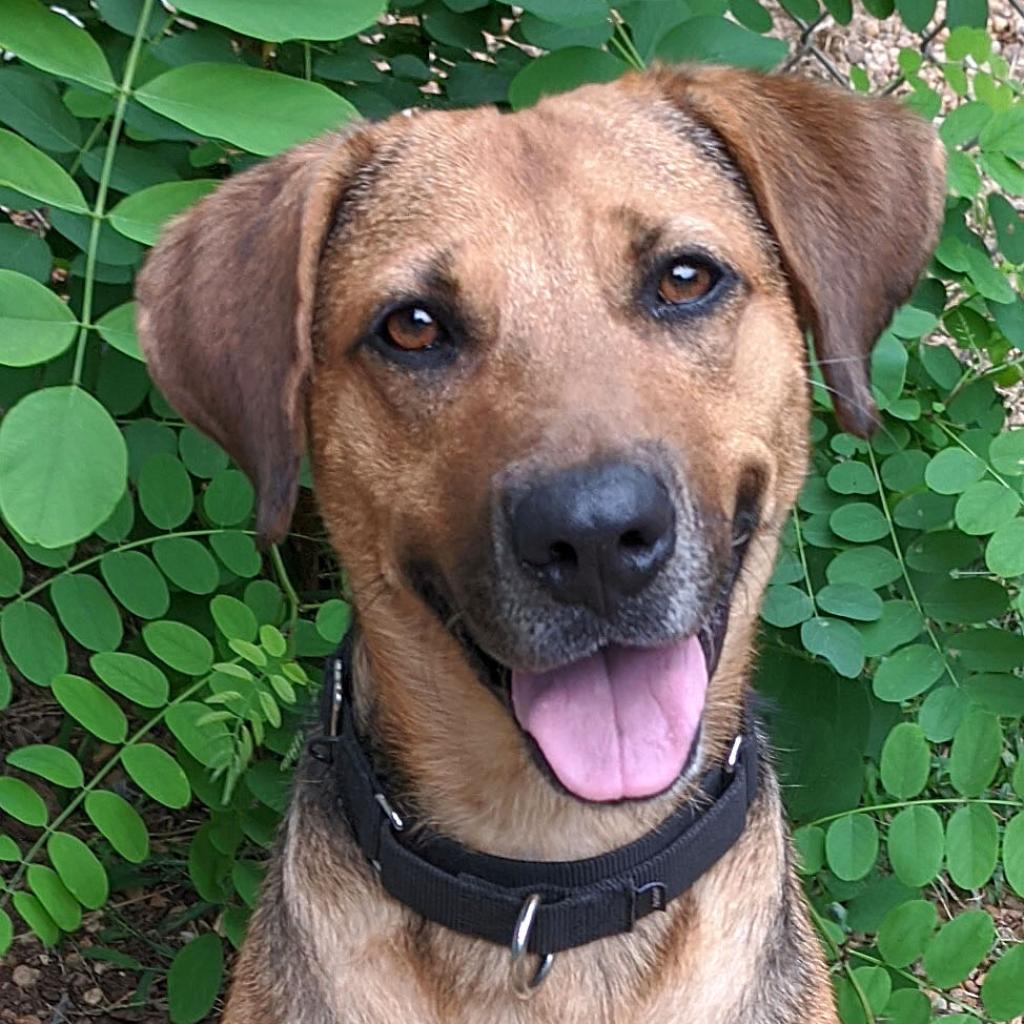 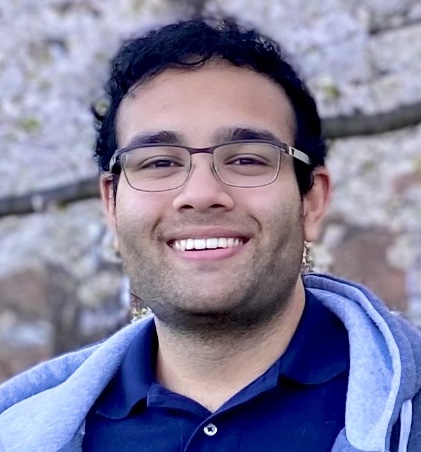 1
1/1
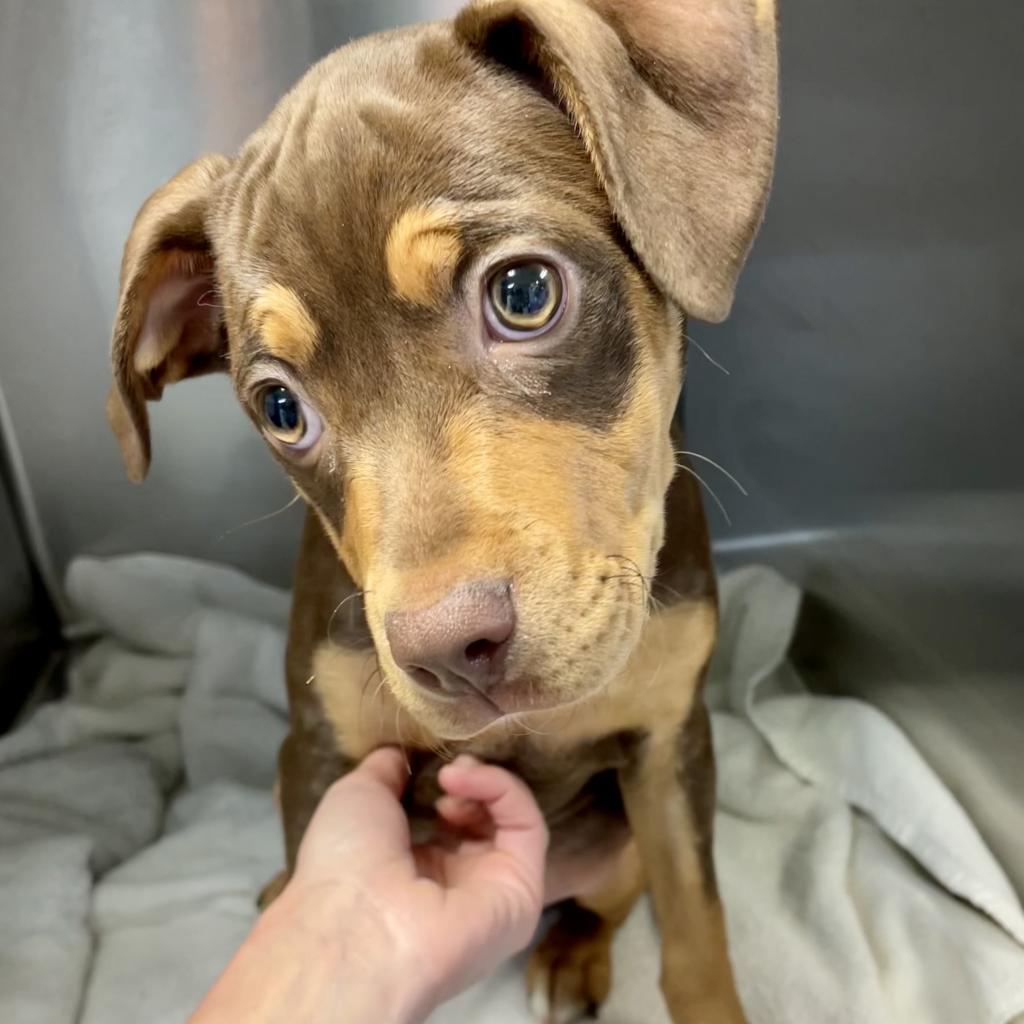 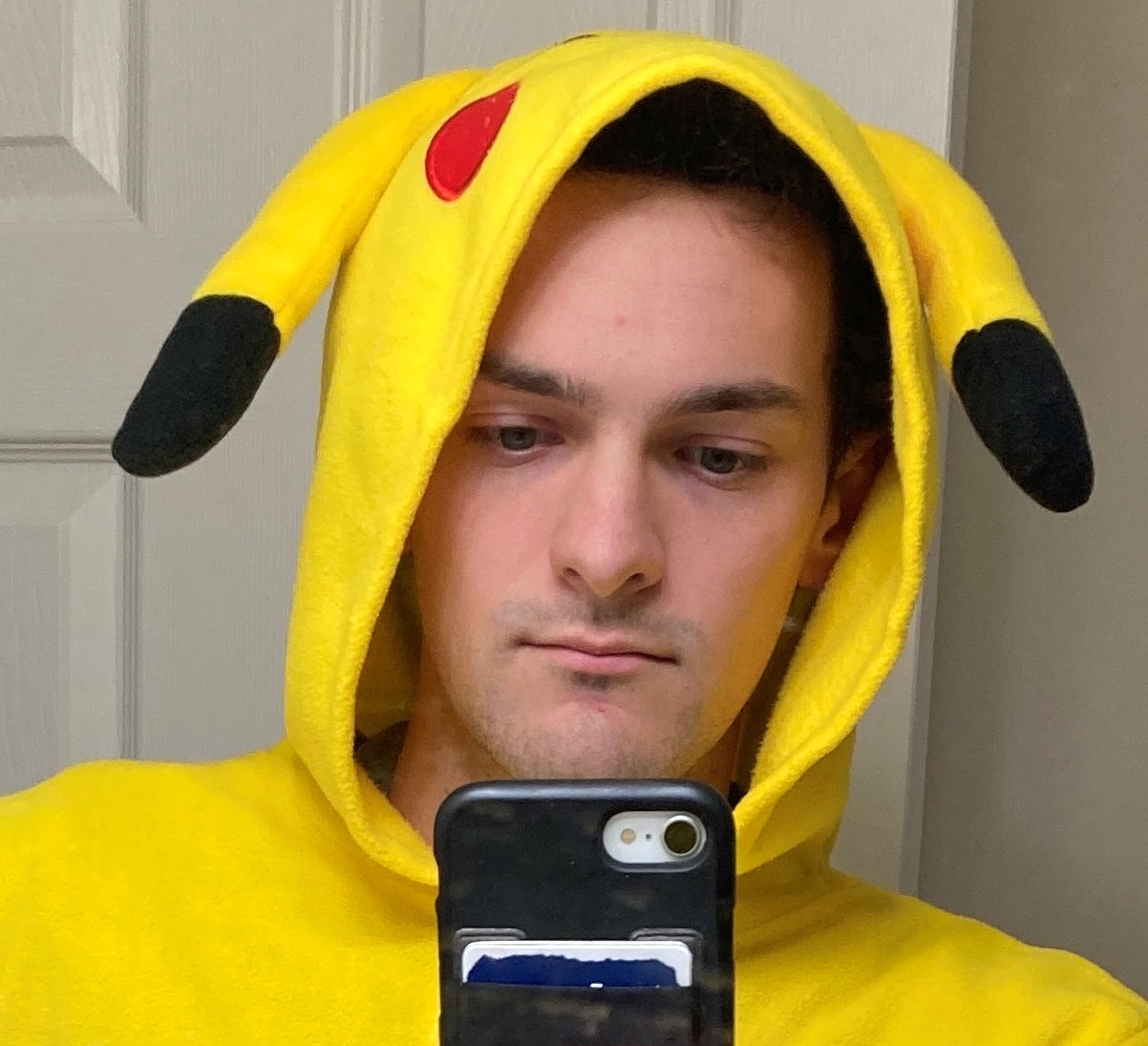 1
0/1
1
1
1/1
1/1
1
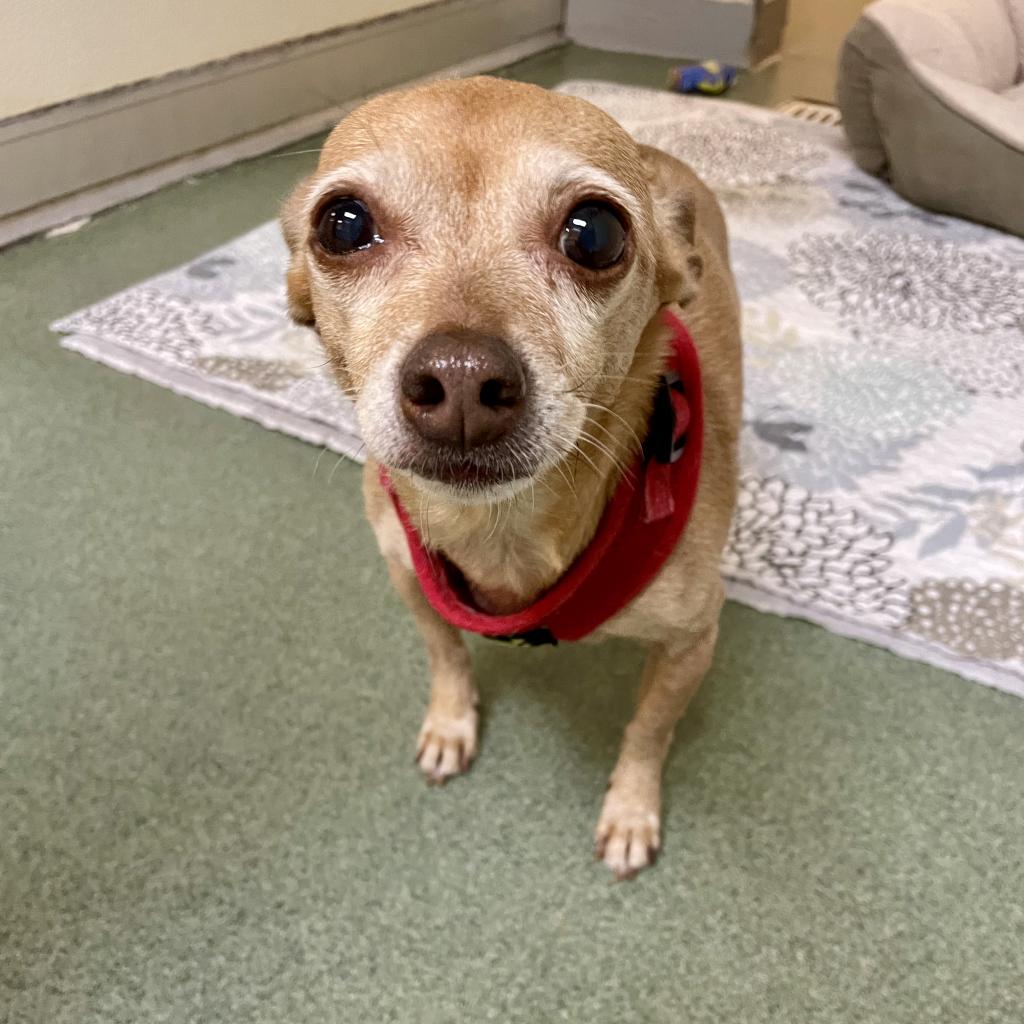 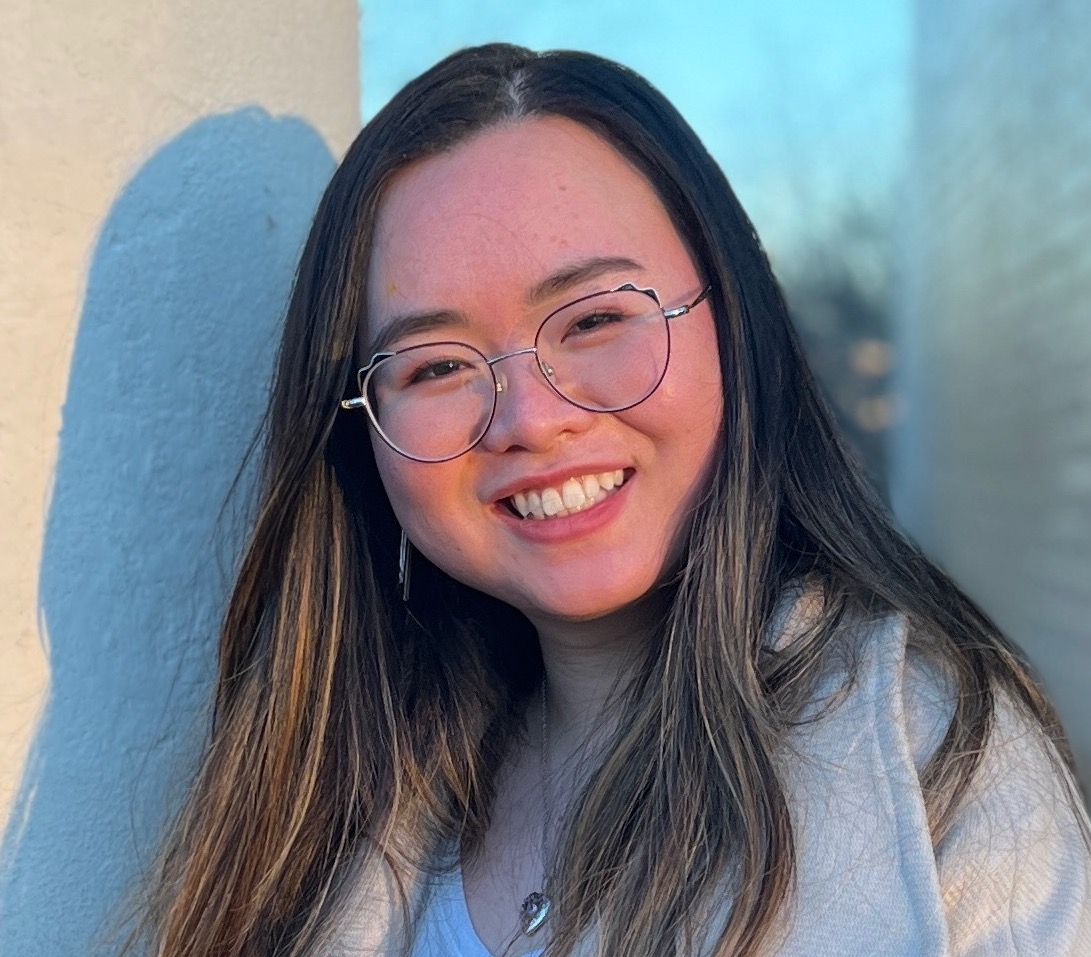 Reduction
21
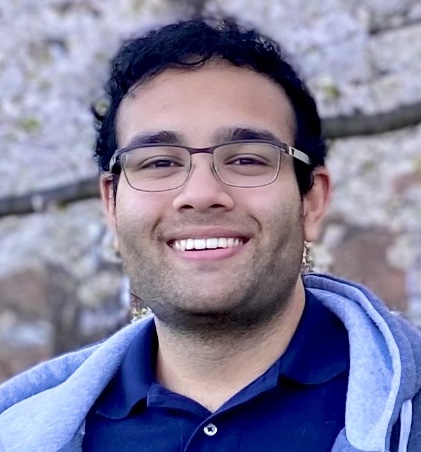 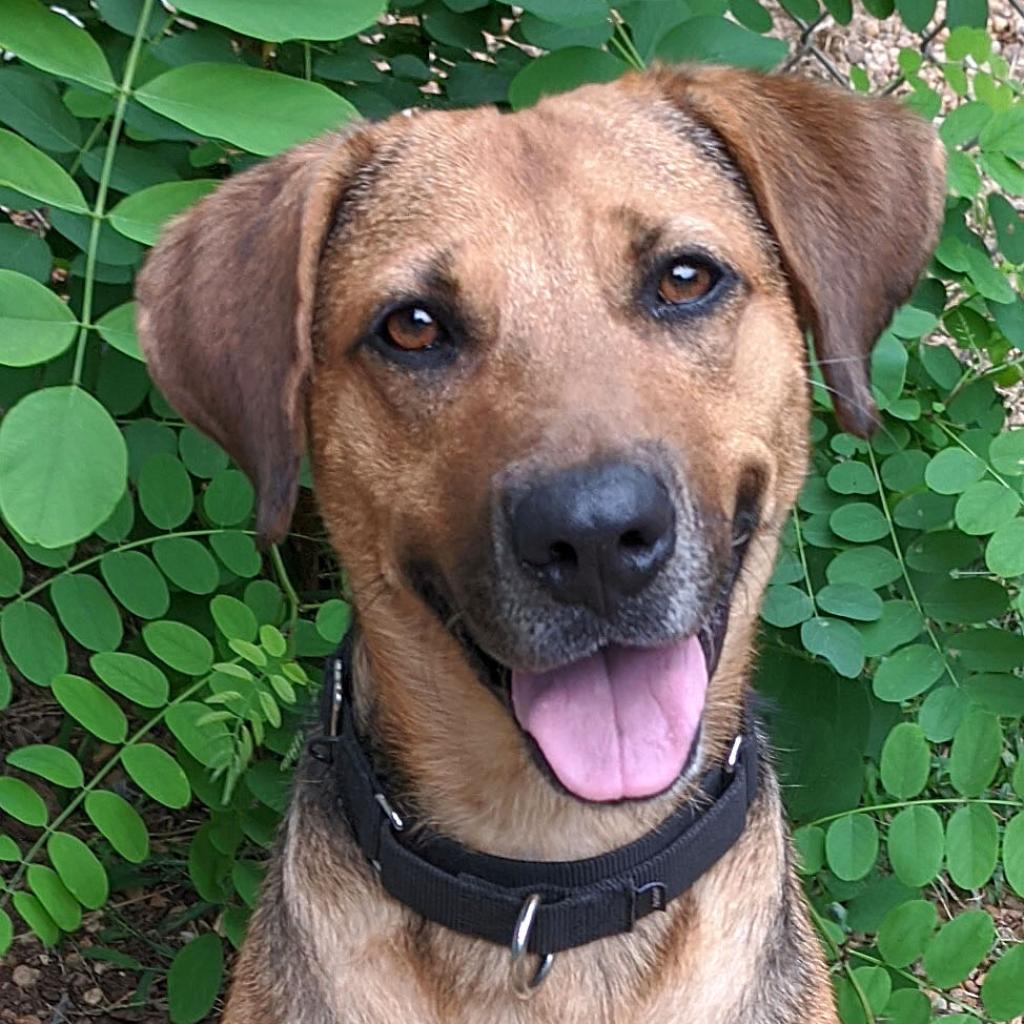 2
Total Runtime
The total runtime to solve A is:
Convert(A->B): Time it takes to convert problem A into problem B
Execute(B): Time it takes to execute algorithm to solve B
Solve(B->A): Time to convert solution of B back to solution of A

Total Runtime: Convert(A->B) + Execute(B) + Solve(B->A)

Do you see why we want convert() and solve() to be FAST. We want the slowest part to be the actual algorithm that solves B if possible.
22
Relative Hardness
23
Reduction for Bipartite Matching
We have transformed (in polynomial time) a bipartite matching problem into a max flow problem
Specifically, bipartite-matching ≤p max-flow
Because we can transform bipartite matching to max-flow in polynomial time
But is it the case that max-flow ≤p bipartite-matching?
Not so much: a solution to bipartite matching does not help us with a non-bipartite graph
24
Proof of Lower Bound by Reduction
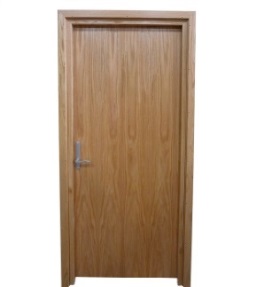 1. We know X  is slow (by a proof)
(e.g., X = some way to open the door)
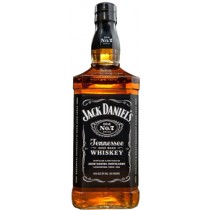 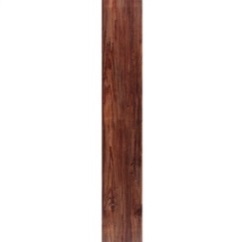 2. Assume Y is quick [toward contradiction]
(Y = some way to light a fire)
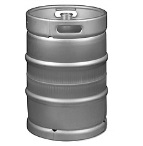 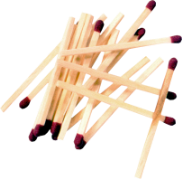 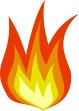 3. Show how to use Y to perform X quickly
4. X is slow, but Y could be used to perform X quickly
	conclusion:  Y must not actually be quick
Reduction Proof Notation
Problem B
Problem A
can be used to make
Algorithm for B
Algorithm for A
Or we could have solved A faster using B’s solver!
26
Party Problem
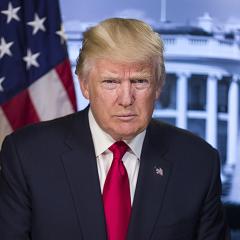 Draw Edges between people who don’t get along
Find the maximum number of people who get along
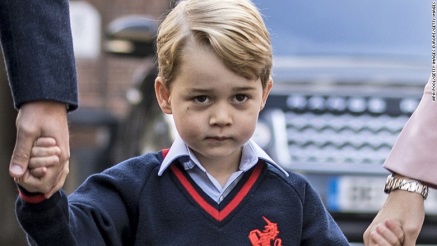 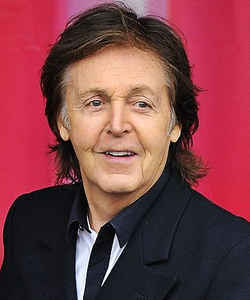 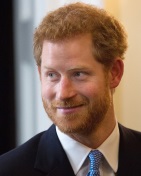 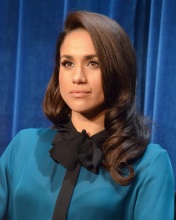 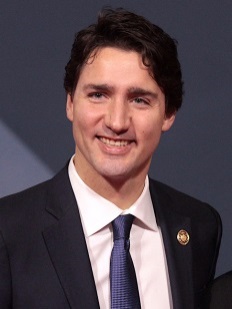 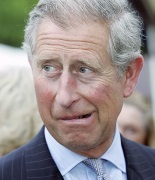 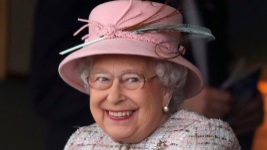 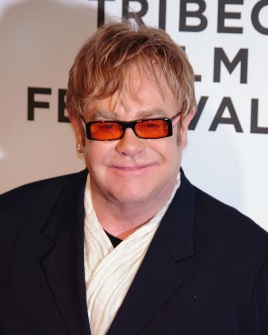 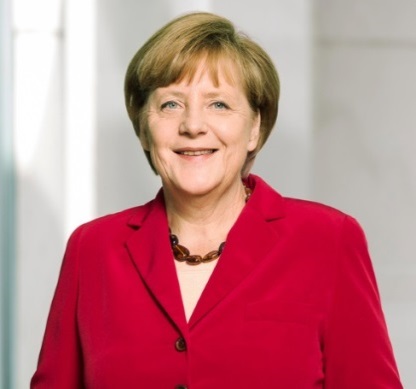 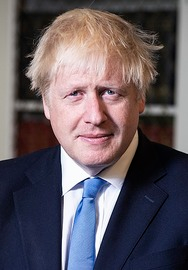 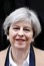 27
Maximum Independent Set
28
Example
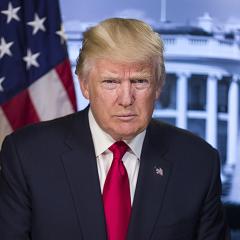 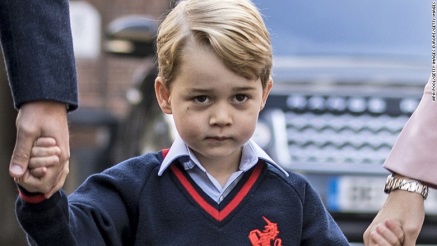 Independent set of size 6
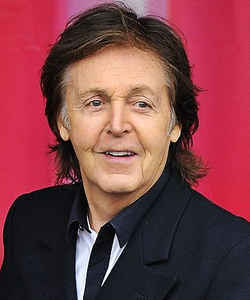 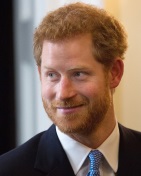 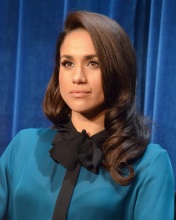 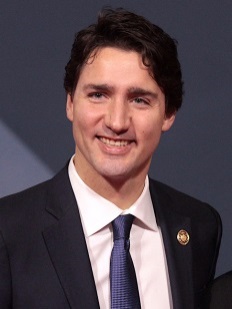 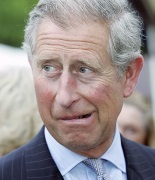 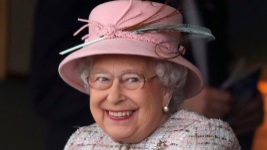 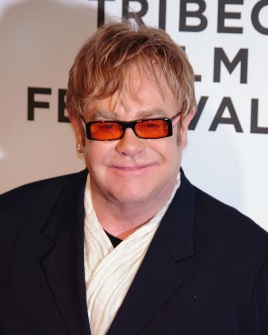 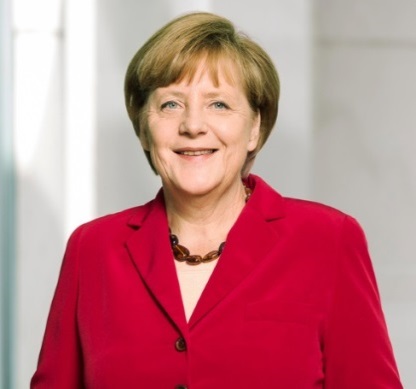 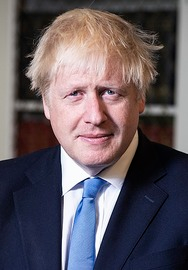 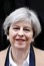 29
Generalized Baseball
30
Generalized Baseball
Need to place defenders on bases such that every edge is defended
What’s the fewest number of defenders needed?
31
Minimum Vertex Cover
32
Example
Vertex cover of size 5
33
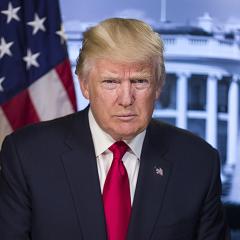 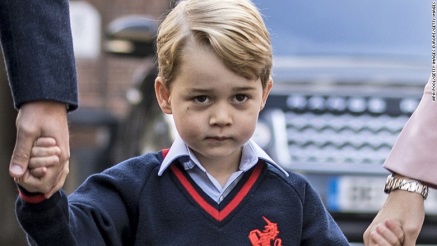 Problem B
Problem A
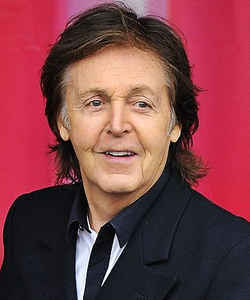 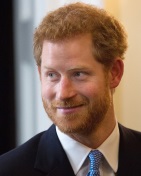 can be used to make
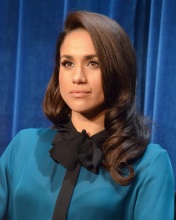 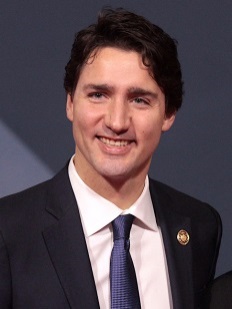 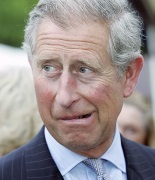 Algorithm for B
Algorithm for A
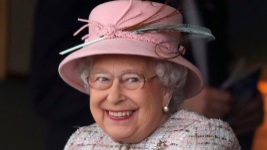 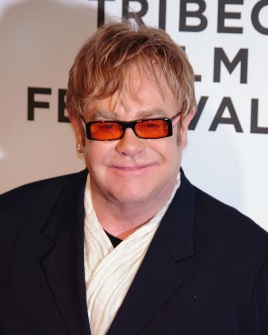 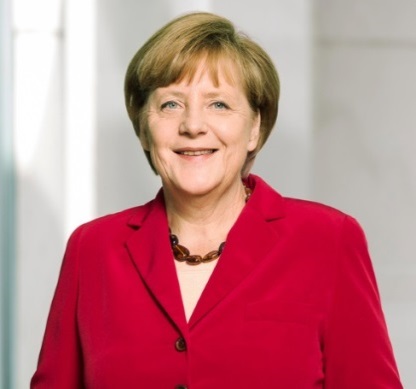 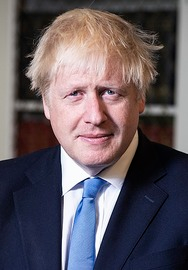 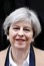 34
We need to build this Reduction
MinVertCov
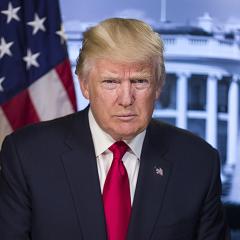 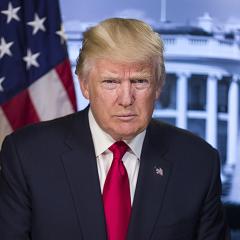 O(V) Time
MaxIndSet
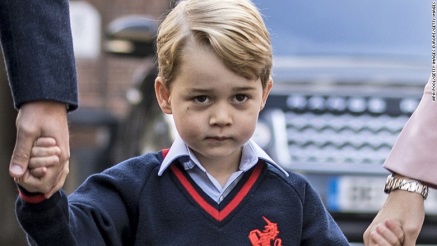 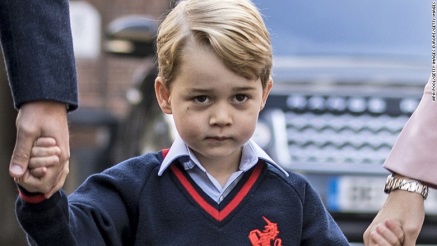 Relate Instances of MaxIndSet
to Instances of MinVertCov
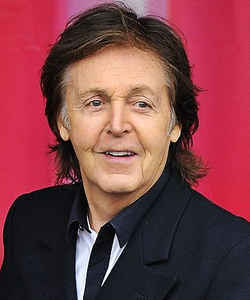 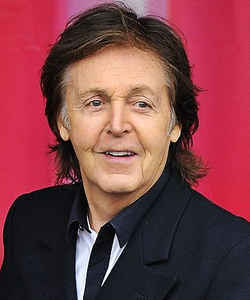 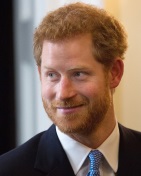 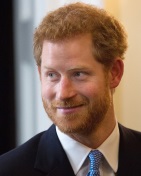 Using any Algorithm for MinVertCov
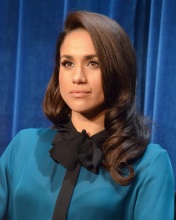 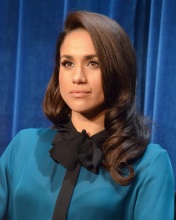 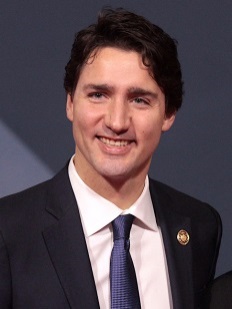 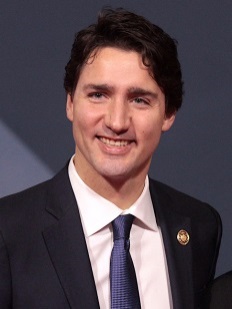 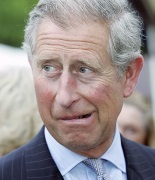 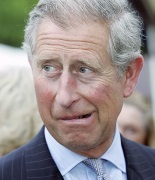 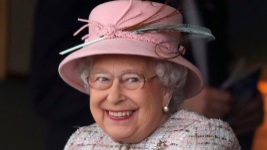 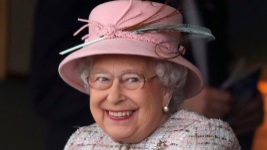 Solution for MinVertCov
Solution for MaxIndSet
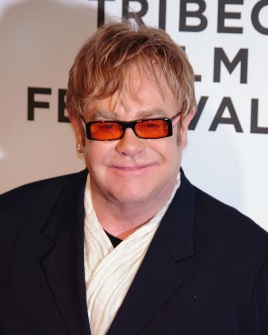 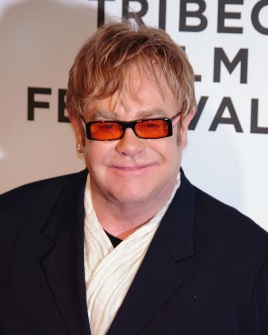 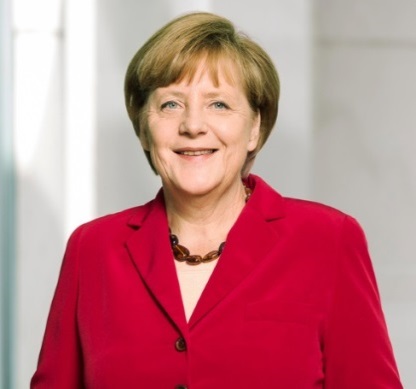 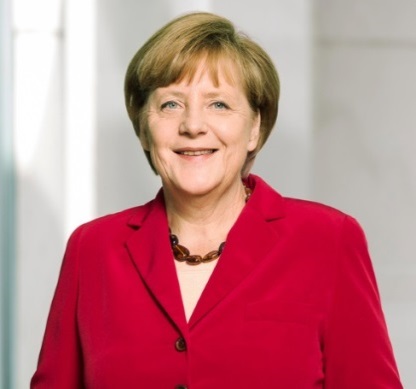 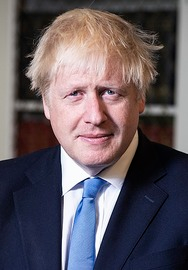 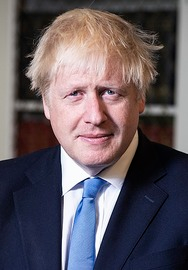 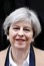 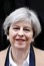 Reduction
35
Reduction Idea
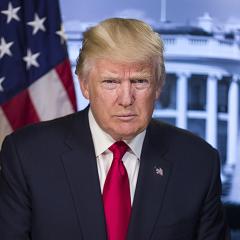 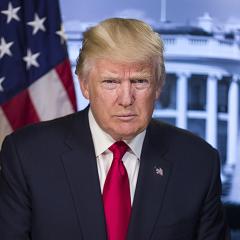 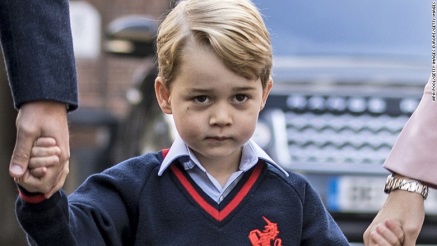 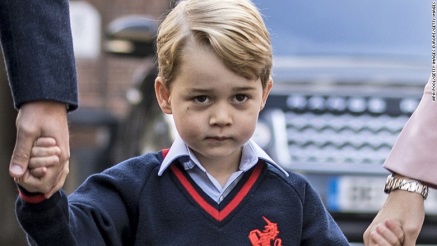 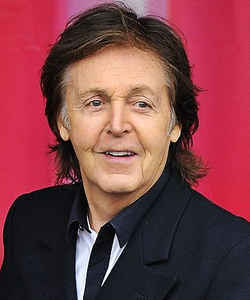 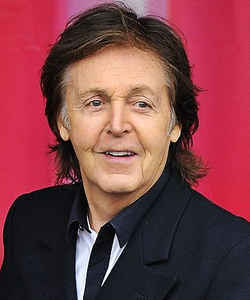 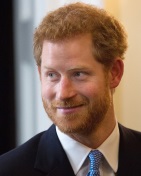 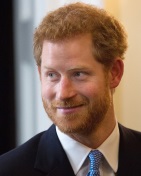 Independent Set
Vertex Cover
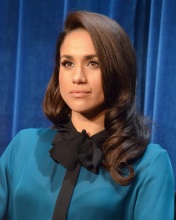 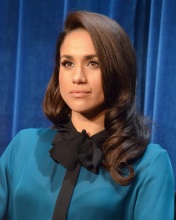 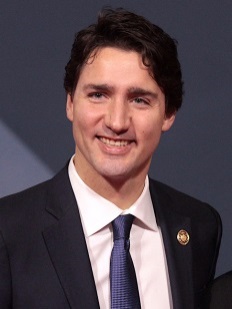 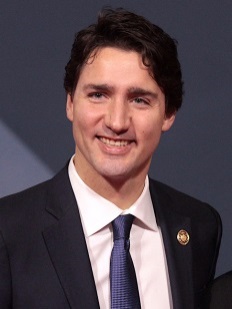 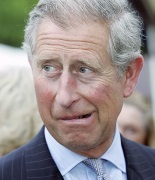 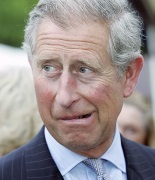 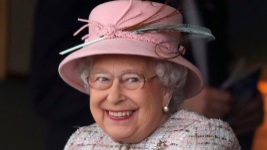 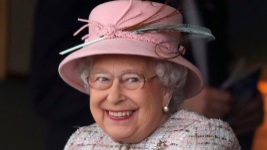 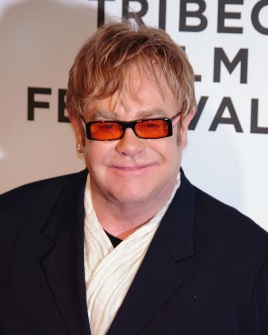 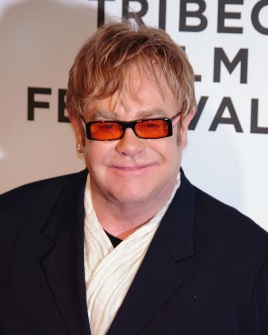 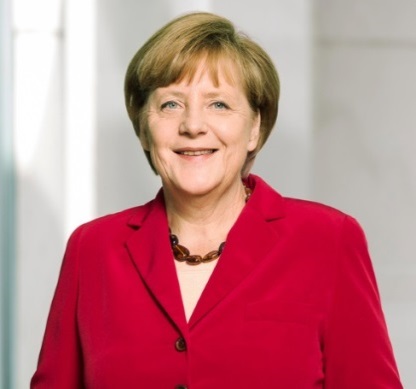 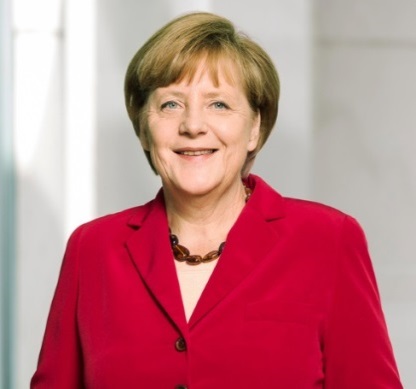 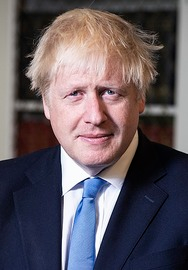 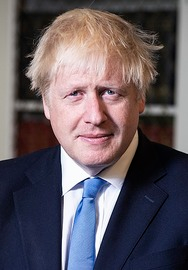 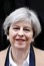 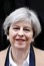 36
Reduction Idea
Vertex Cover
Independent Set
37
MinVertCov
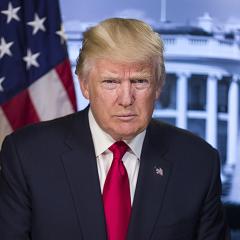 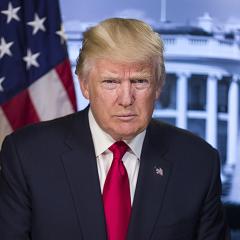 O(V) Time
MaxIndSet
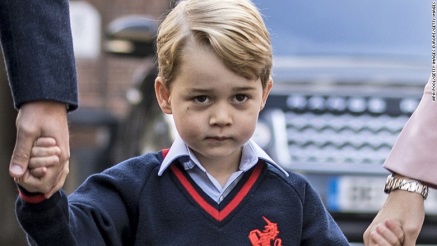 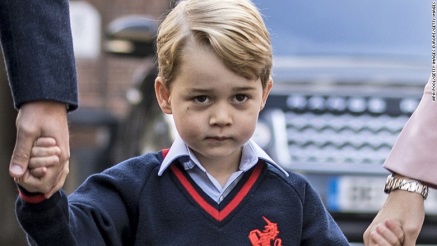 Do nothing
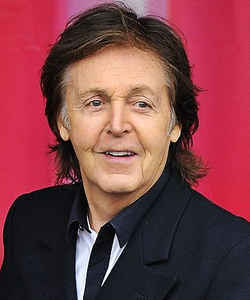 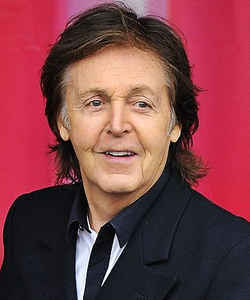 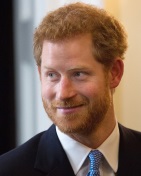 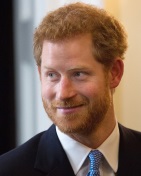 Using any Algorithm for MinVertCov
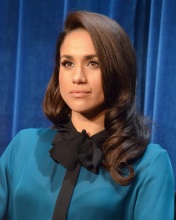 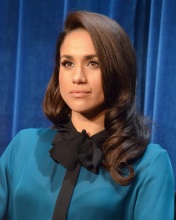 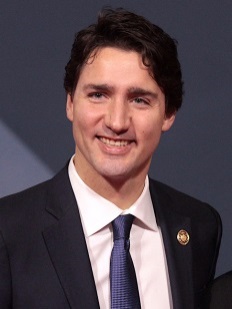 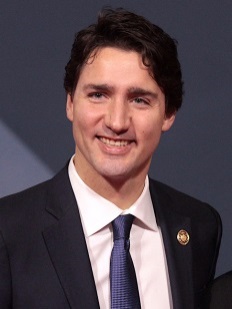 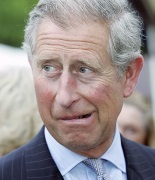 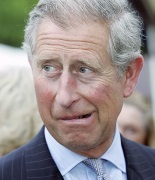 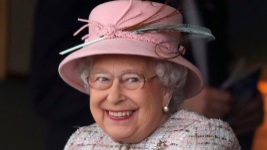 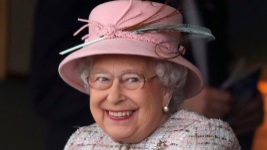 Take complement of solution
Solution for MinVertCov
Solution for MaxIndSet
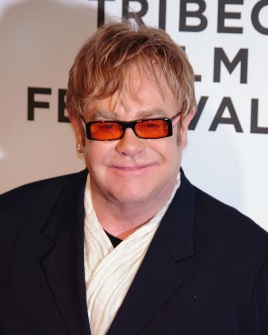 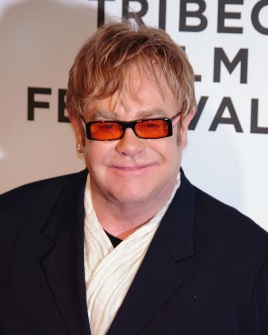 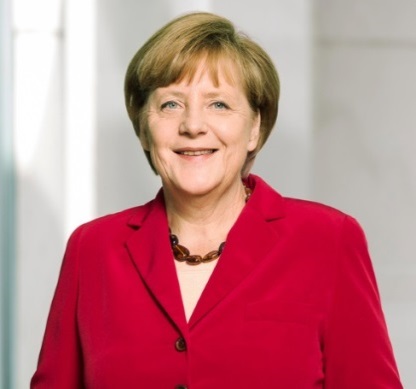 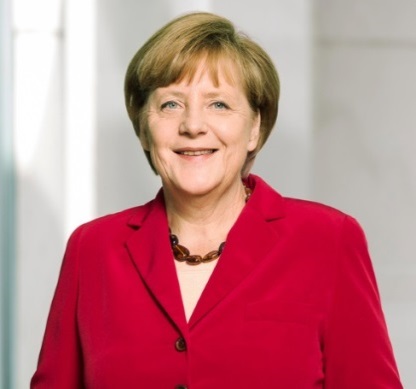 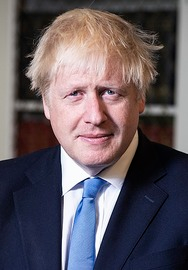 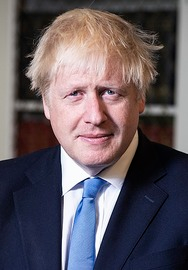 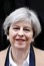 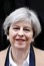 Reduction
38
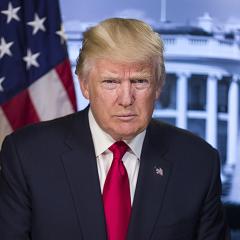 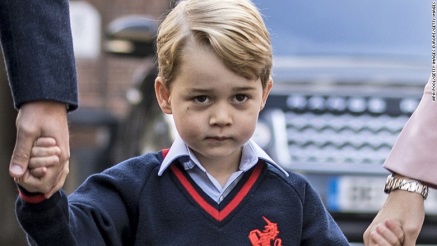 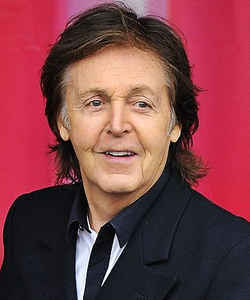 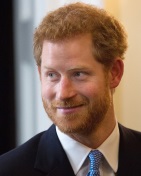 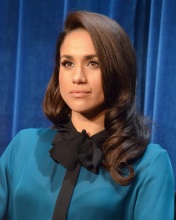 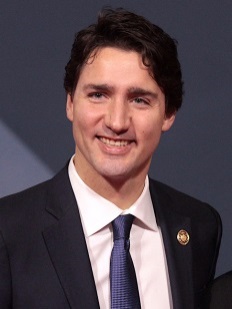 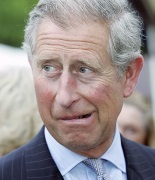 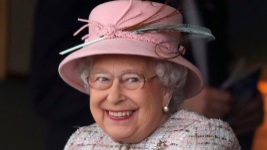 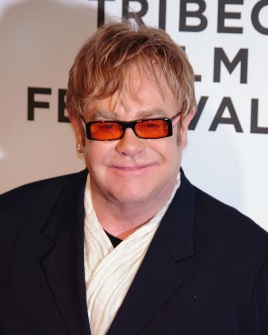 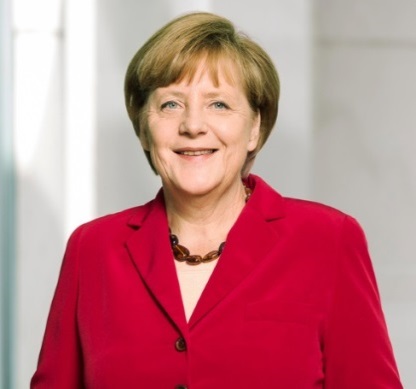 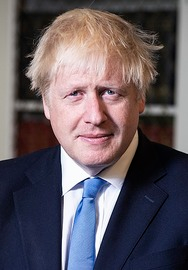 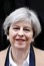 39
40
MinVertCov
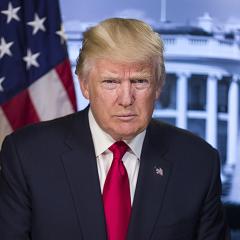 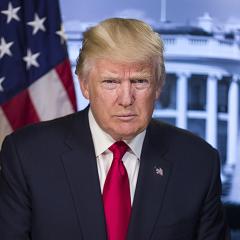 O(V) Time
MaxIndSet
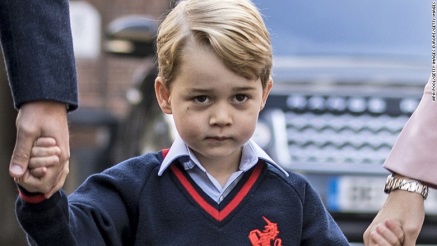 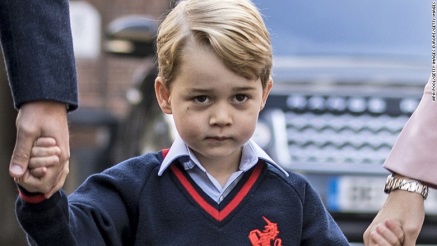 Do nothing
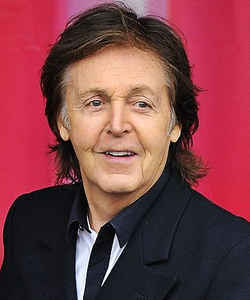 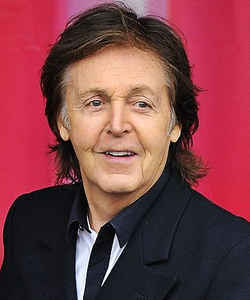 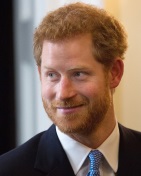 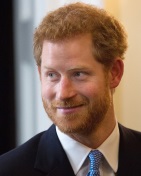 Using any Algorithm for MinVertCov
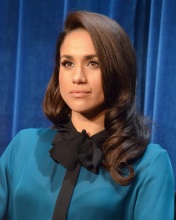 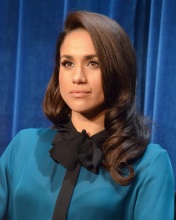 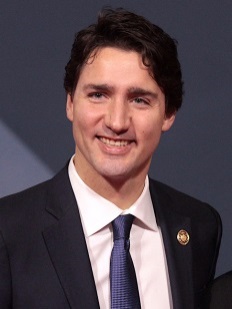 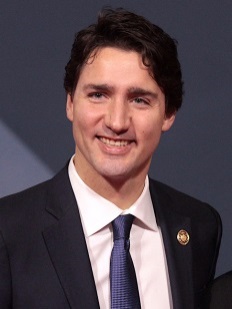 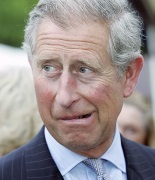 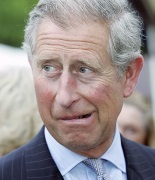 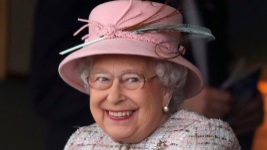 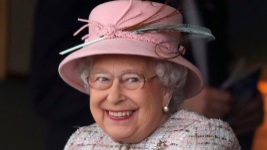 Take complement of solution
Solution for MinVertCov
Solution for MaxIndSet
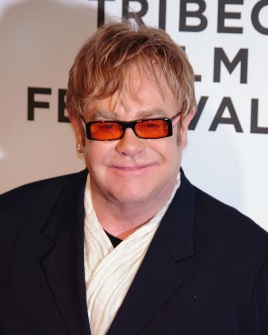 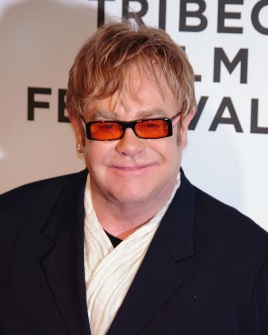 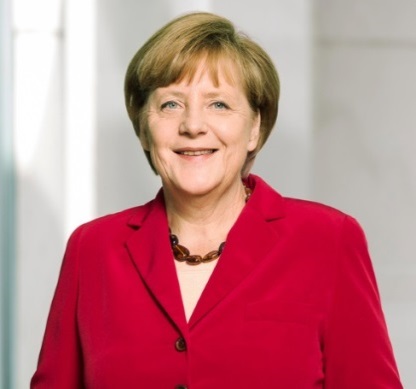 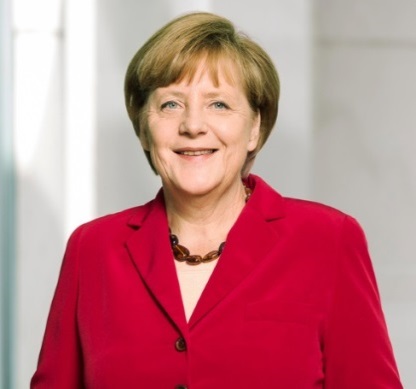 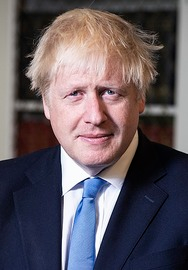 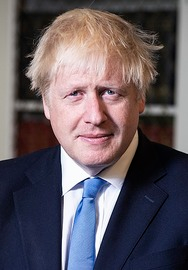 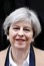 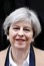 Reduction
41
MinVertCov
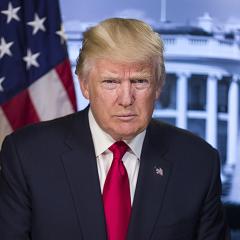 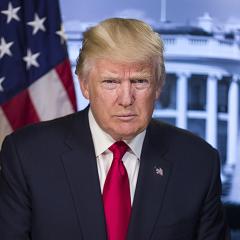 O(V) Time
MaxIndSet
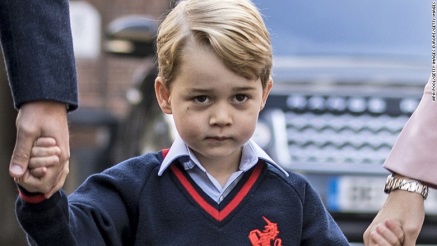 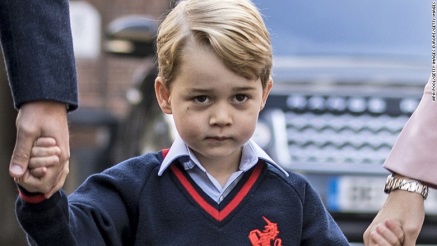 Do nothing
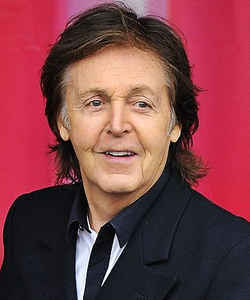 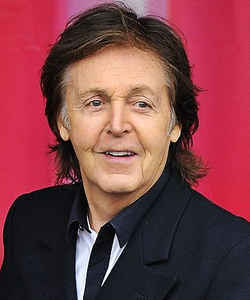 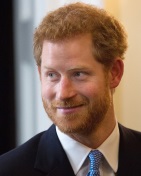 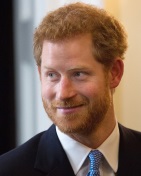 Using any Algorithm for MinVertCov
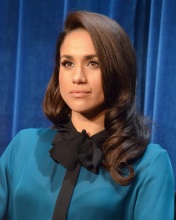 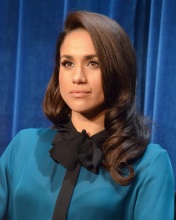 We needed our proof to show that this works!
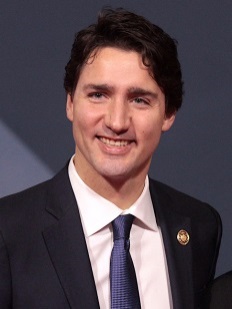 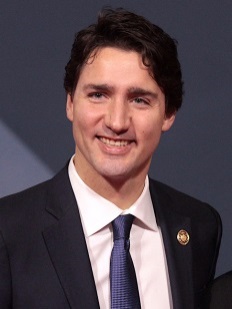 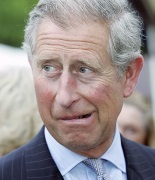 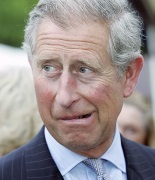 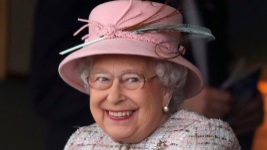 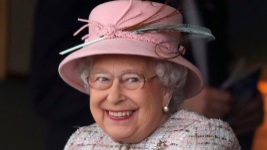 Take complement of solution
Solution for MinVertCov
Solution for MaxIndSet
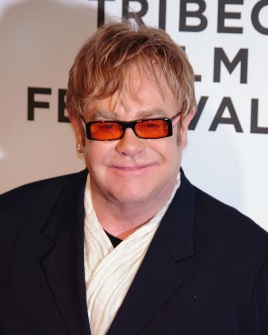 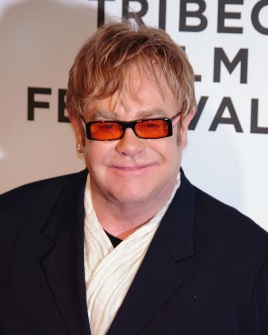 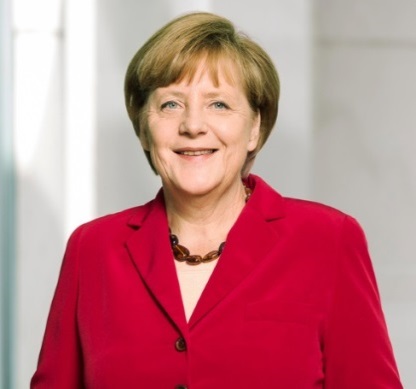 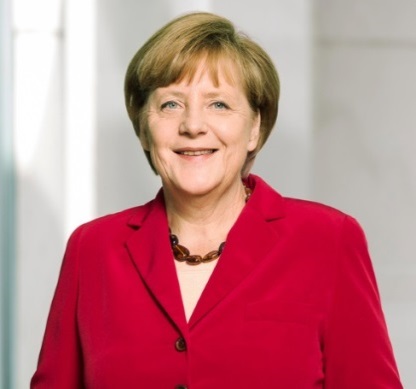 If there was a larger independent set, there would have been a smaller vertex cover!
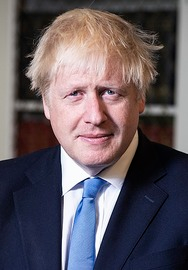 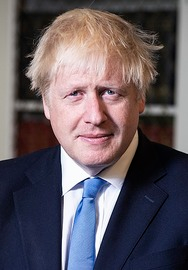 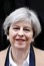 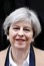 Reduction
42
MaxIndSet
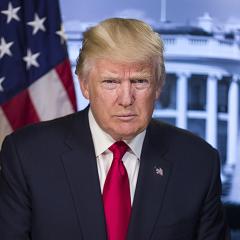 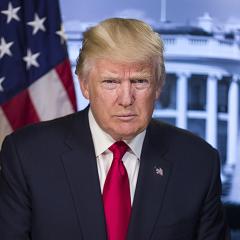 O(V) Time
MinVertCov
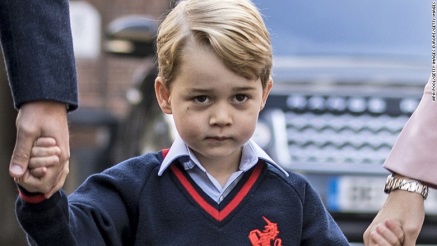 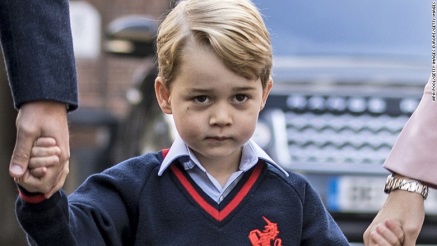 Do nothing
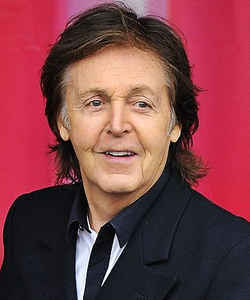 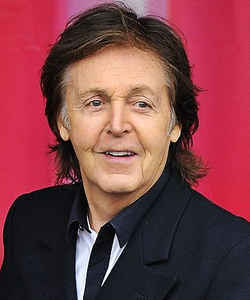 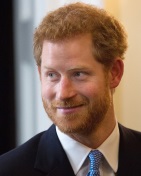 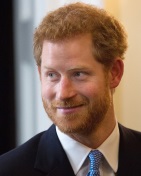 Using any Algorithm for MaxIndSet
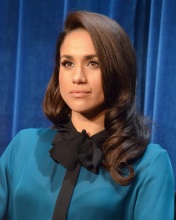 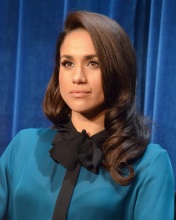 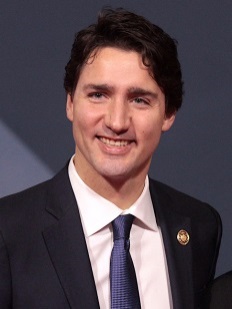 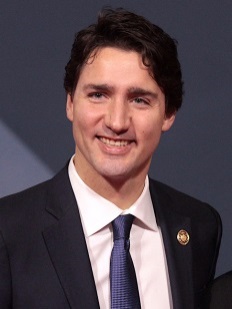 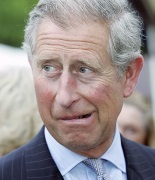 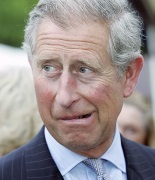 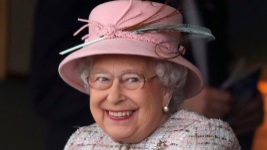 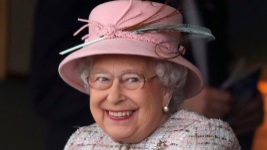 Solution for MinVertCov
Solution for MaxIndSet
Take complement of solution
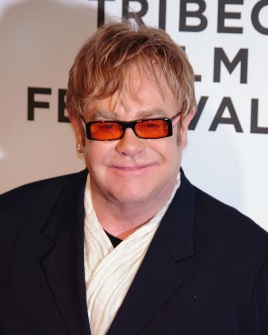 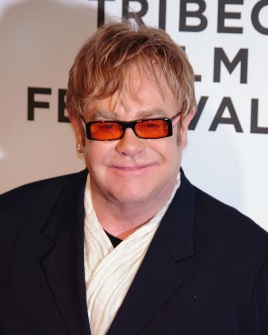 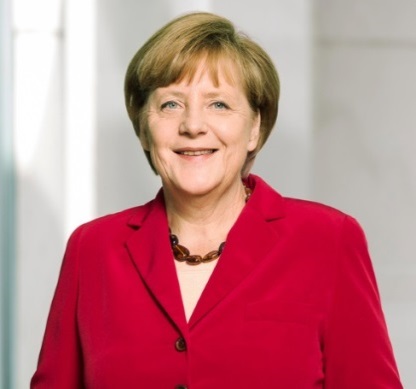 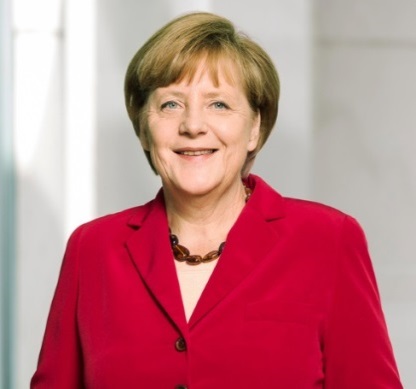 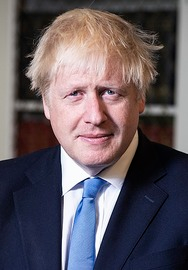 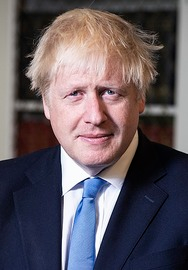 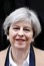 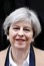 Reduction
43
Corollary
MinVertCov
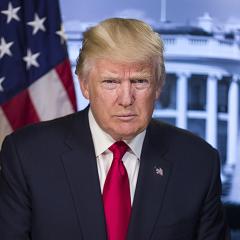 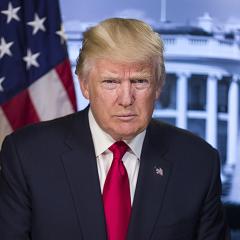 O(V) Time
MaxIndSet
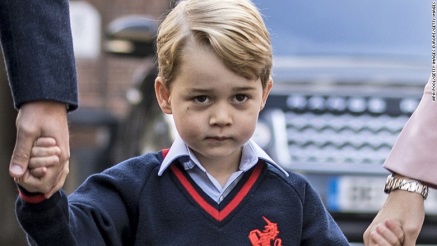 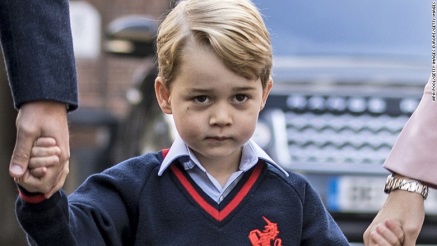 Do nothing
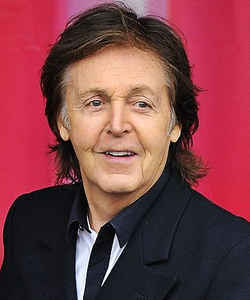 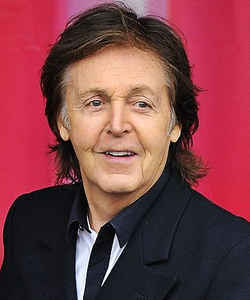 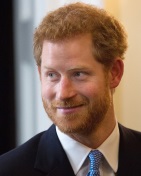 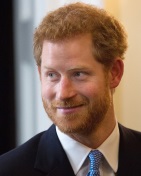 Using any Algorithm for MinIndSet
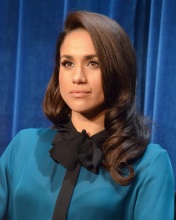 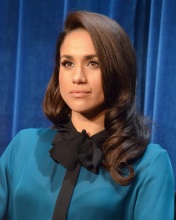 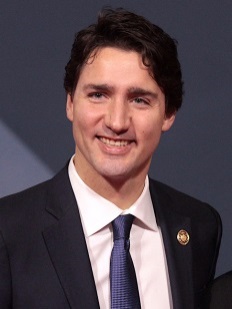 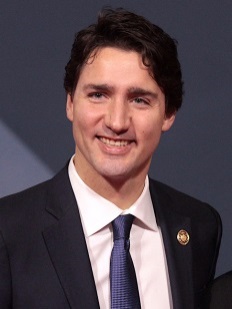 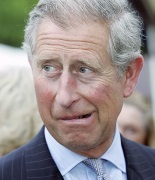 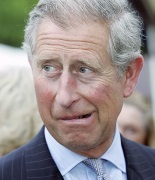 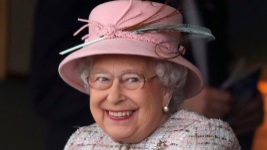 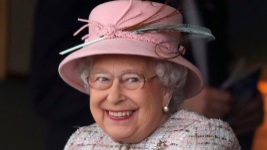 Take complement of solution
Solution for MinVertCov
Solution for MaxIndSet
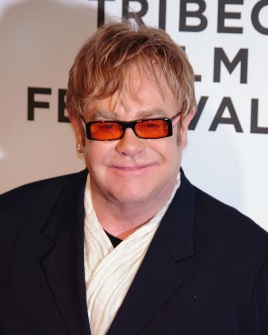 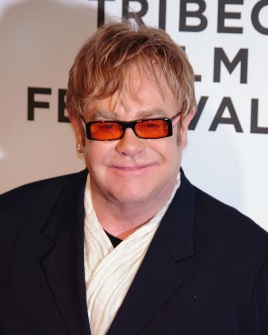 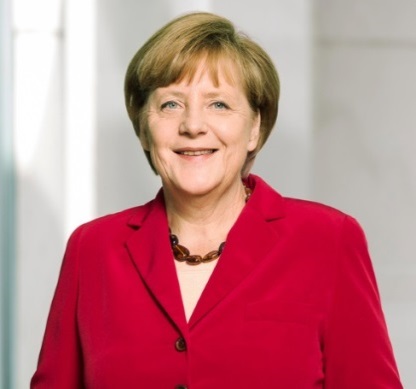 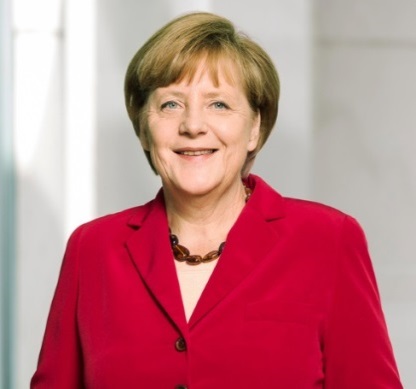 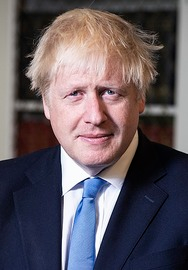 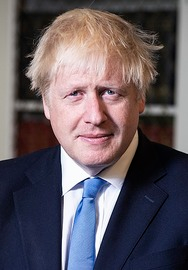 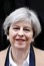 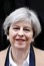 Reduction
44
Corollary
MaxIndSet
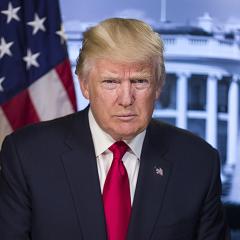 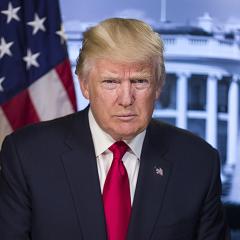 O(V) Time
MinVertCov
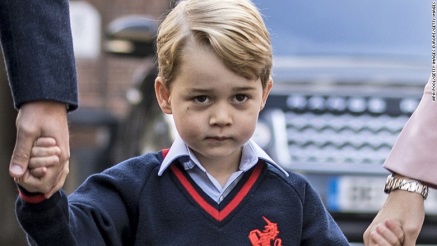 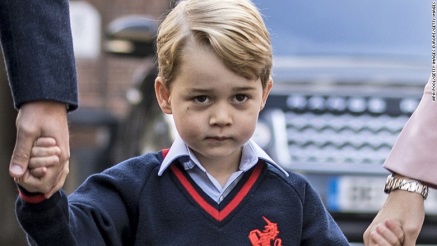 Do nothing
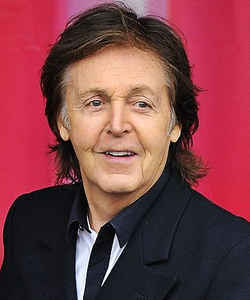 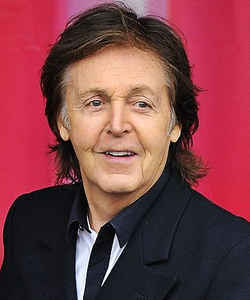 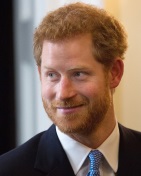 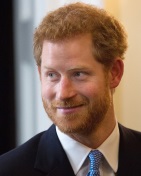 Using any Algorithm for MaxVertCov
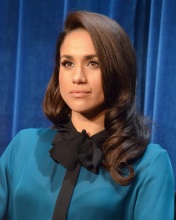 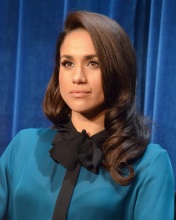 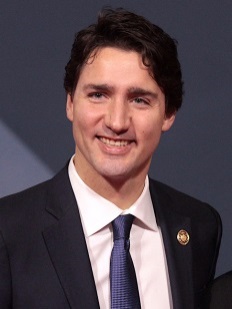 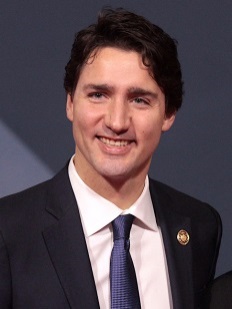 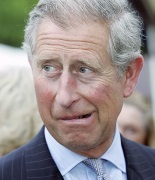 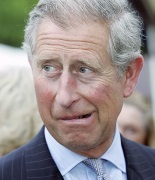 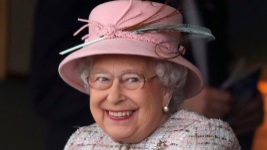 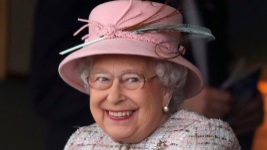 Solution for MinVertCov
Solution for MaxIndSet
Take complement of solution
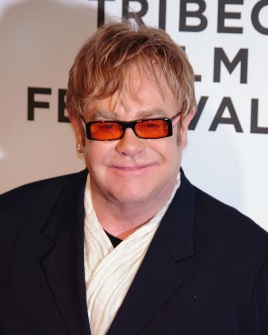 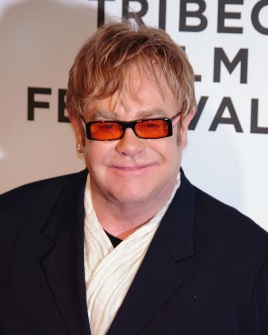 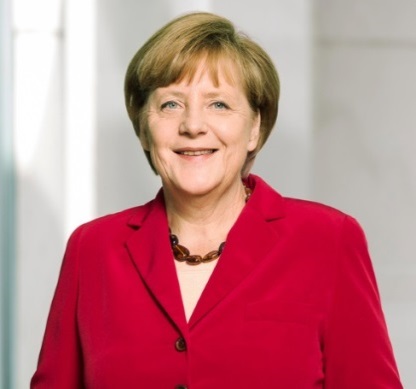 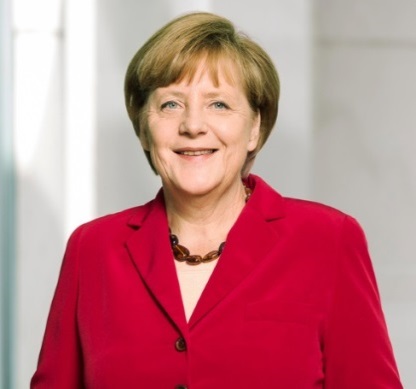 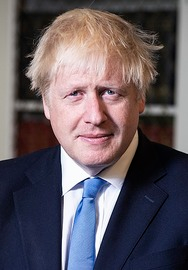 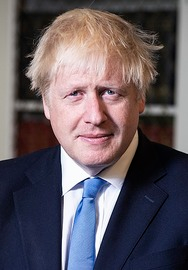 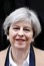 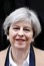 Reduction
45
Conclusion
MaxIndSet and MinVertCov are either both fast, or both slow
Spoiler alert: We don’t know which!
(But we think they’re both slow)
Both problems are NP-Complete
46
Why Study NP-Completeness
All semester, we’ve studied finding algorithms to solve problems using various tools.
Sometimes we instead need to prove that a problem is extremely hard, so as not to waste time on it!
NP-Complete Problems are hard
Let’s go over a few of them quickly
Let’s show how to prove a new problem is NP-Complete
47
Mid-class warm up:
What is a Decision Problem?
Some Preliminaries
Before we go further on this topic….
This is a complex (and interesting!) topic in CS theory
In our few lectures, we may approach things from a simpler viewpoint than you’d get in a CS theory course

The math and theory related to NP-complete problems starts with decision problems
What’s that?  Let’s use vertex cover as an example
What’s described next applies to any optimization problems we’ve seen
49
Max Independent Set
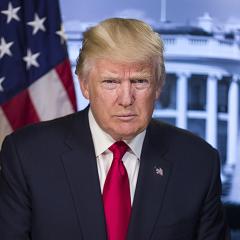 Find the largest set of non-adjacent nodes
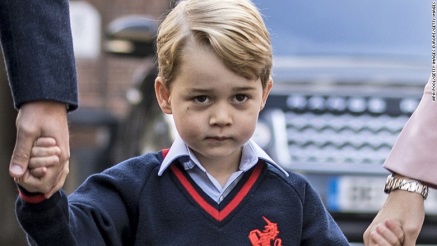 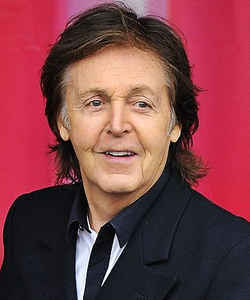 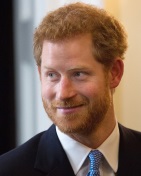 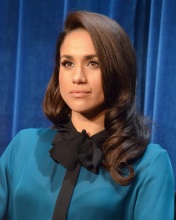 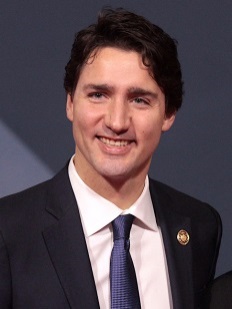 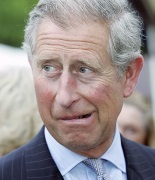 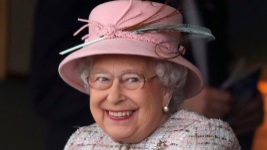 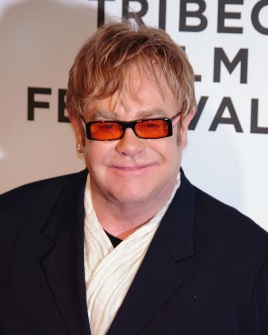 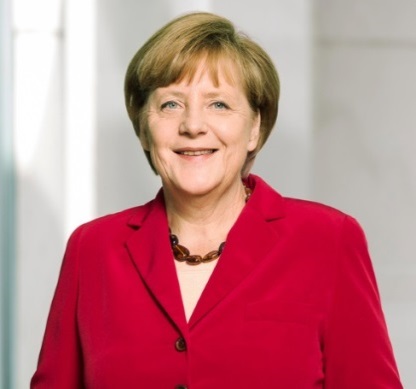 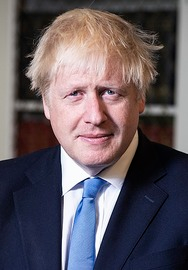 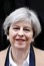 50
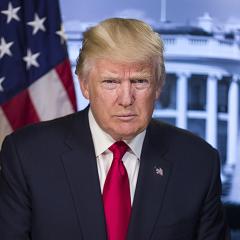 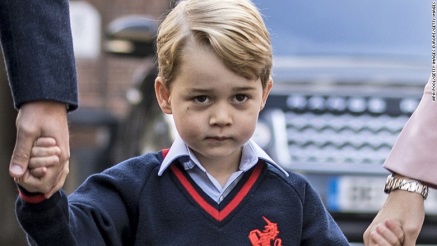 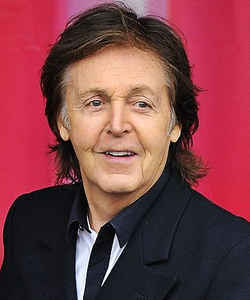 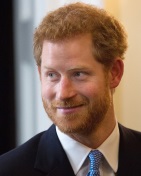 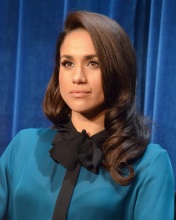 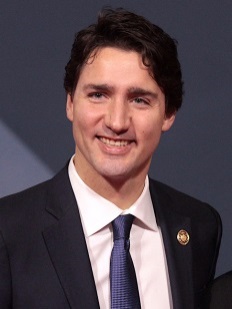 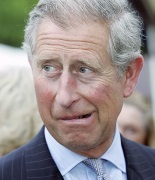 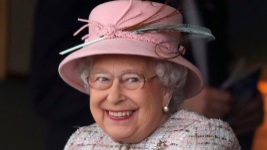 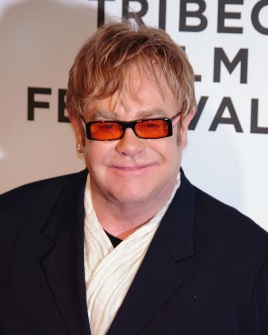 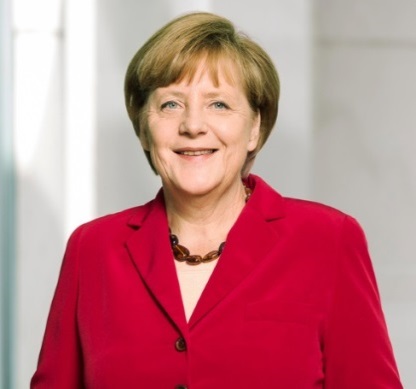 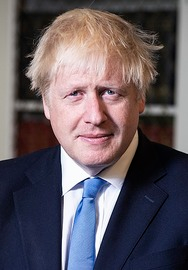 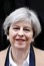 51
Maximum Independent Set
52
53
Min Vertex Cover
Find the smallest set of nodes which covers every edge
54
55
Minimum Vertex Cover
56
57
Forms of the Vertex Cover Problem
58
k Vertex Cover
True for k=5
True for k=6
Is 5 the smallest?True for k=4?
59
Problem Types
If we can solve this…
Looking ahead:We’ll use this to define a problem classes P and NP
…Then we can solve this,……and also this
Looking ahead:We’ll use this to define a problem class called NP
60
Problem Types
If we can solve this
Then we can solve this
61
Did I need this node to cover its edges to have a vertex cover of size k?
62
Yes!
63
No!
64
Yes!
65
No!
66
Reduction
Remove a node, etc…
Reduction
67
P vs NP
NP
P
68
69
NP-Hard
NP-H
At least as “hard” as NP
NP
P
70
NP-Hardness Reduction
Problem to show is NP-Hard
Any NP-Hard Problem
If This could be done in Polynomial time
Then this could be done in polynomial time
Reduction
71
NP-Complete
NP-H
NP-C
NP
P
We now just need a FIRST NP-Hard problem
72
NP-Completeness
Any other NP-Complete Problem
Any NP-Complete Problem
Then this could be done in polynomial time
If This could be done in polynomial time
Reduction
73
NP-Completeness
Any other NP-Complete Problem
Any NP-Complete Problem
Then this cannot be done in polynomial time
If this cannot be done in polynomial time
Reduction
74
3-SAT
Shown to be NP-Hard by Cook and Levin (independently)
Given a 3-CNF formula (logical AND of clauses, each an OR of 3 variables), Is there an assignment of true/false to each variable to make the formula true?
Clause
Variables
75
76
3SAT
Solution for 3SAT
Reduction
77
For each clause, produce a triangle graph with its three variables as nodes
Connect each node to all of its opposites
78
Set the variable which each included node represents to “true”
79
Use one true variable from the assignment for each triangle
80
3SAT
Then This could be done in polynomial time
If This could be done in Polynomial time
Solution for 3SAT
Assign true to variables from selected nodes
Reduction
81
82
83
If This could be done in Polynomial time
Then This could be done in polynomial time
Take Complement of nodes
Reduction
84
4-Clique
3-Clique
85
86
4-Clique
3-Clique
87
Reduction
88
(also do this for the other clauses, omitted due to clutter)
For each clause, produce a node for each of its three variables
Connect each node to all non-contradictory nodes in the other clauses
(i.e., anything that’s not its negation)
89
Cannot select a node for both a variable and its negation
Therefore selection of nodes is a satisfying assignment
90
Select one node for a true variable from each clause
91
Make a triplet per clause, connect non-contraditcory nodes among clauses
If This could be done in Polynomial time
Then This could be done in polynomial time
Assign each variable selected to True
Reduction
92